TOÁN 2
BÀI 54 : LUYỆN TẬP CHUNG  (TIẾT 2)
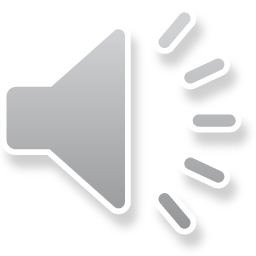 THỢ SĂN HẠT DẺ
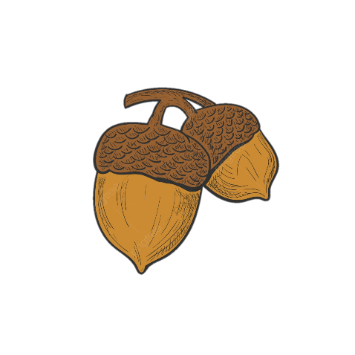 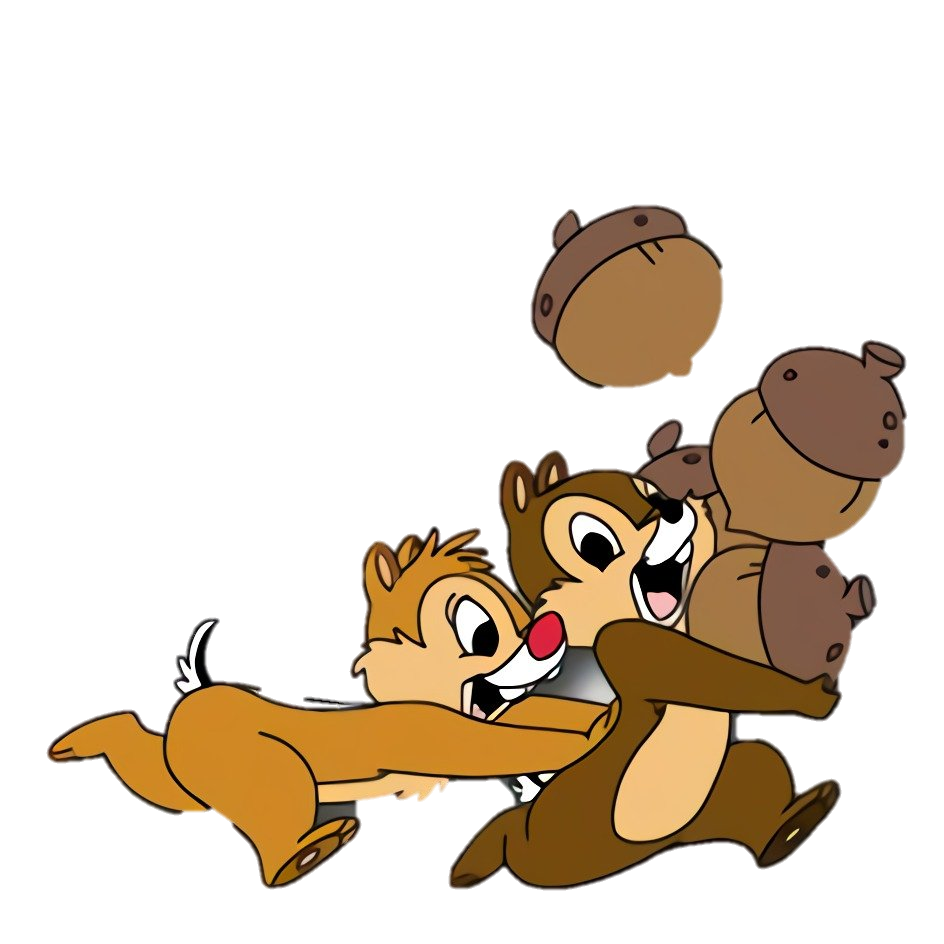 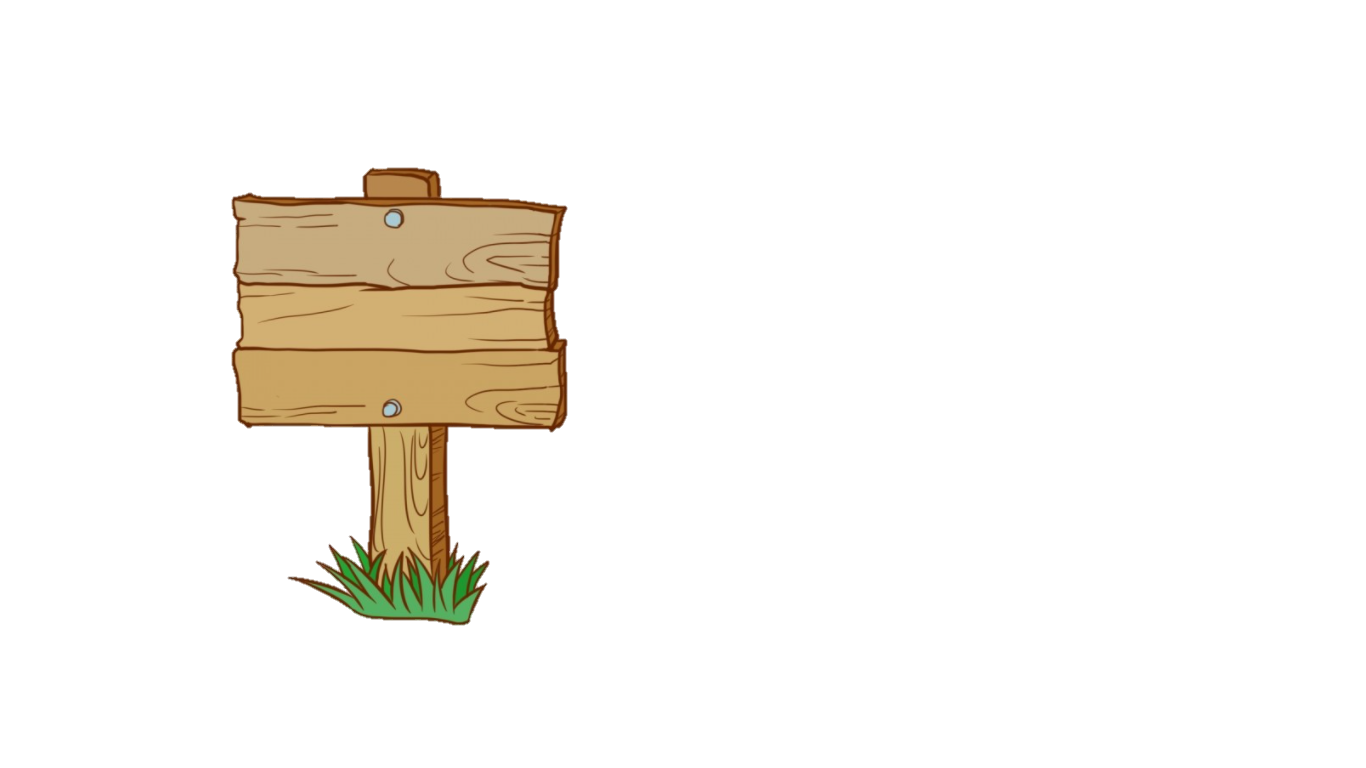 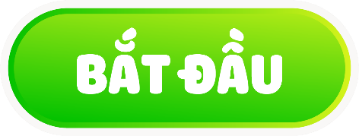 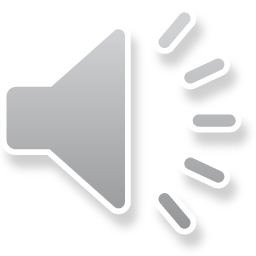 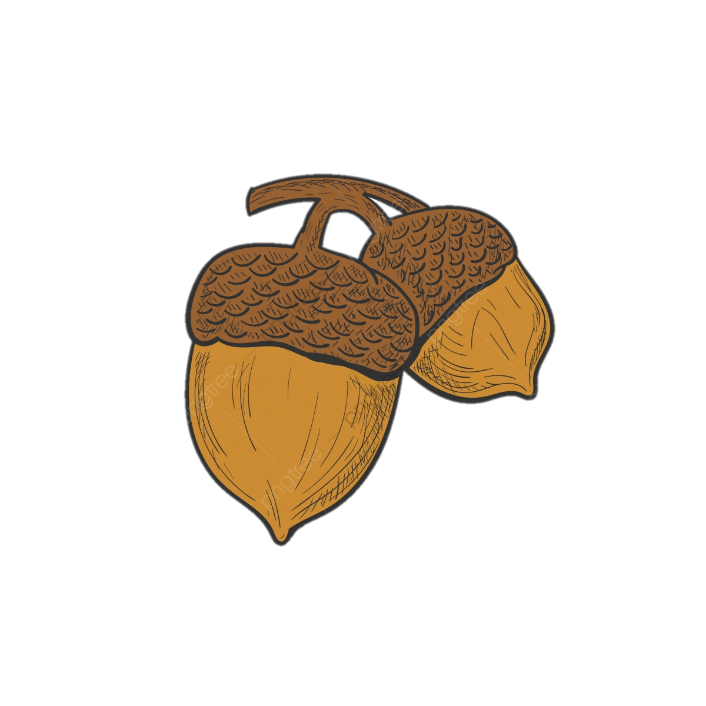 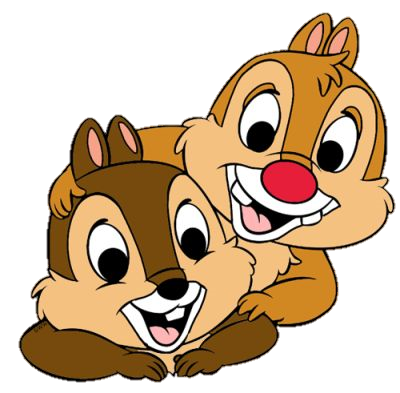 300 + 60 + 6 = ?
A
B
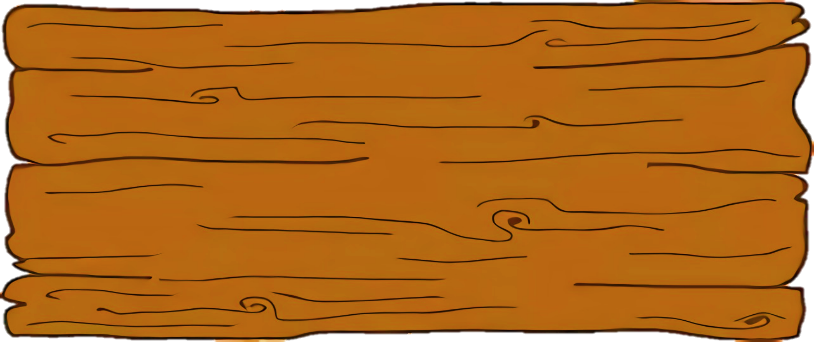 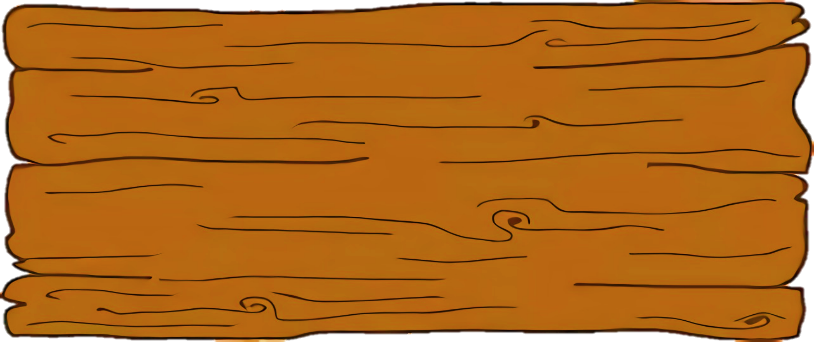 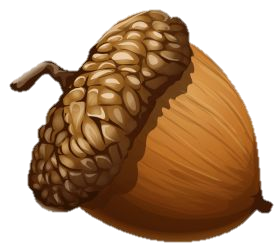 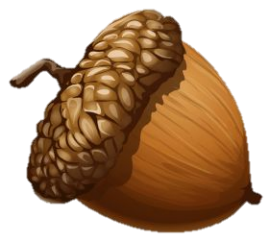 366
636
C
D
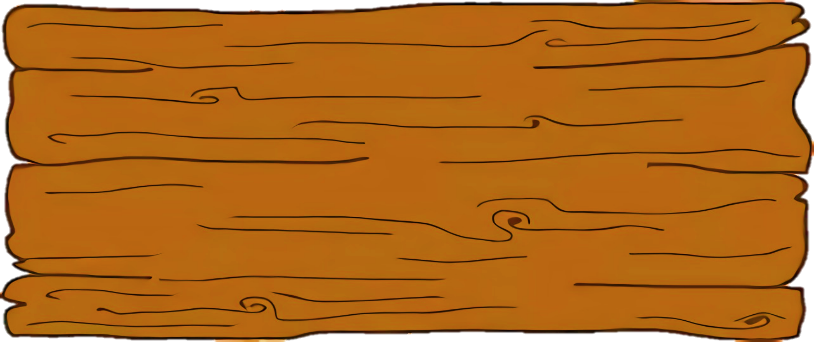 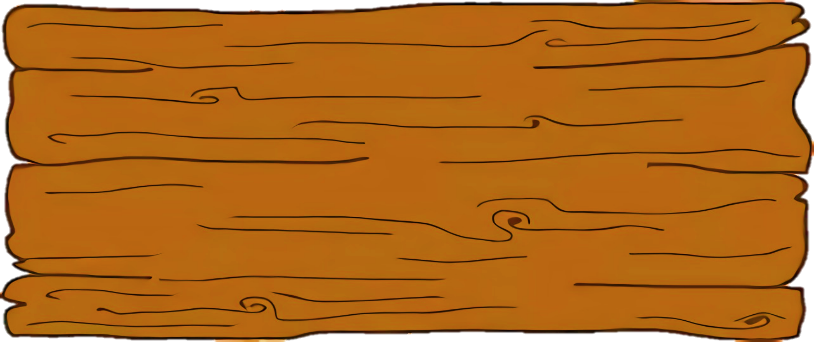 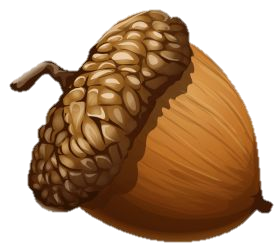 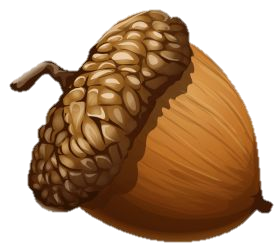 633
663
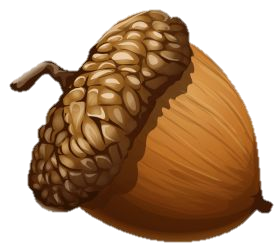 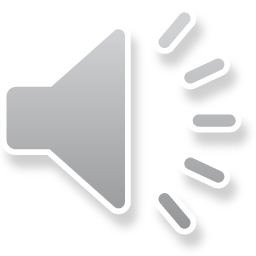 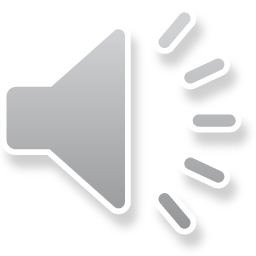 Sai mất rồi!!!
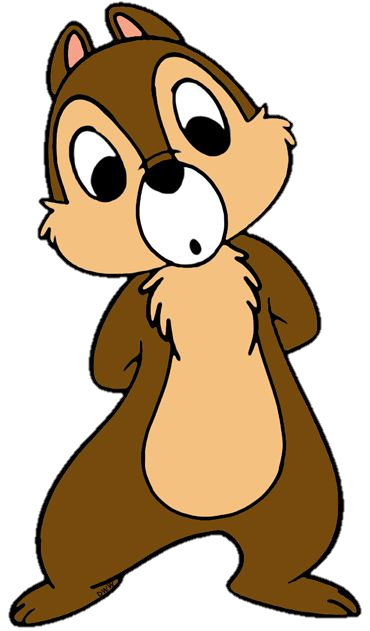 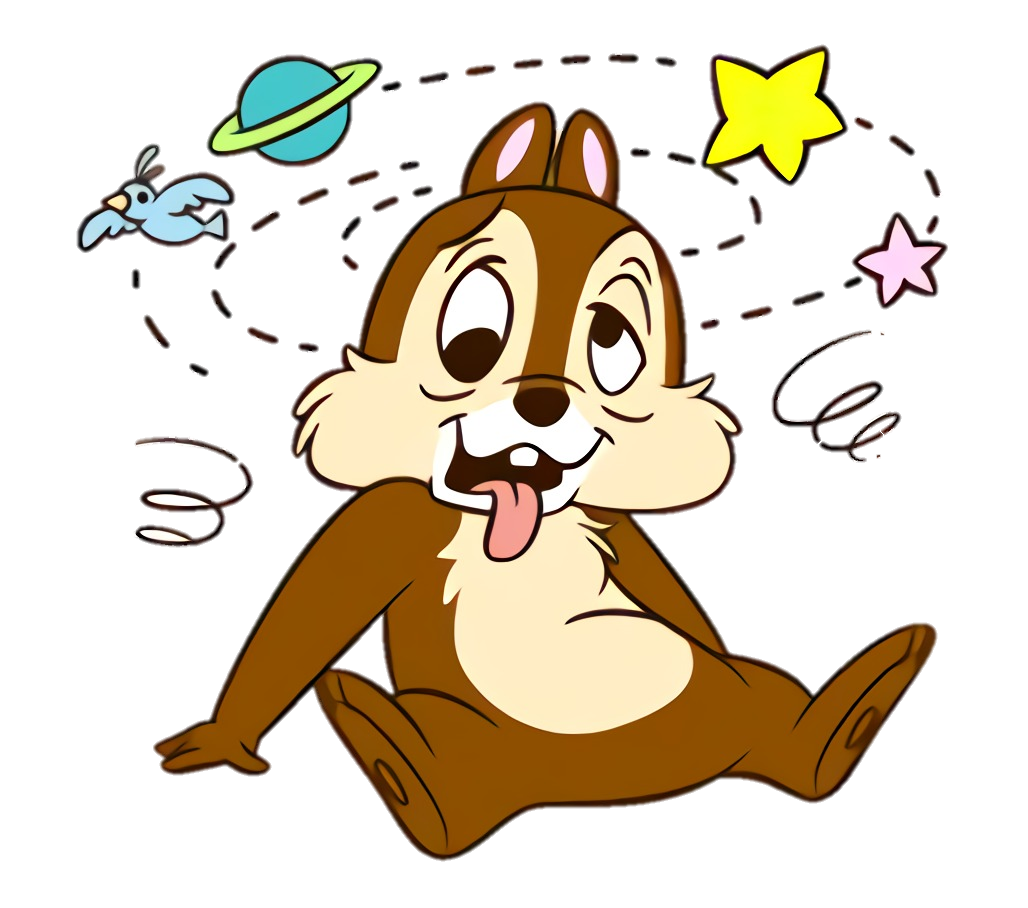 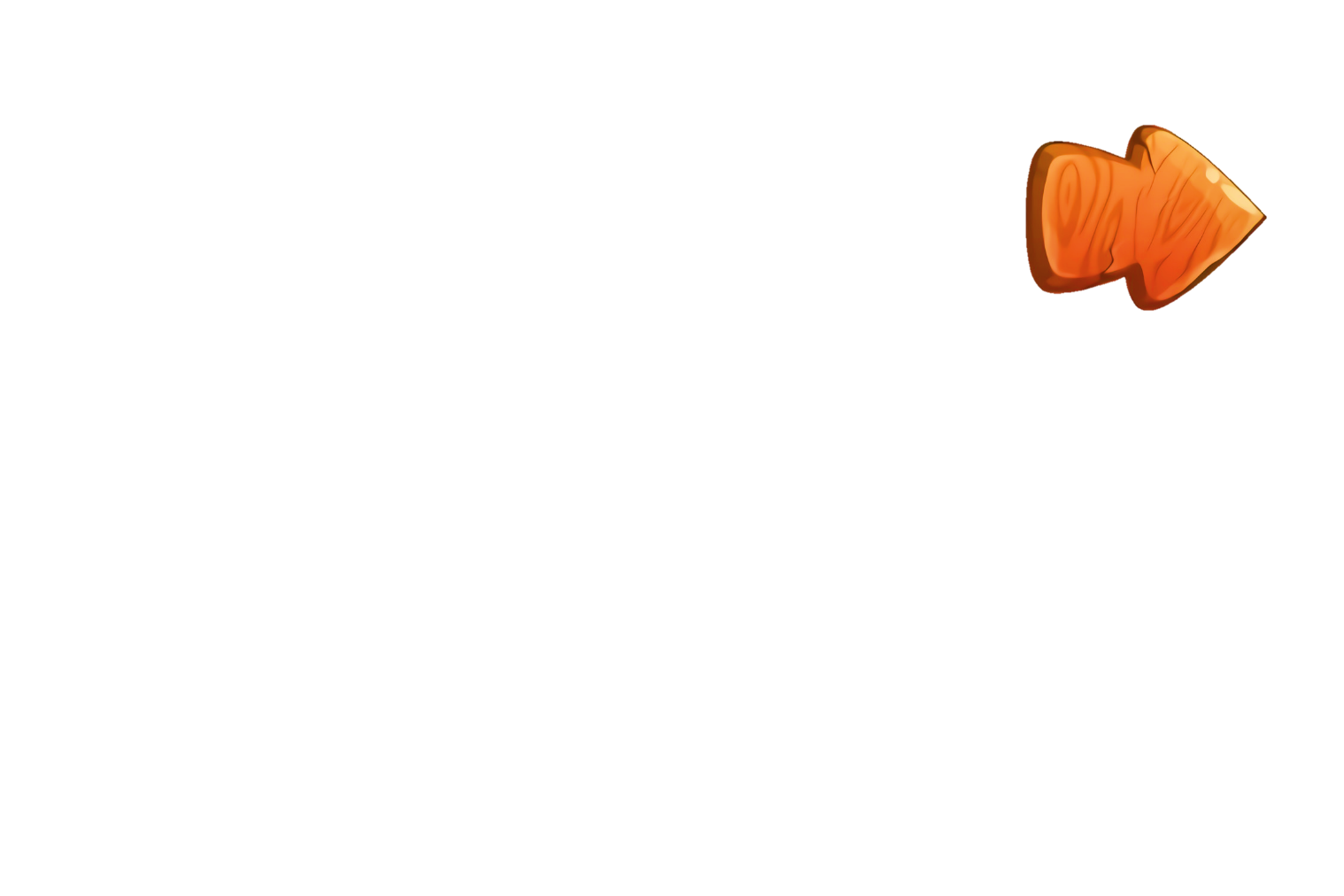 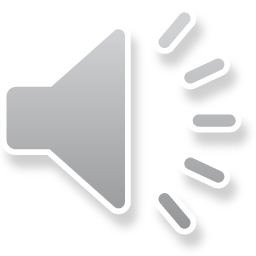 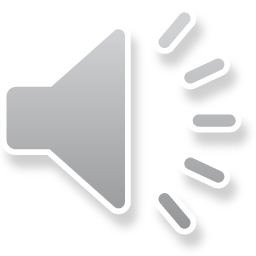 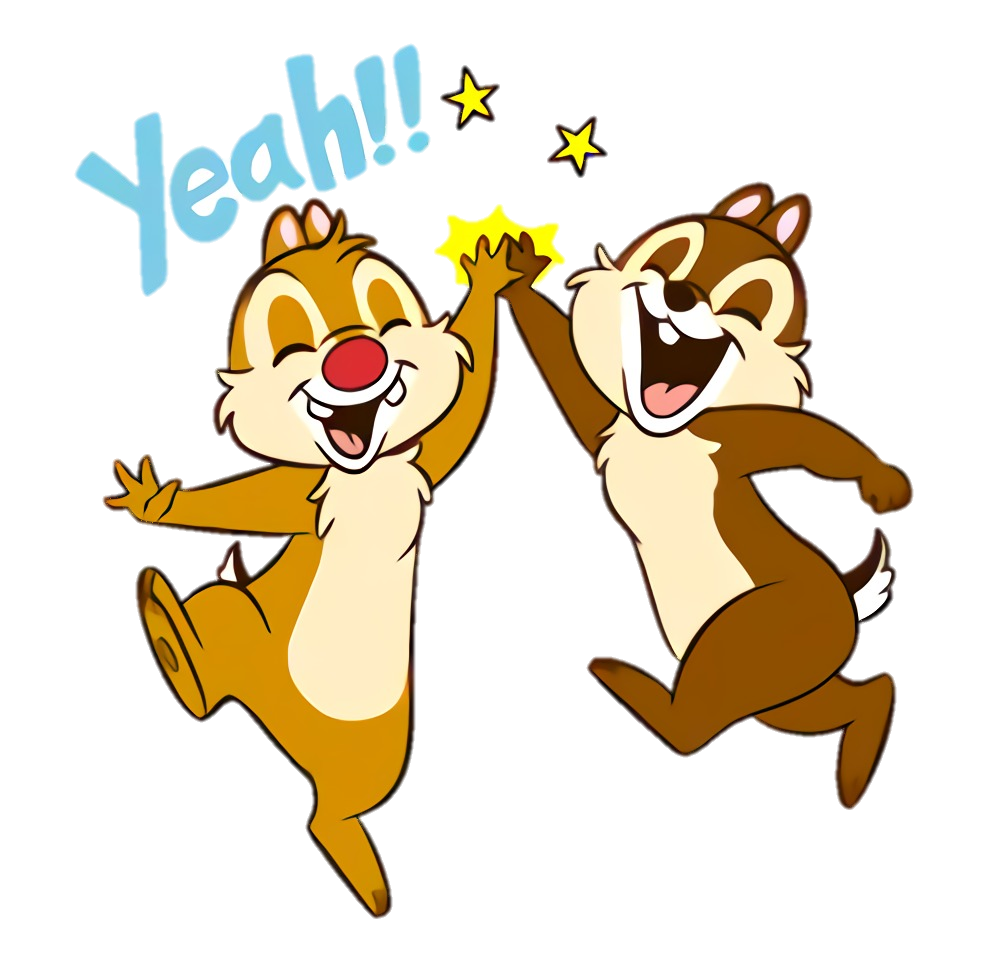 +1
Đúng rồi!
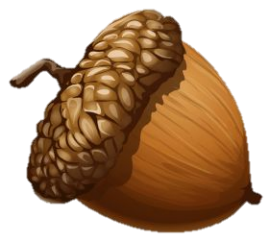 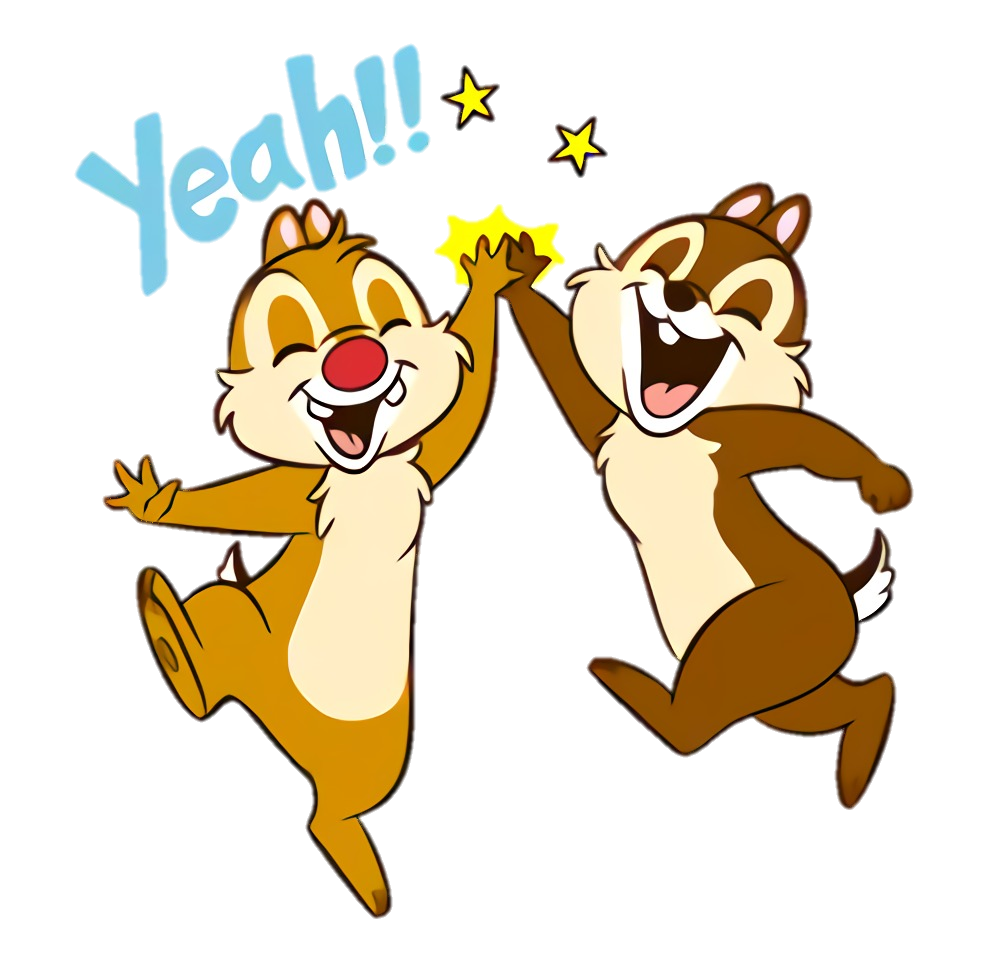 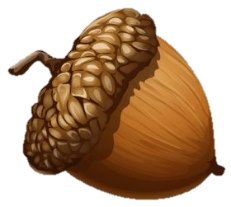 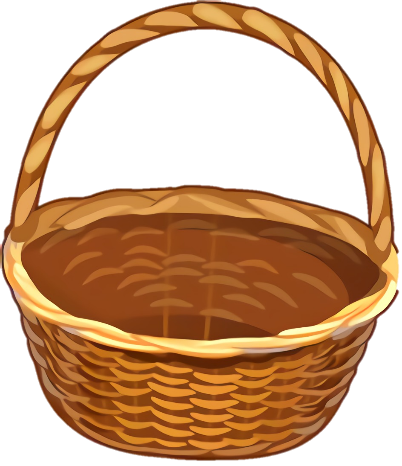 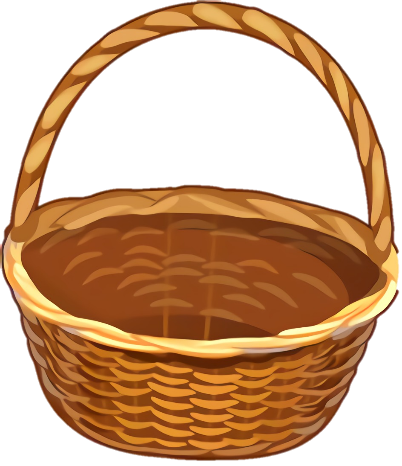 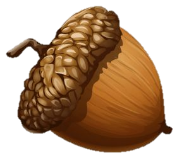 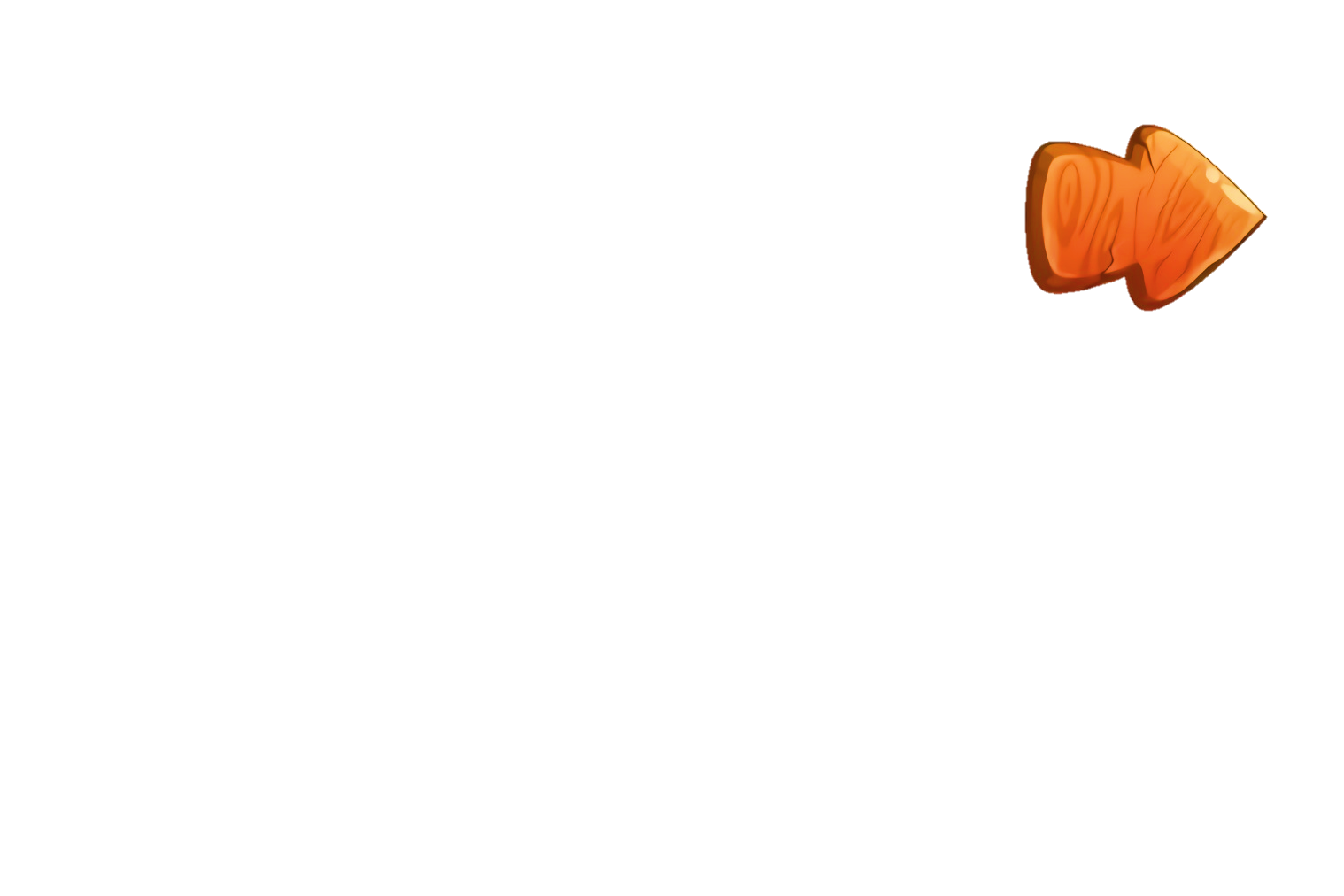 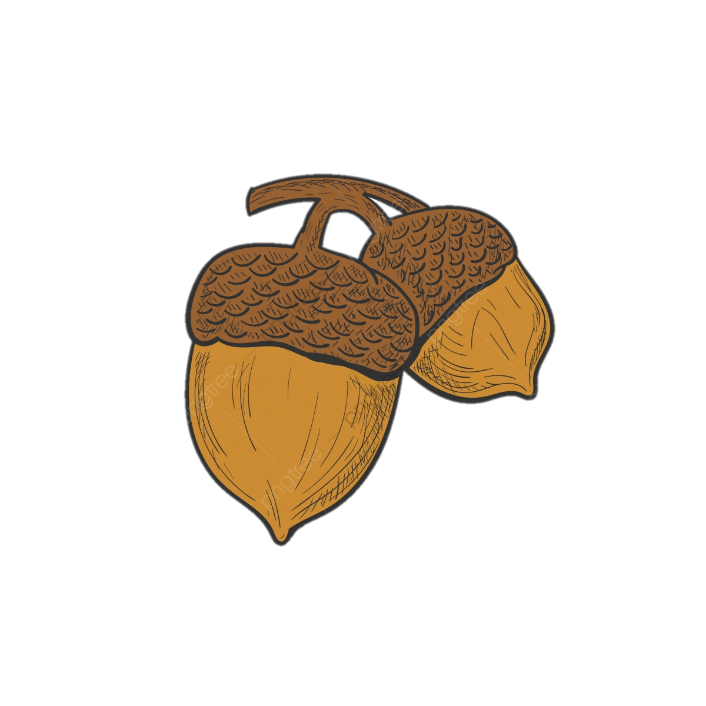 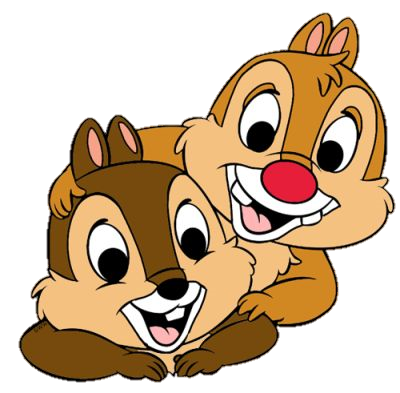 ?+ 60 + 5 = 465
A
B
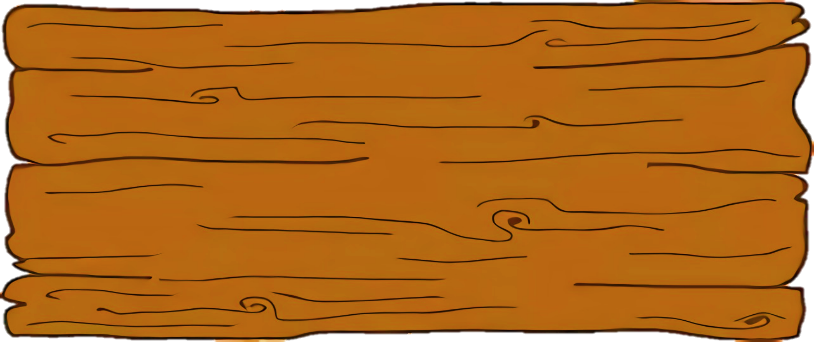 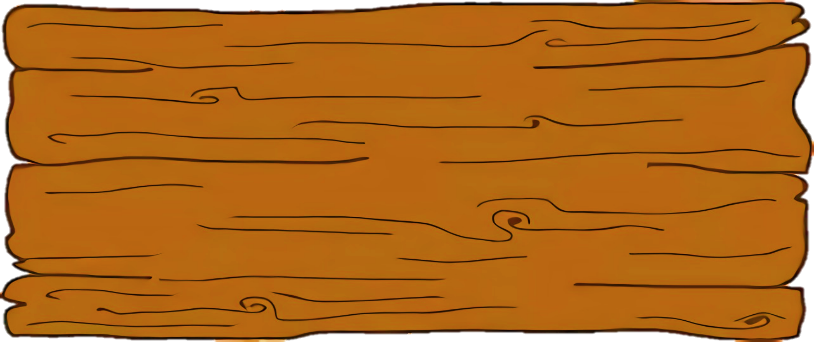 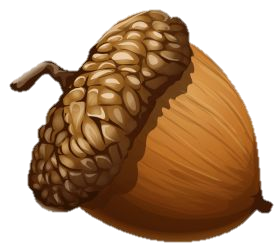 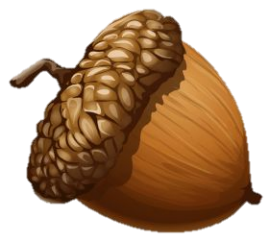 500
600
C
D
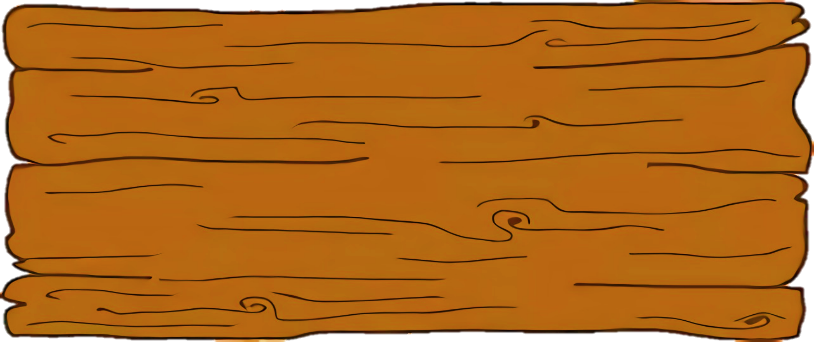 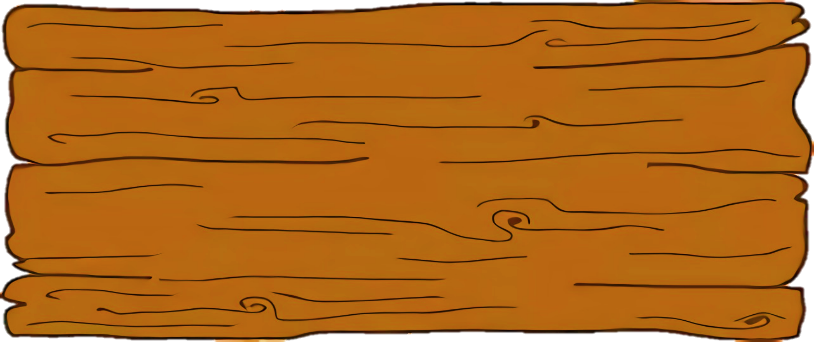 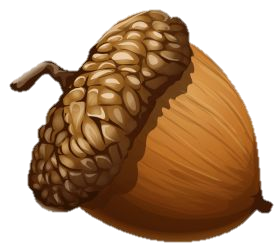 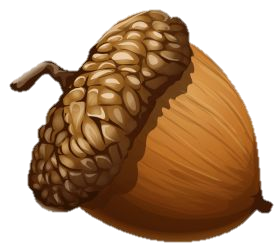 40
400
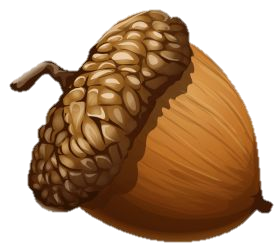 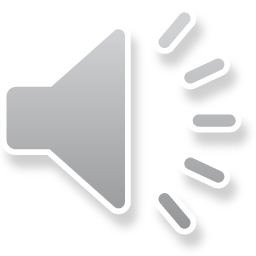 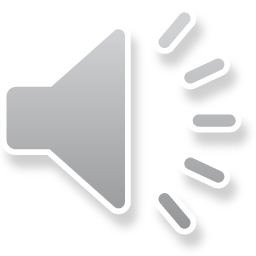 Sai mất rồi!!!
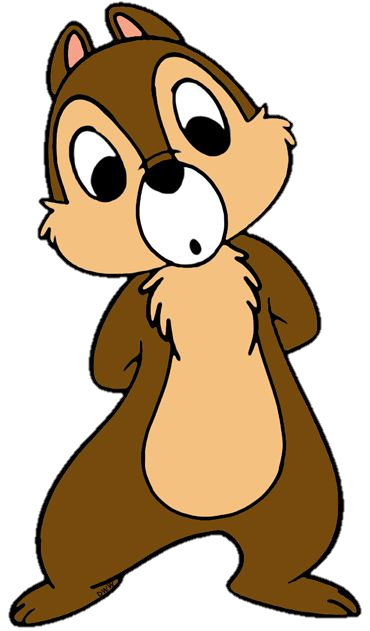 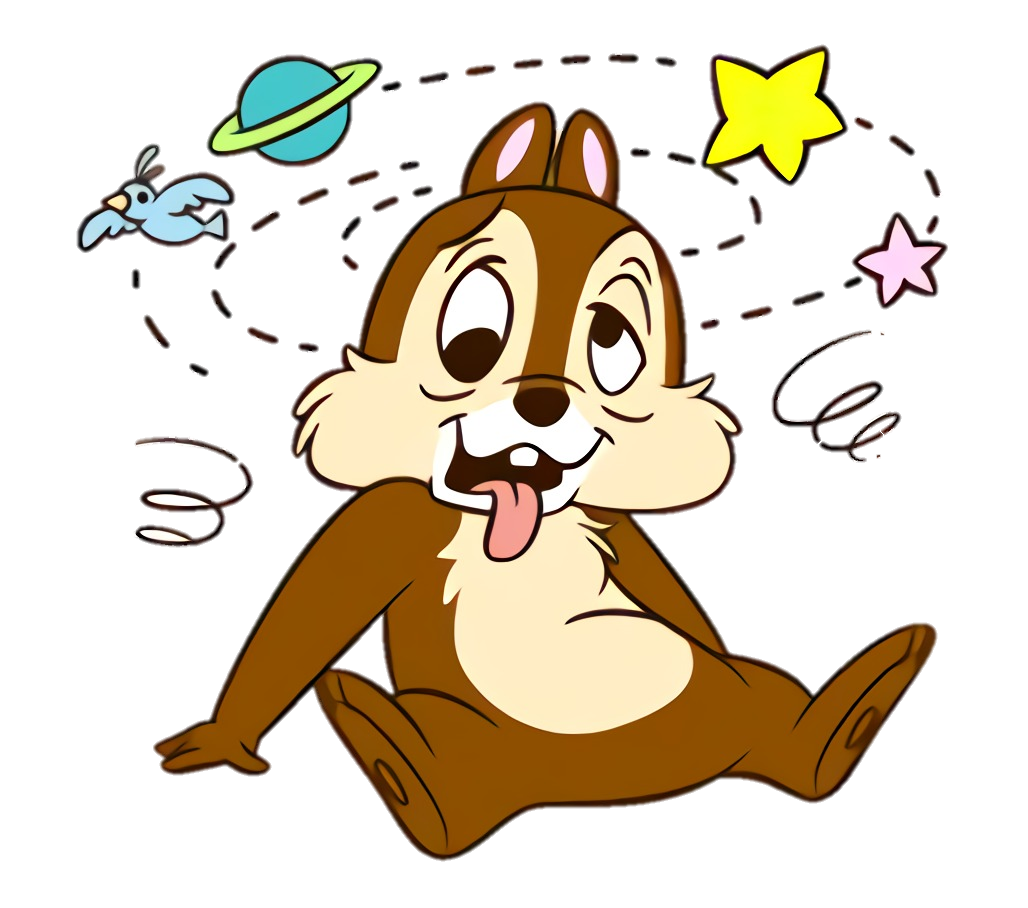 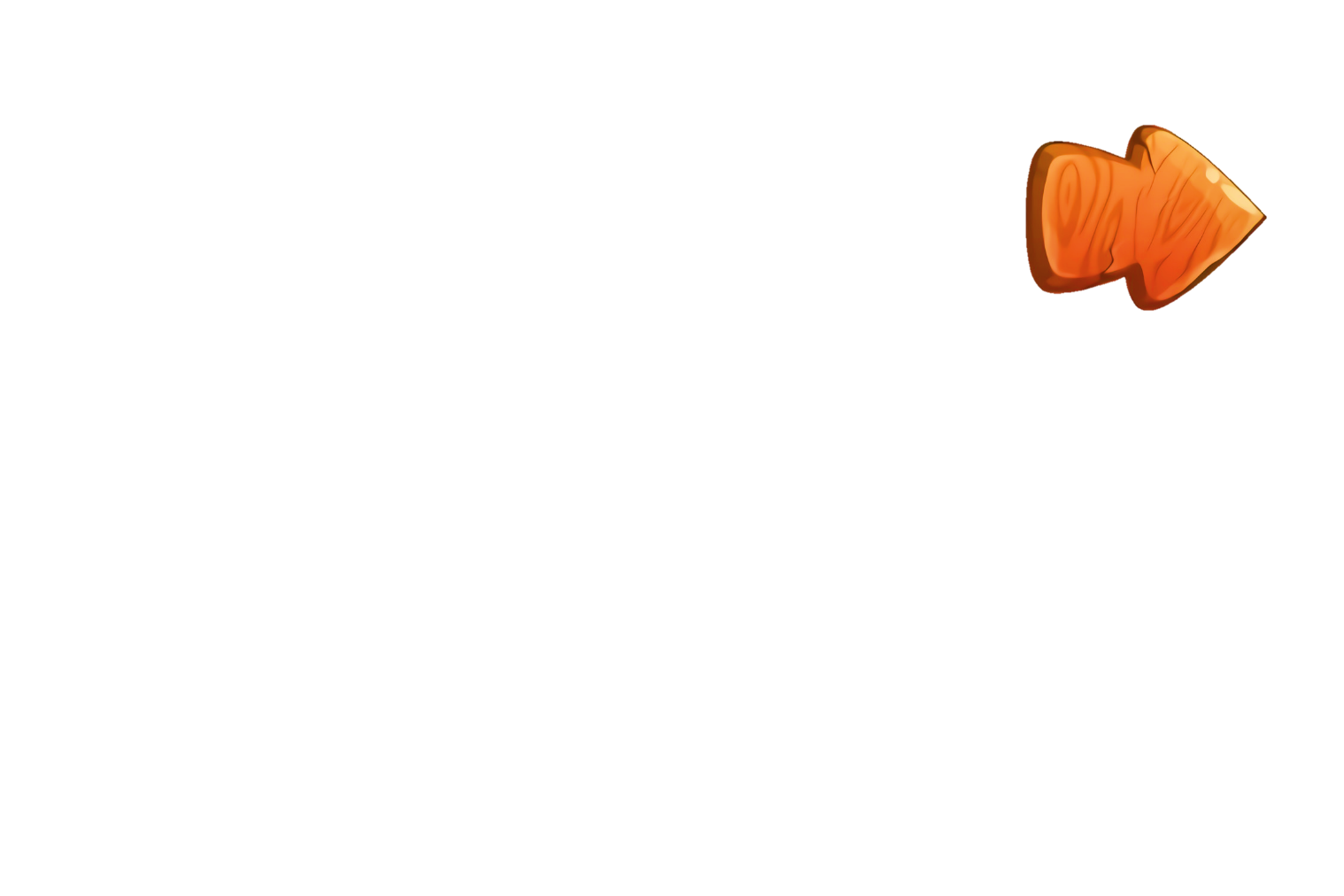 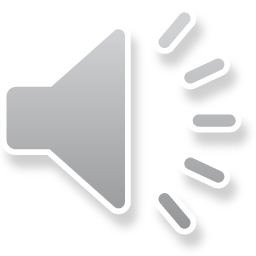 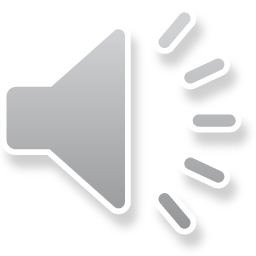 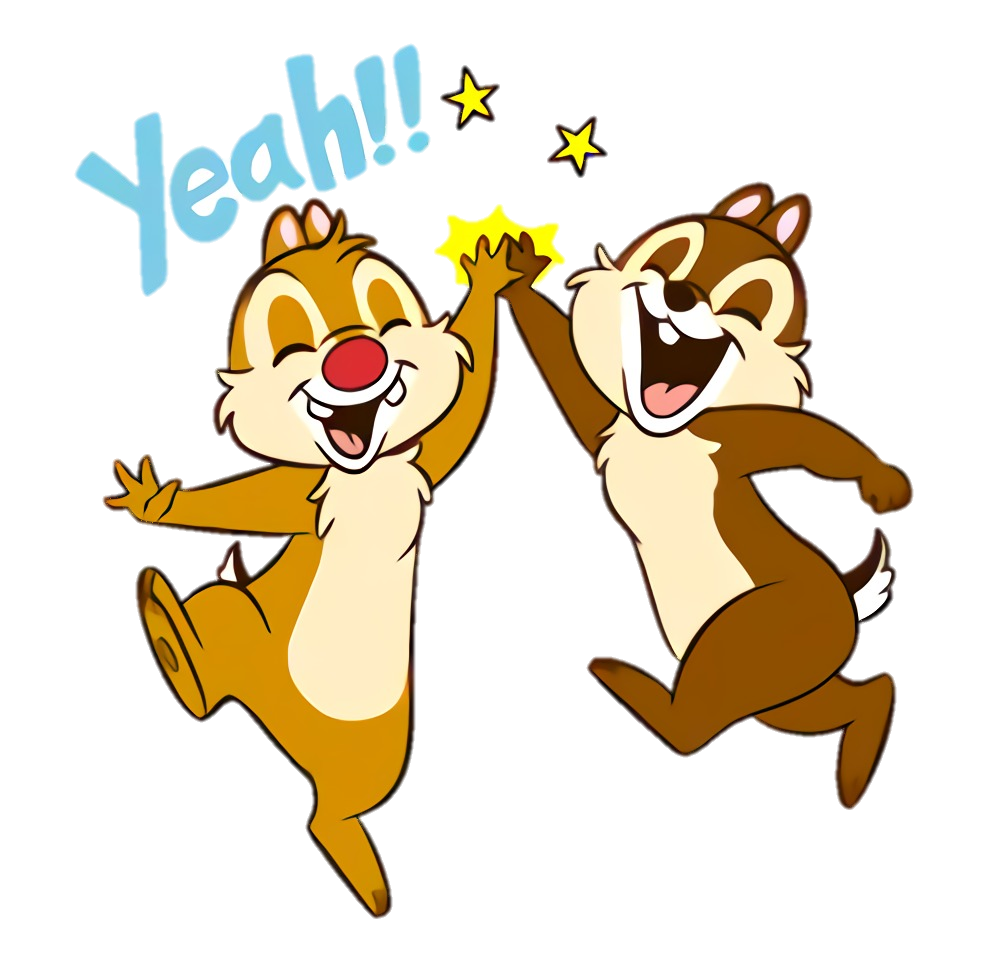 +1
Đúng rồi!
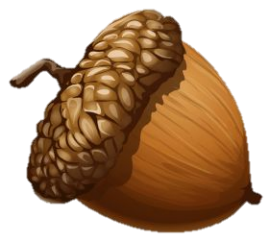 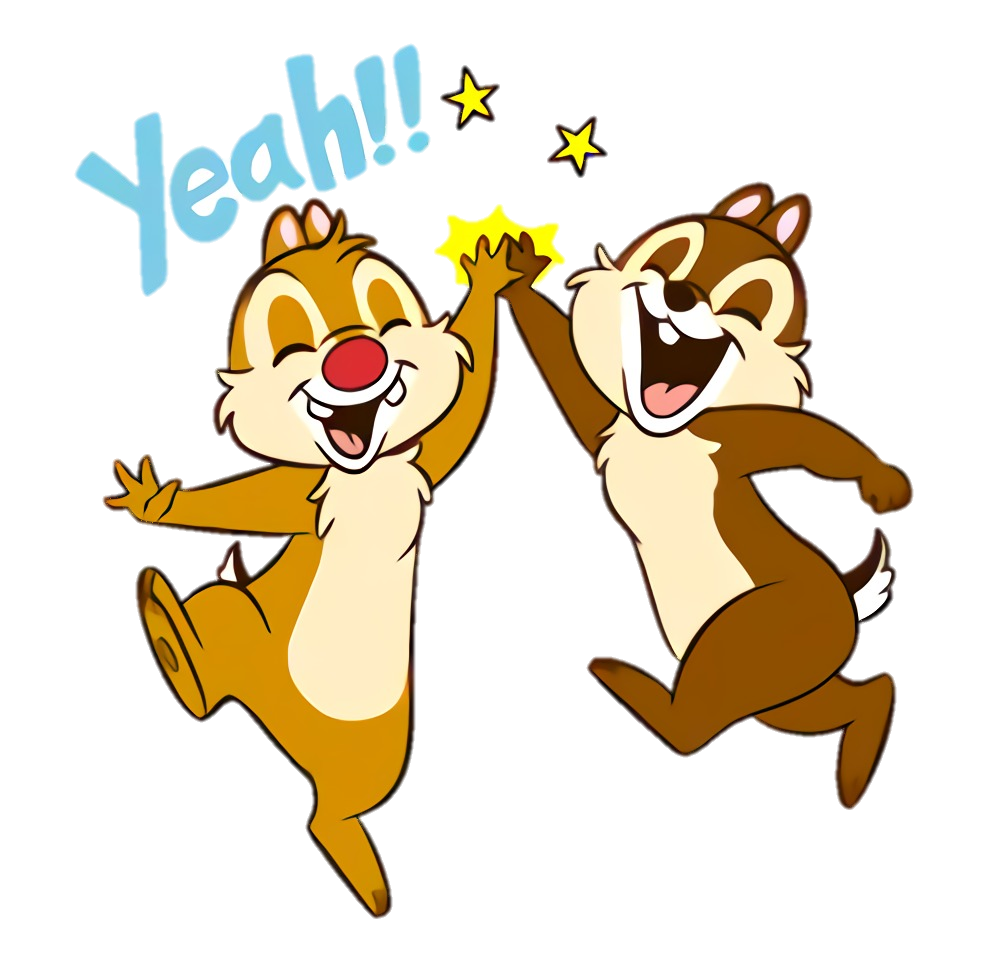 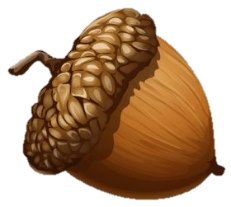 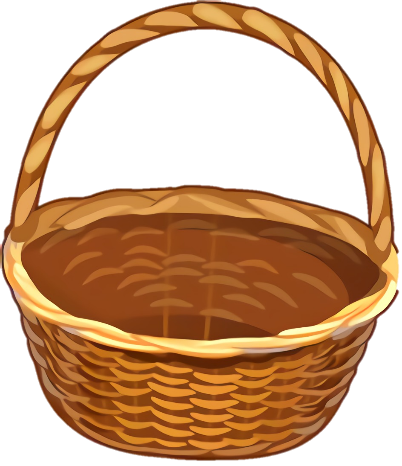 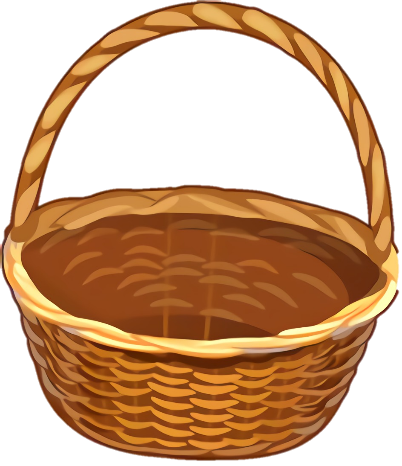 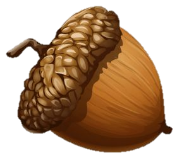 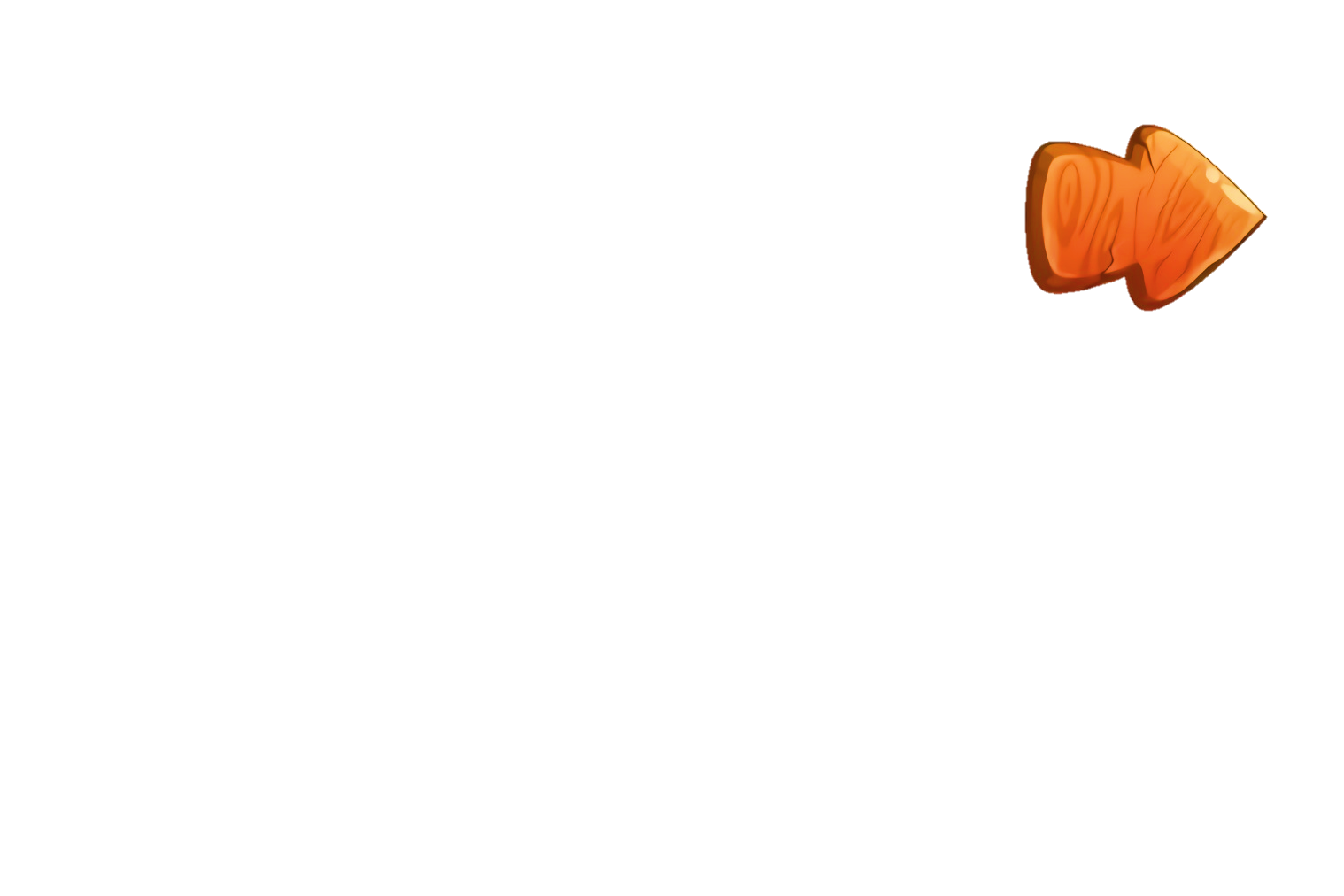 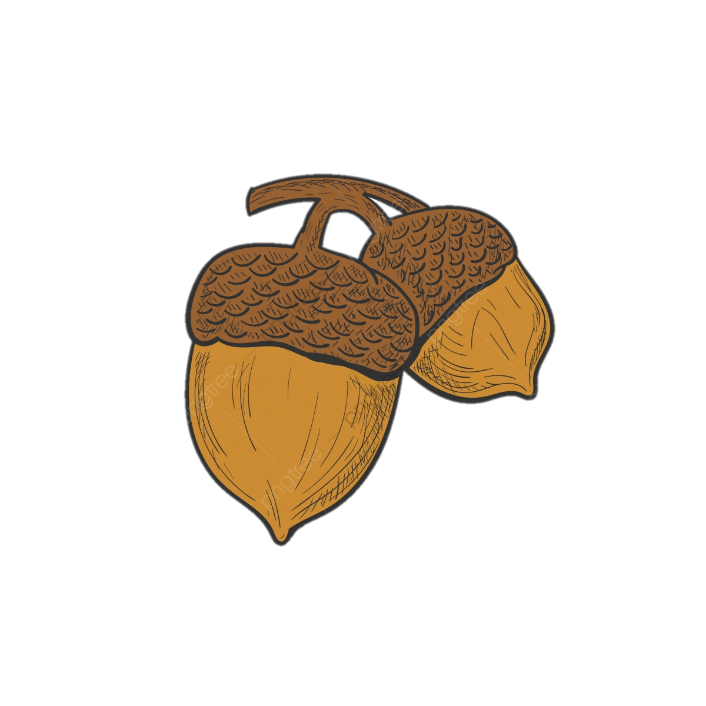 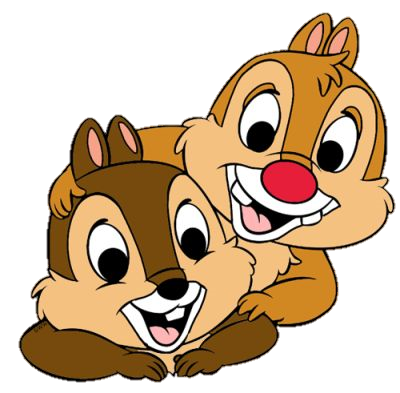 800 + ? + 8 = 818
A
B
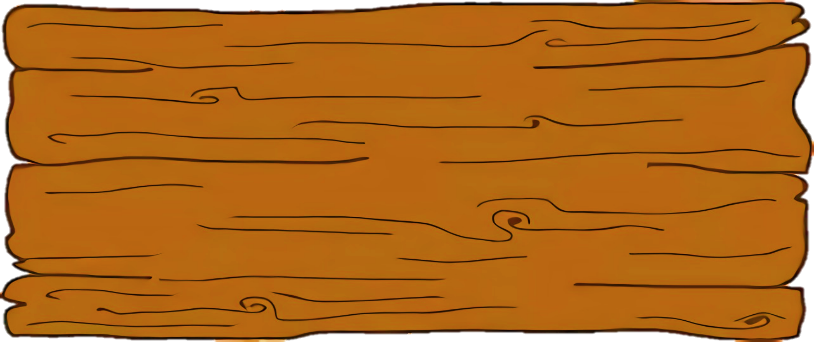 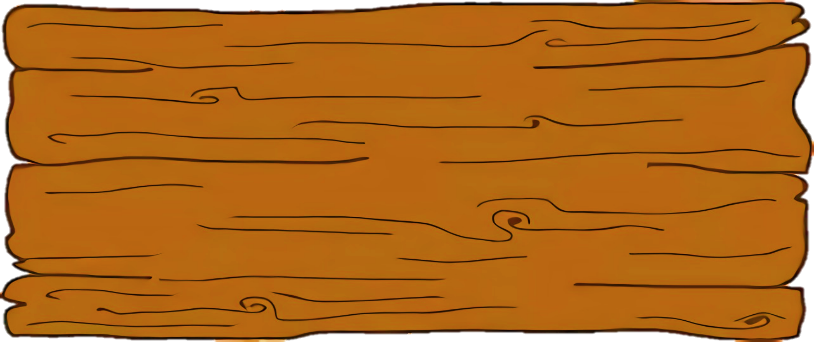 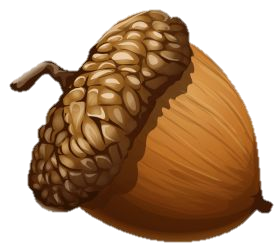 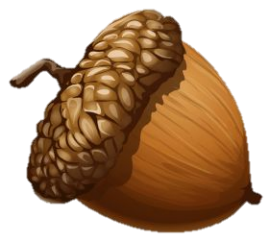 1
80
C
D
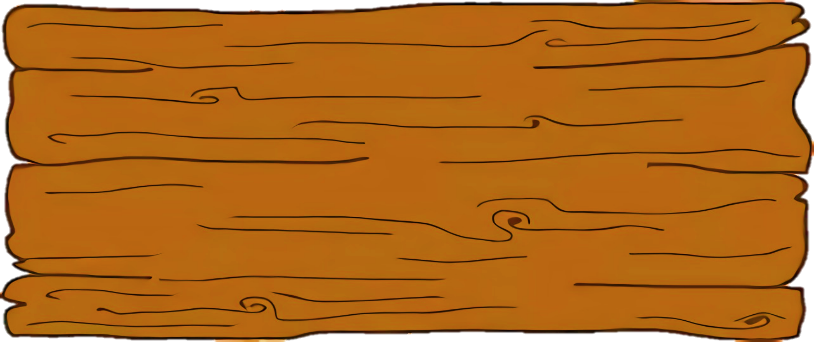 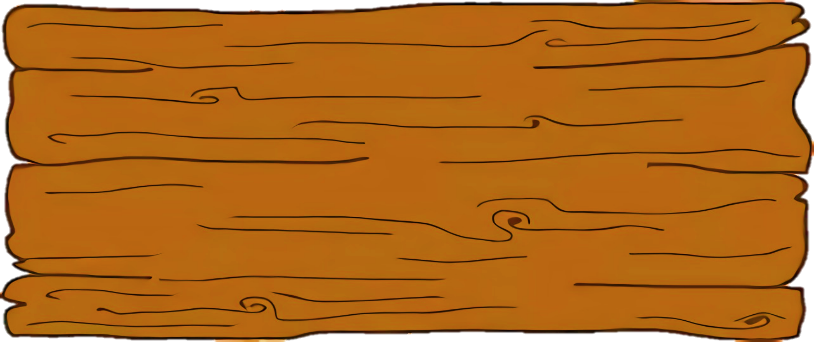 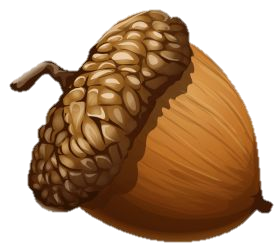 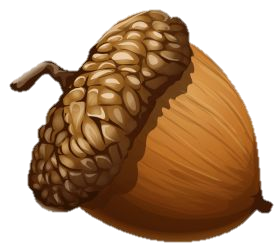 11
10
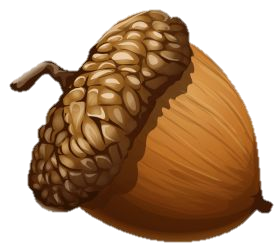 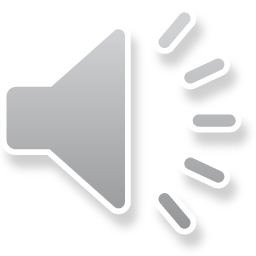 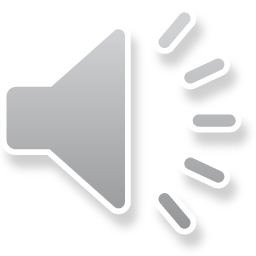 Sai mất rồi!!!
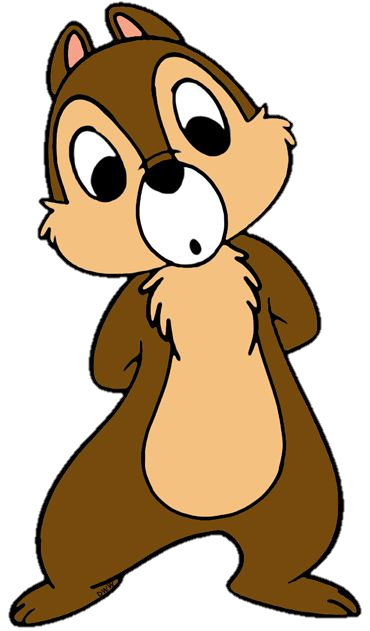 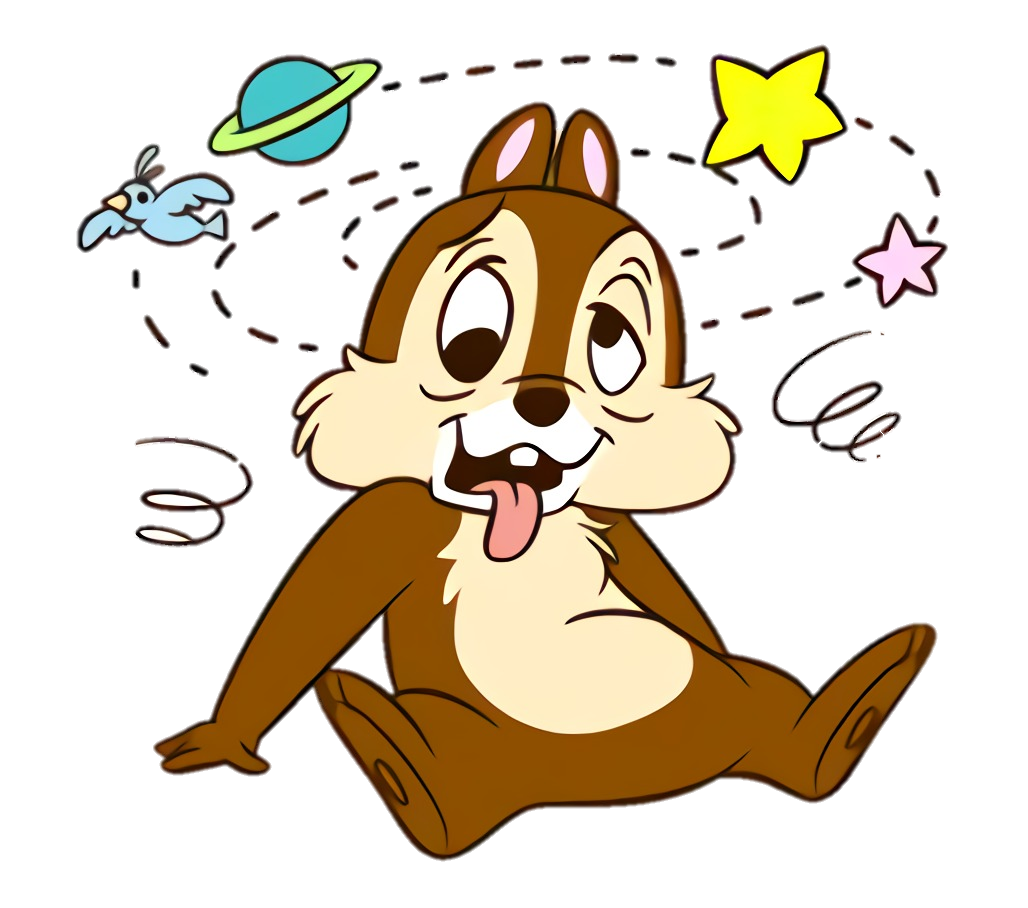 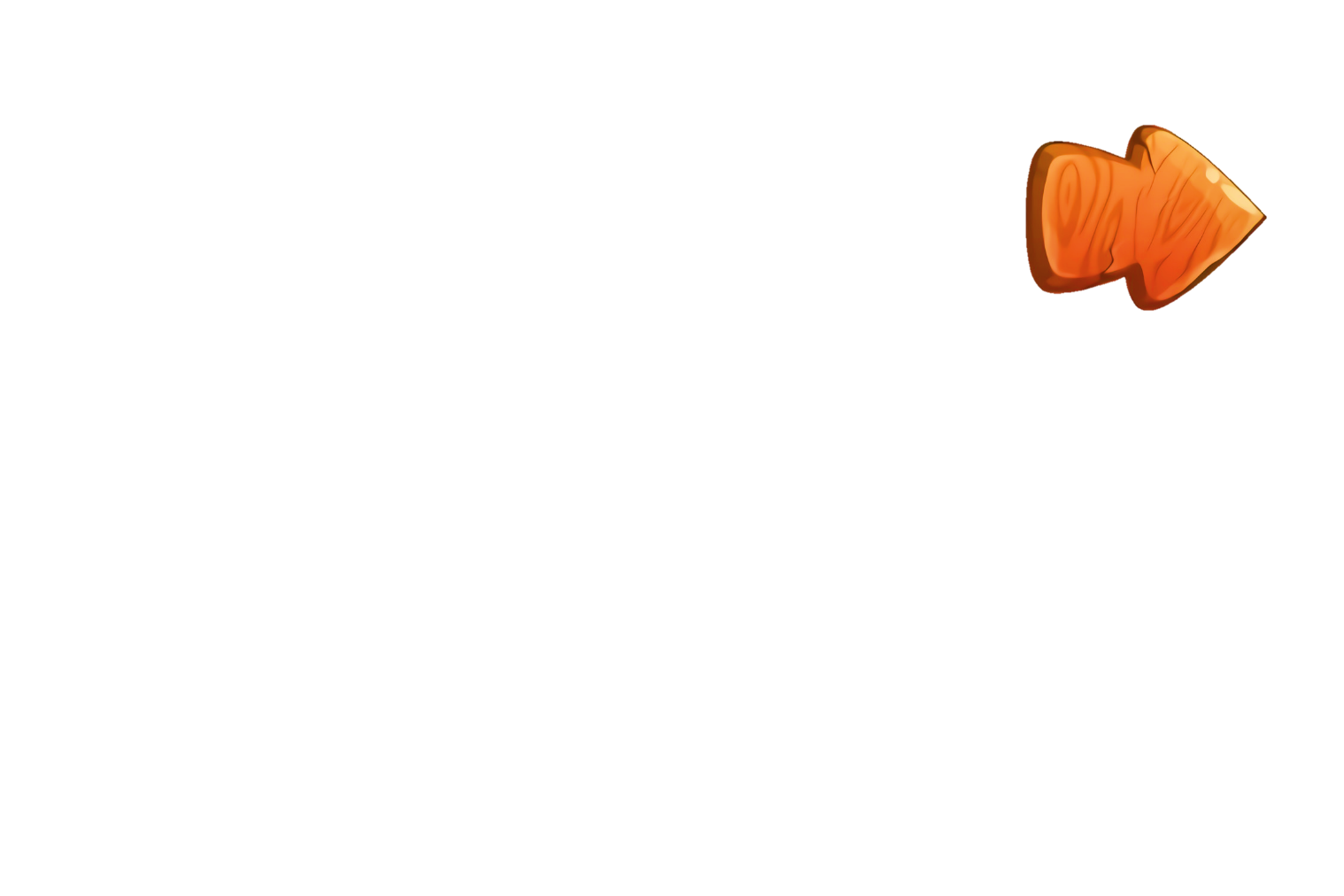 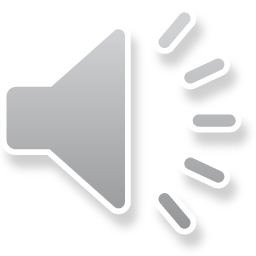 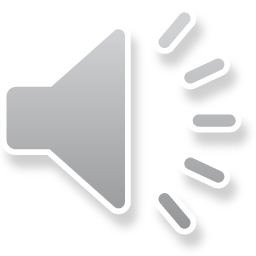 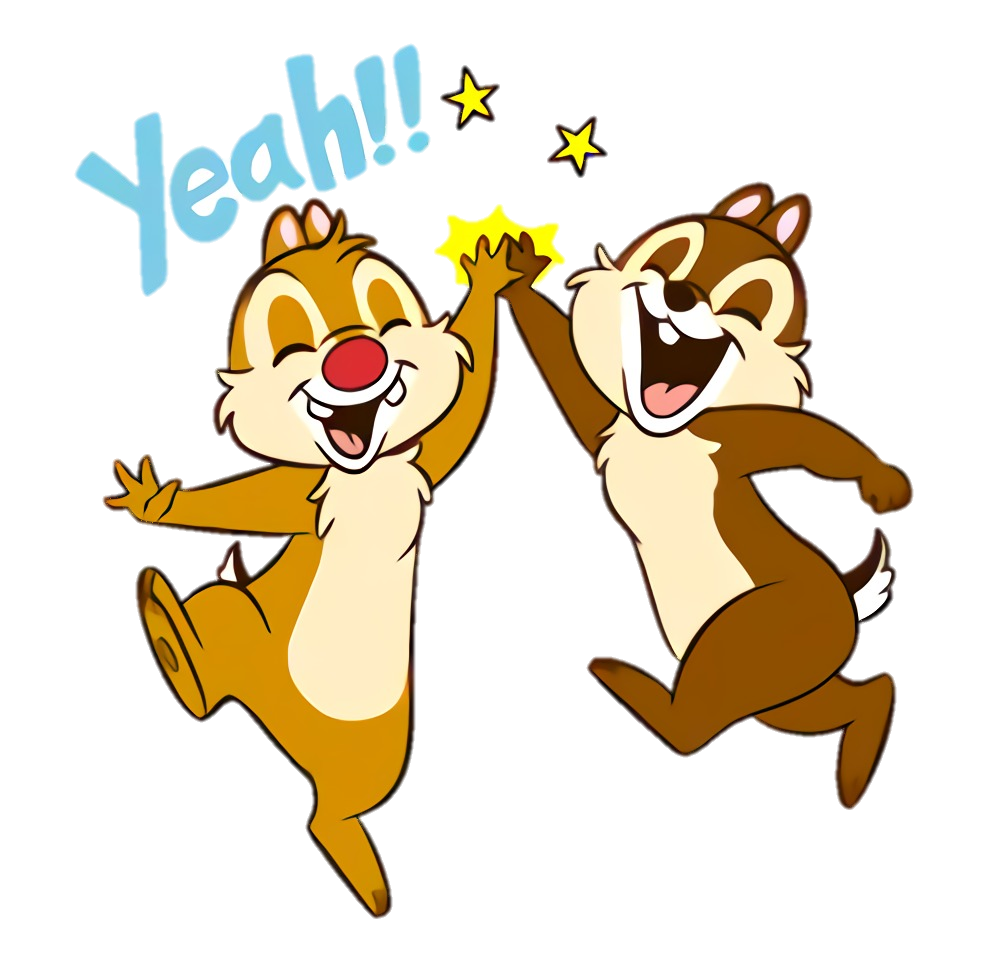 +1
Đúng rồi!
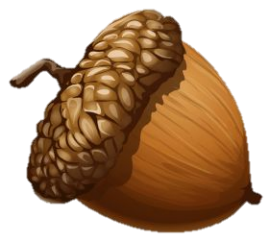 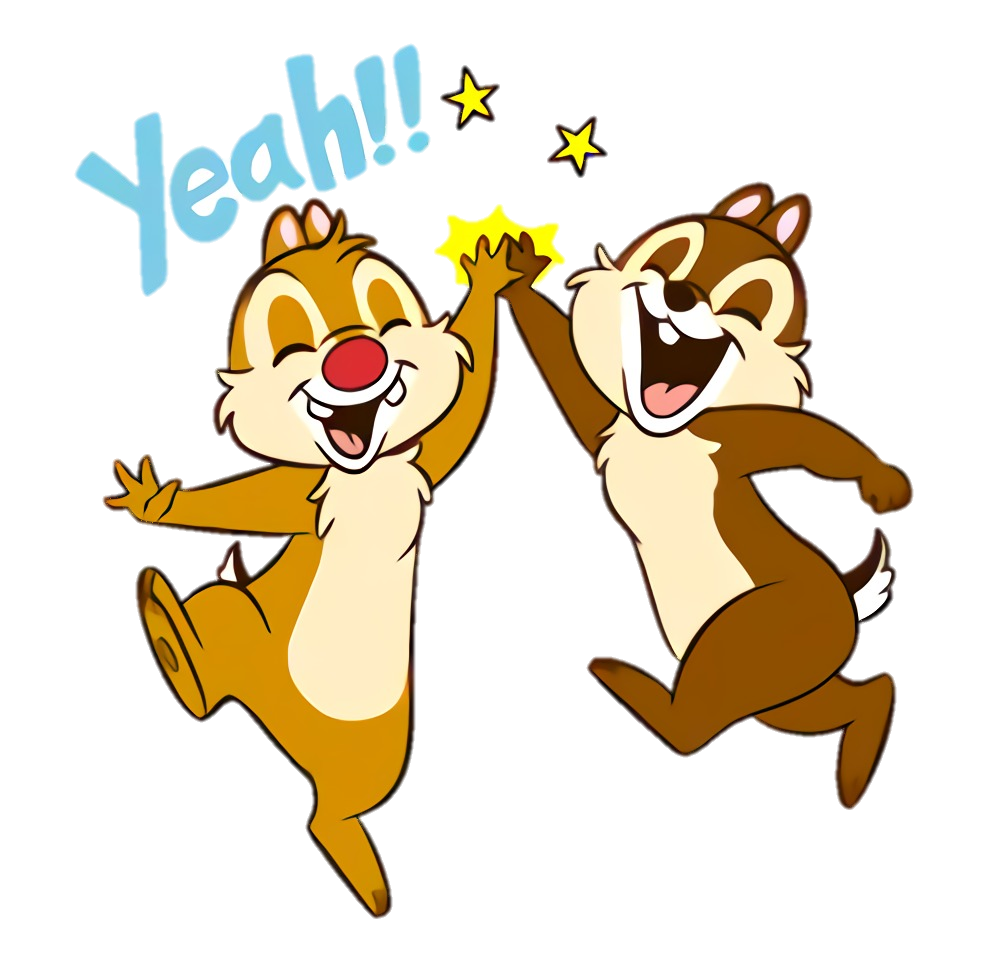 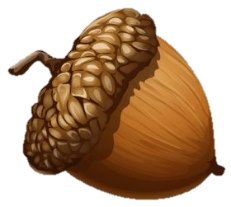 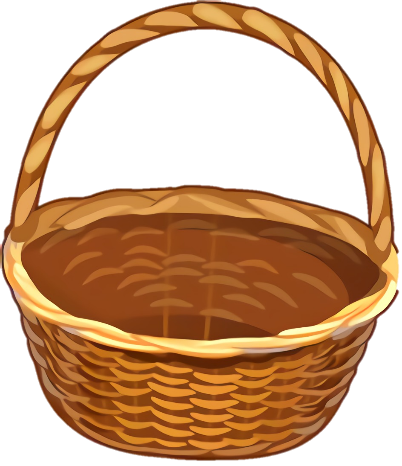 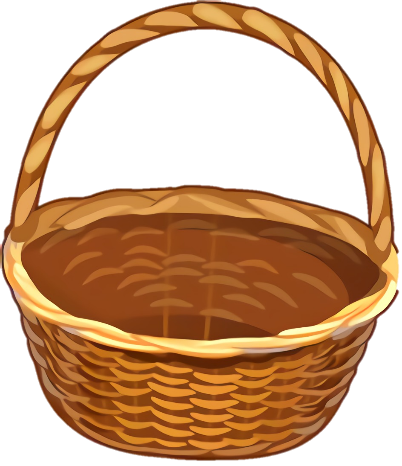 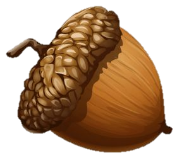 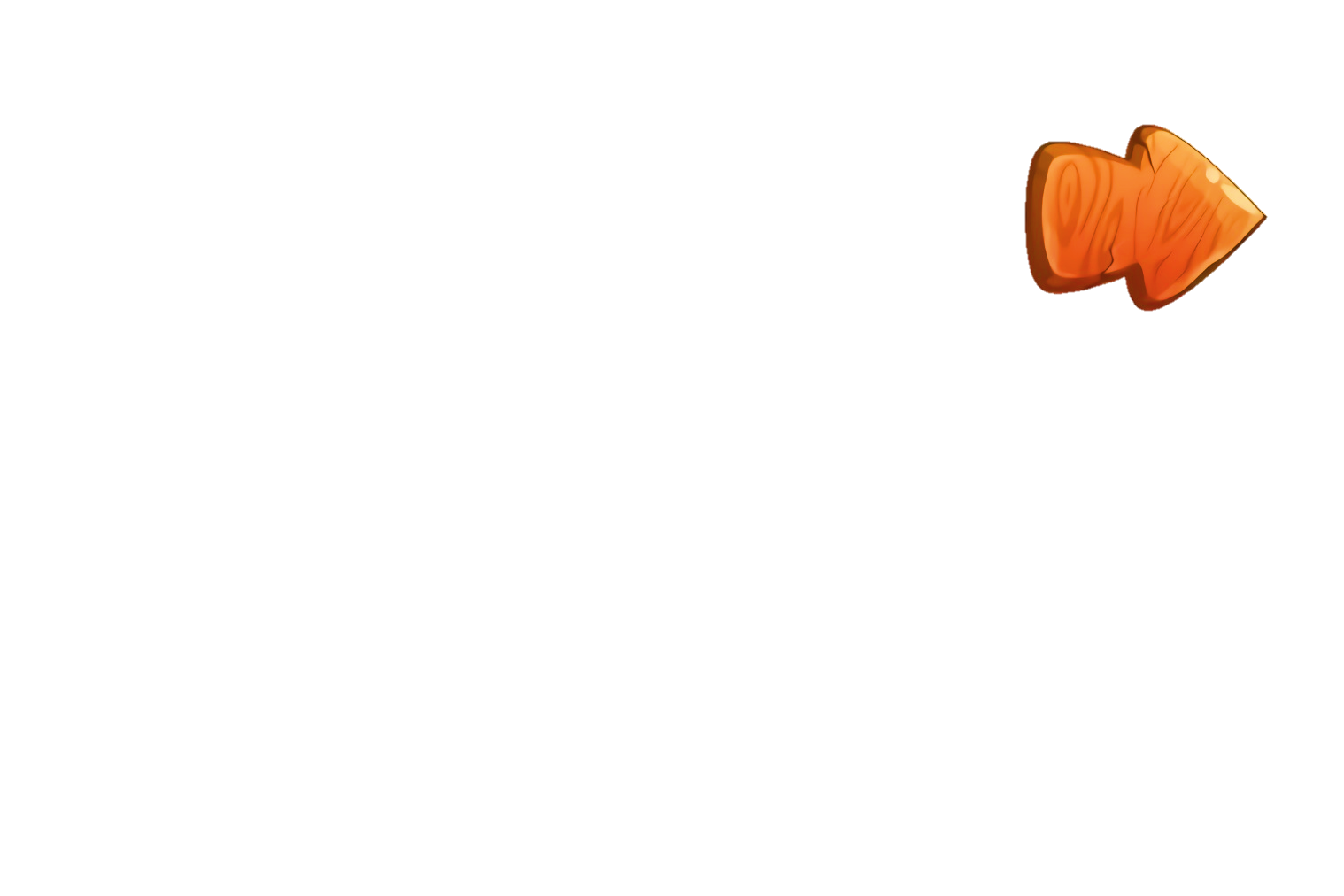 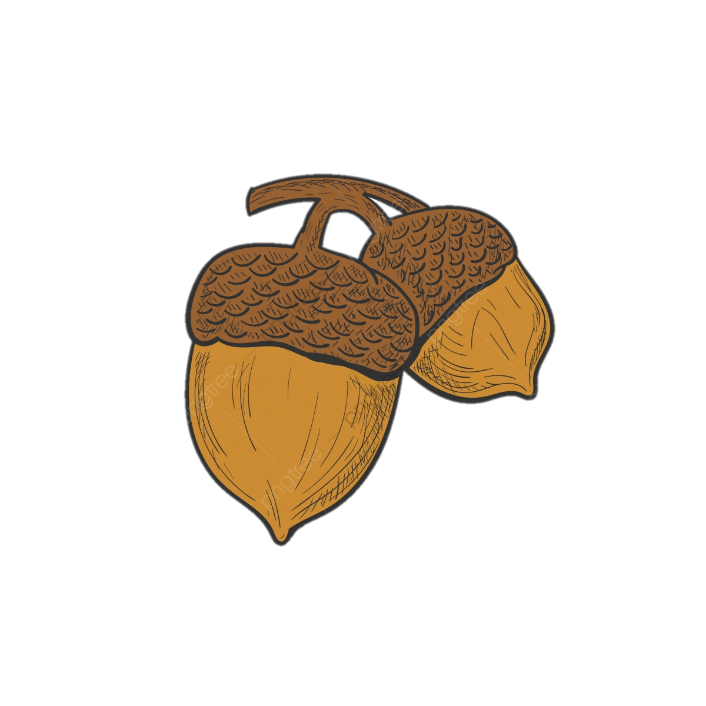 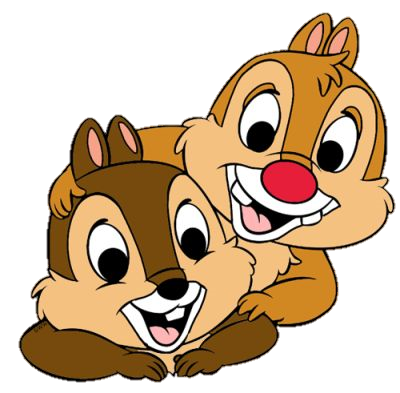 500 + 20 + ? = 527
A
B
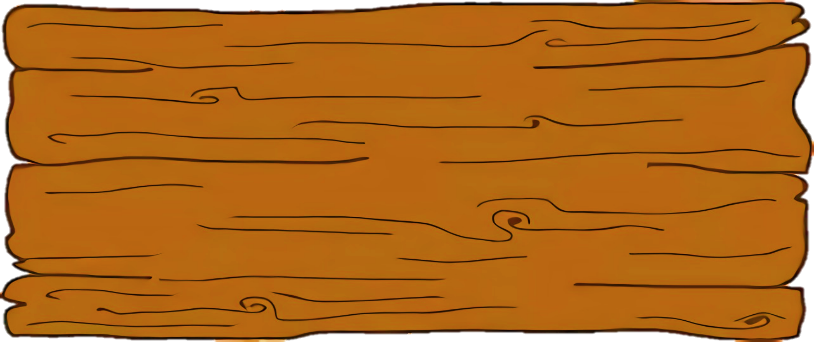 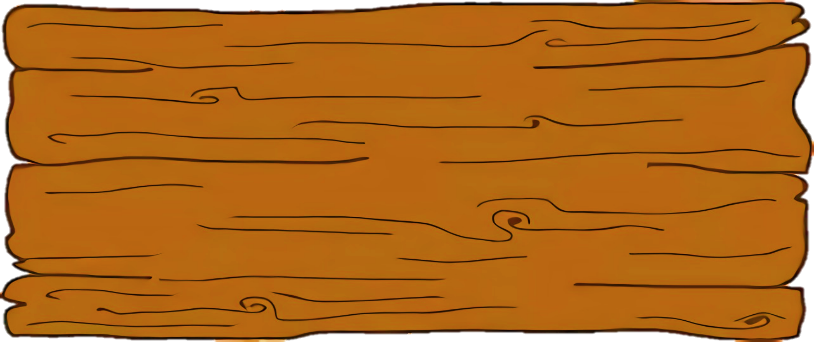 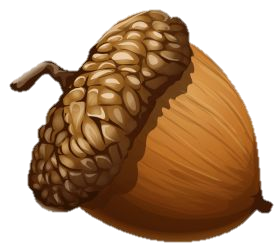 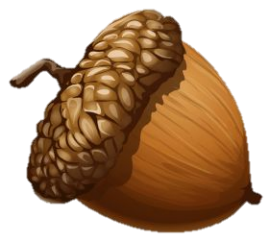 0
70
C
D
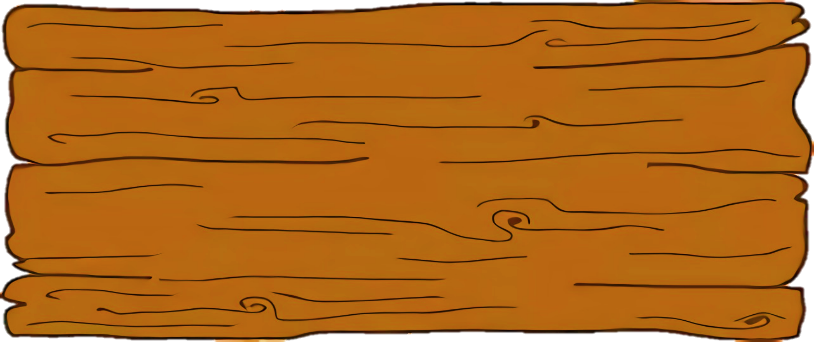 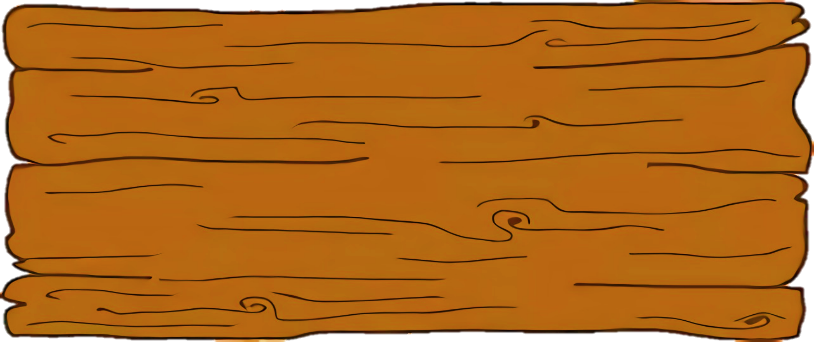 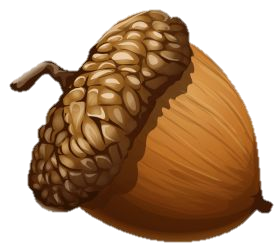 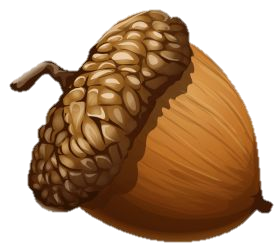 700
7
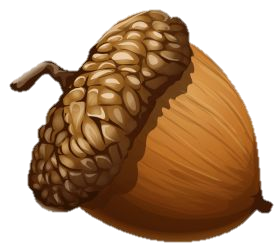 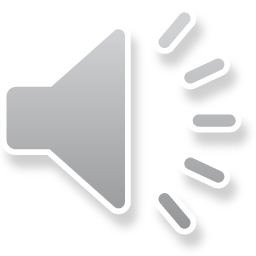 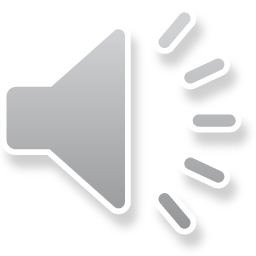 Sai mất rồi!!!
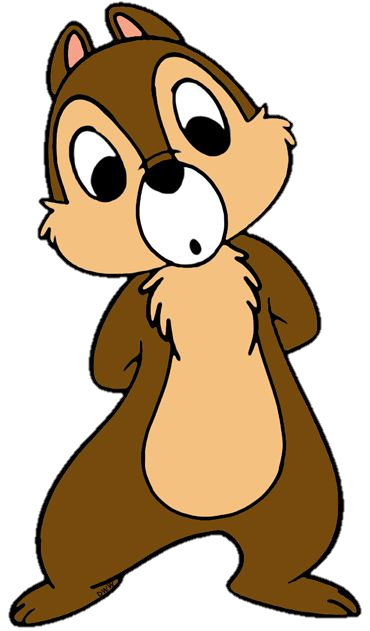 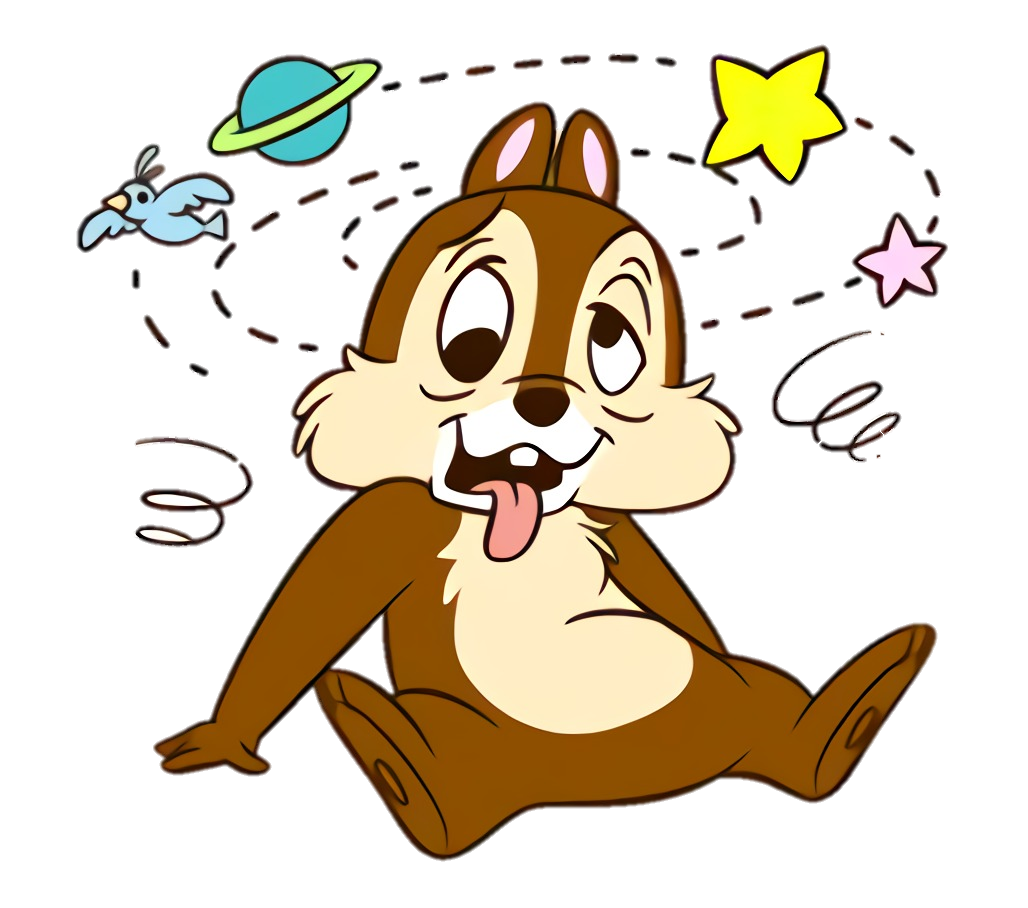 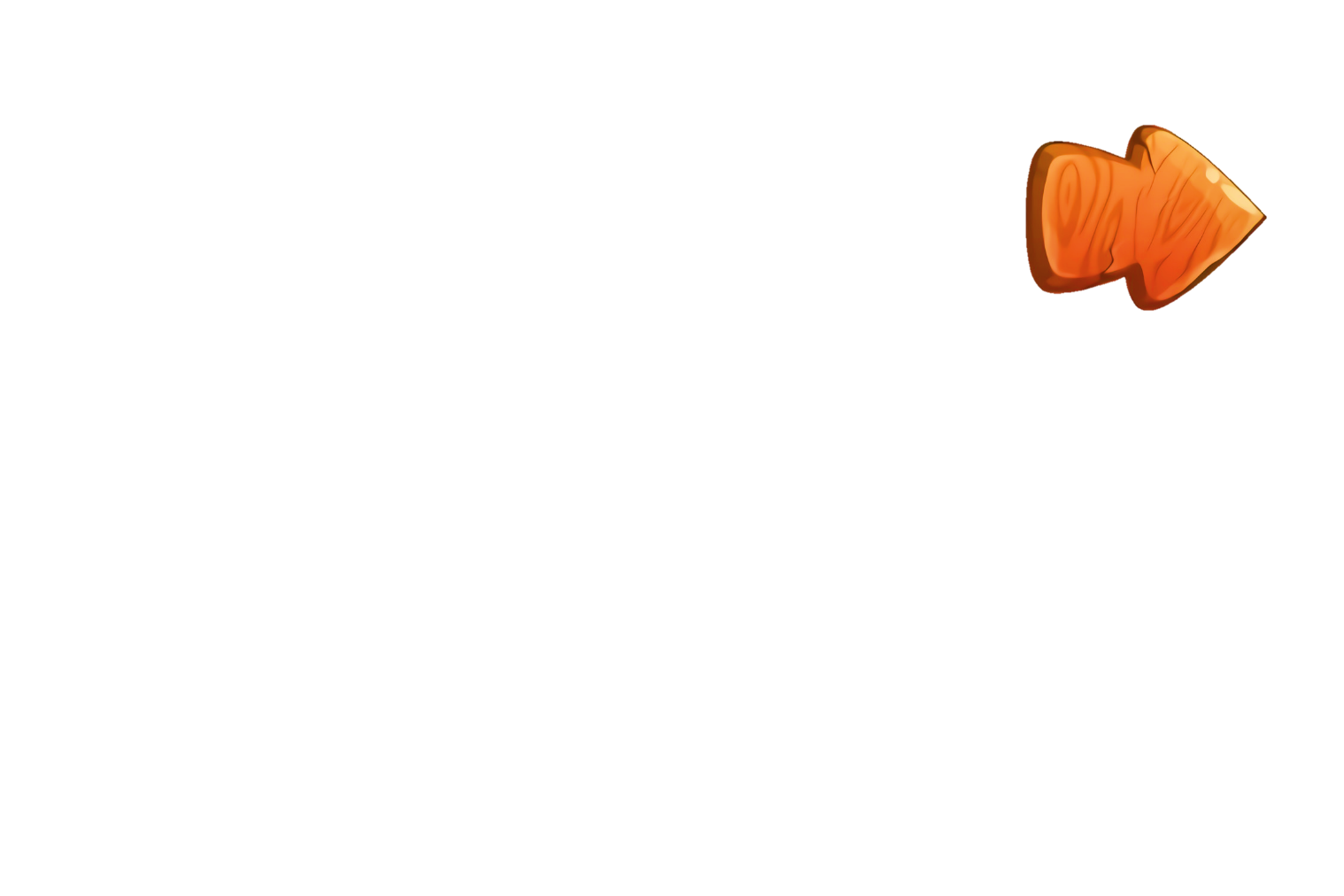 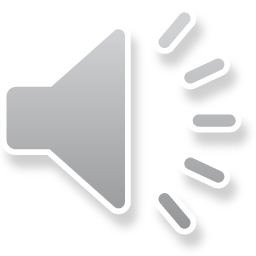 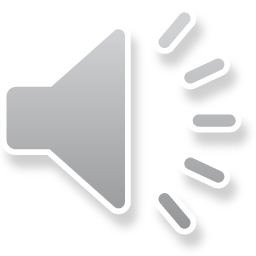 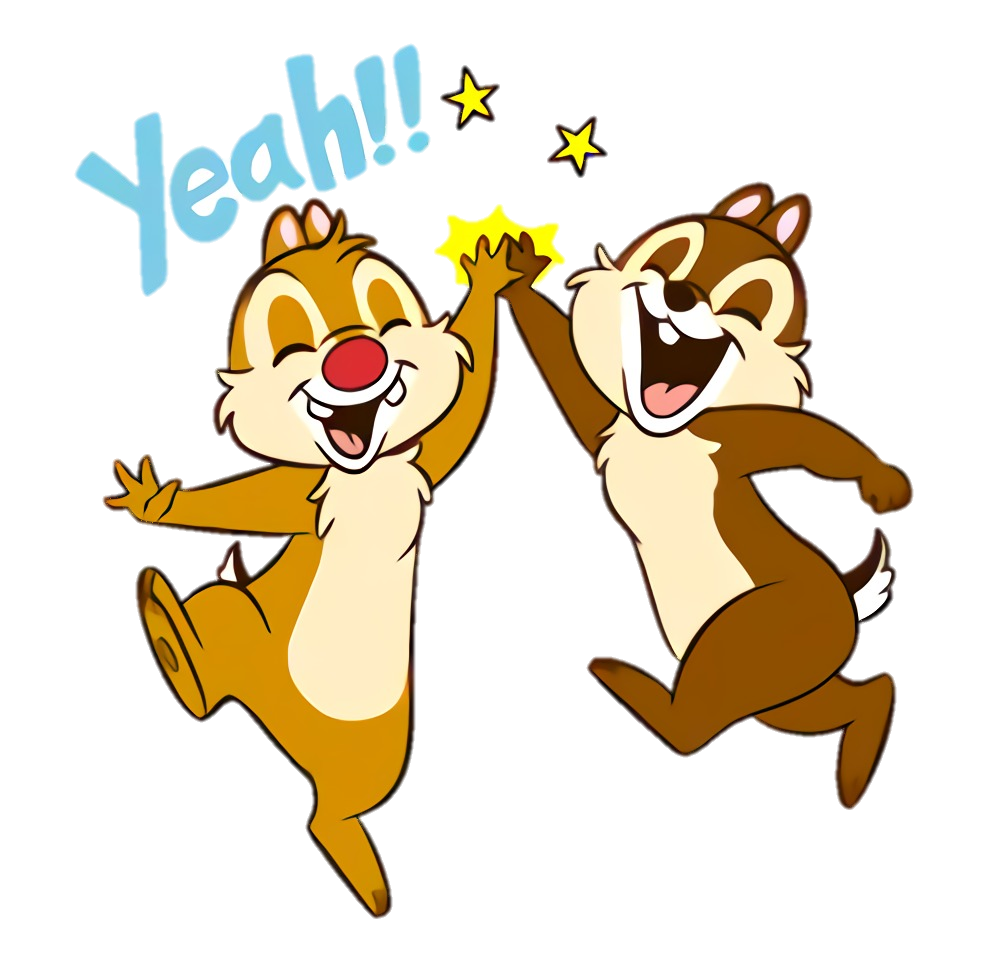 +1
Đúng rồi!
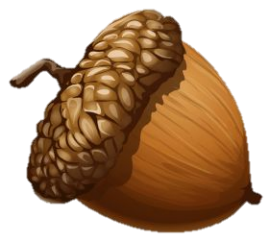 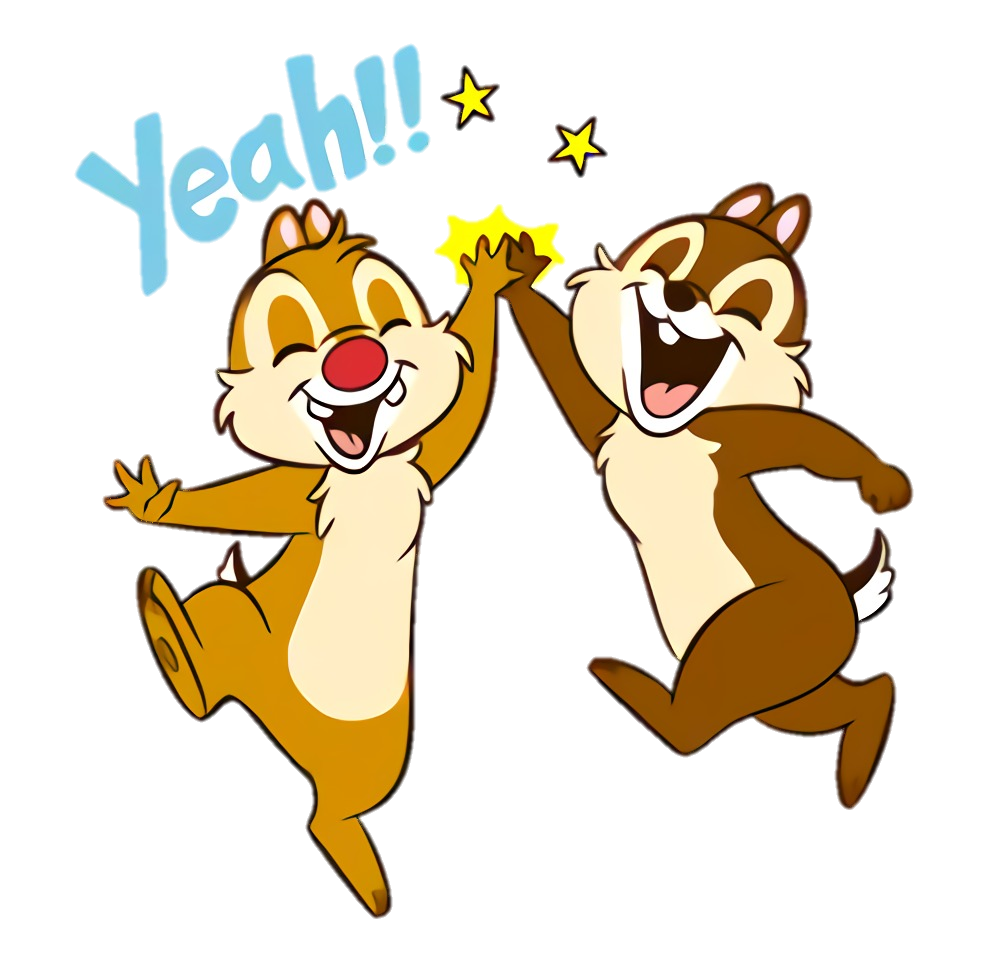 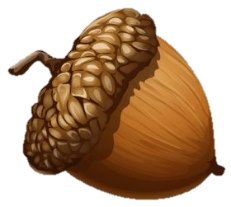 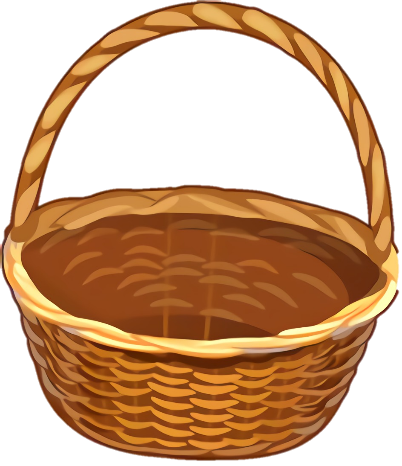 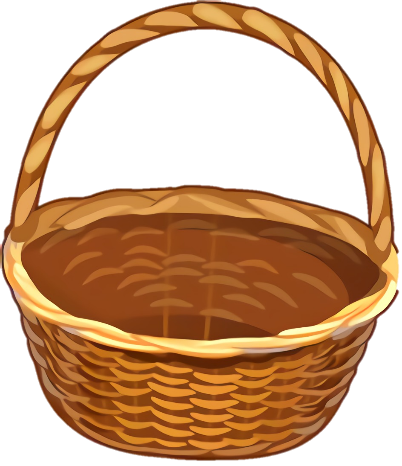 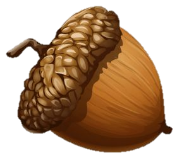 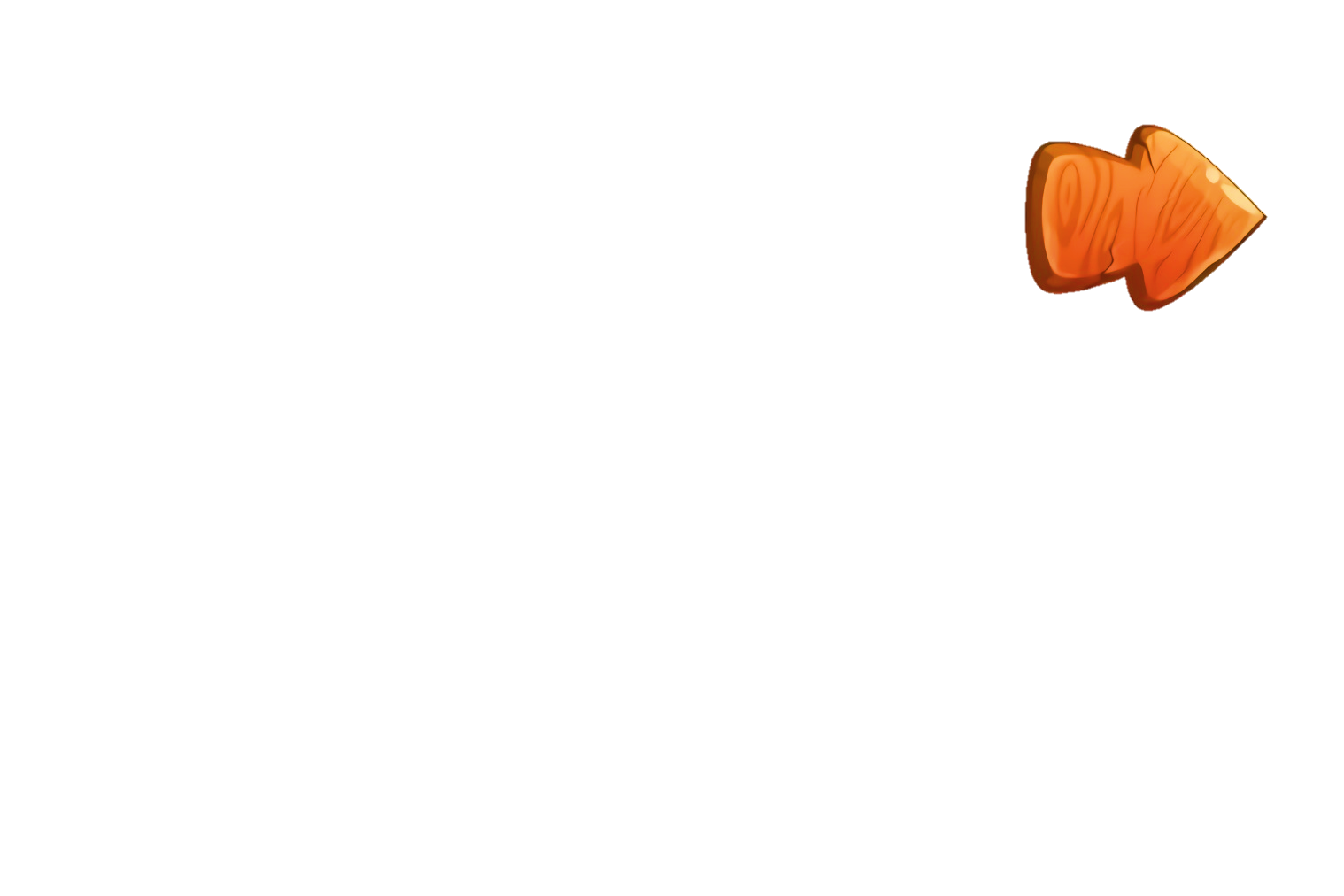 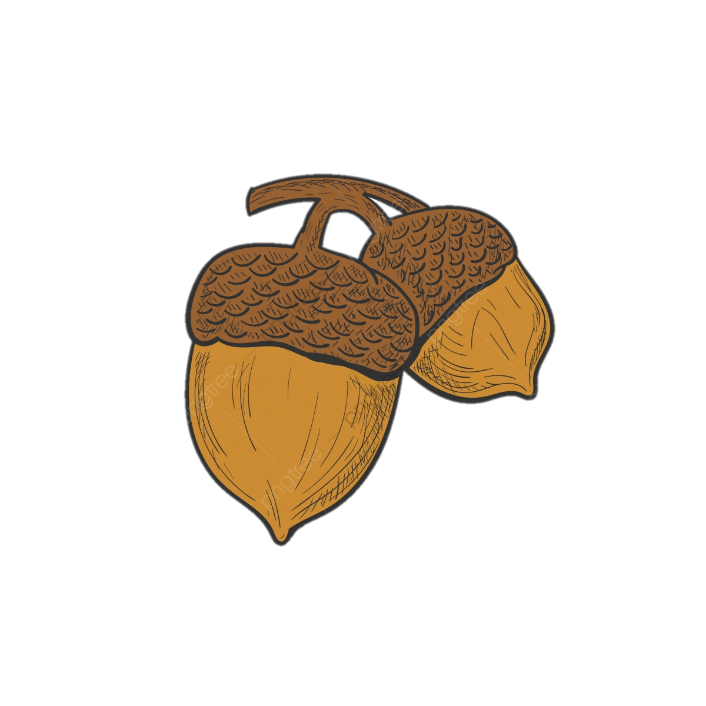 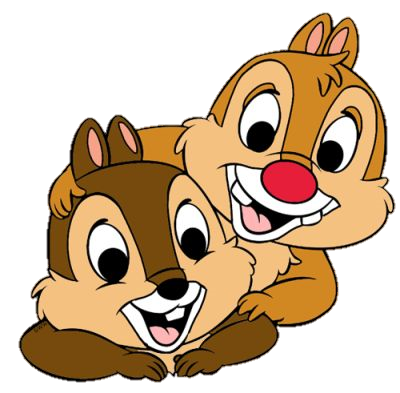 500 + 20 + 5 = ?
A
C
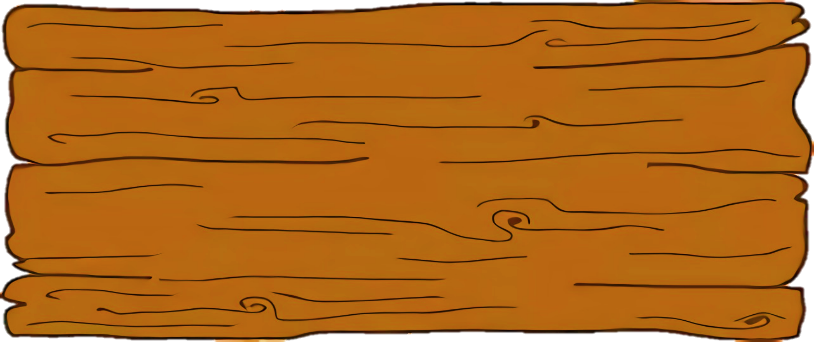 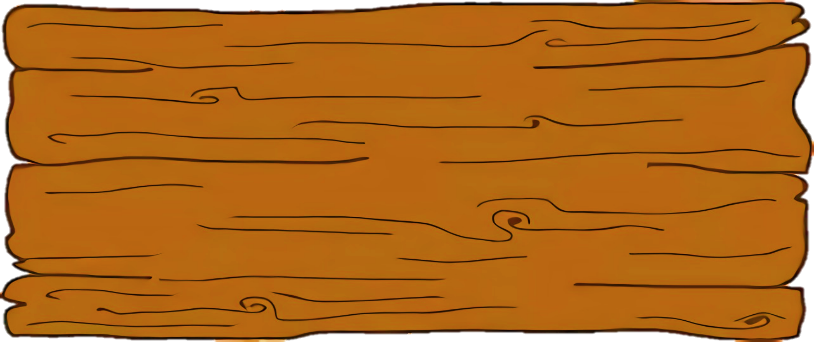 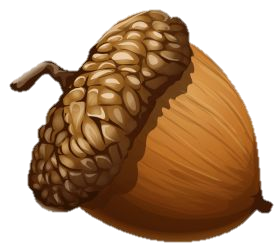 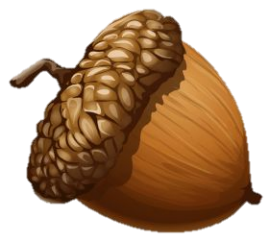 525
255
B
D
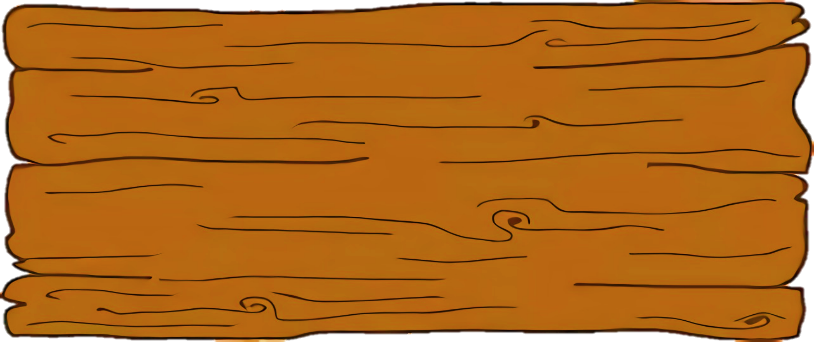 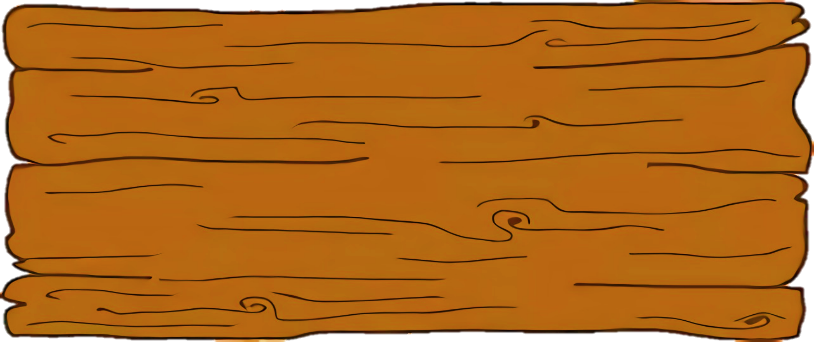 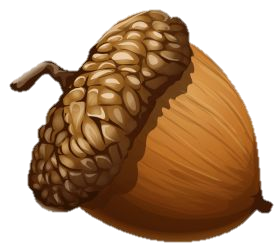 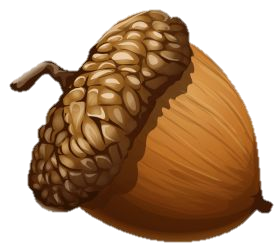 552
252
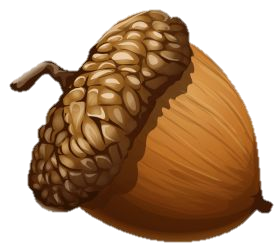 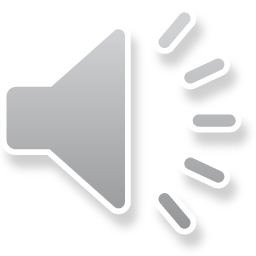 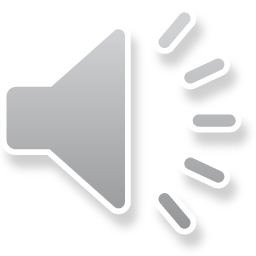 Sai mất rồi!!!
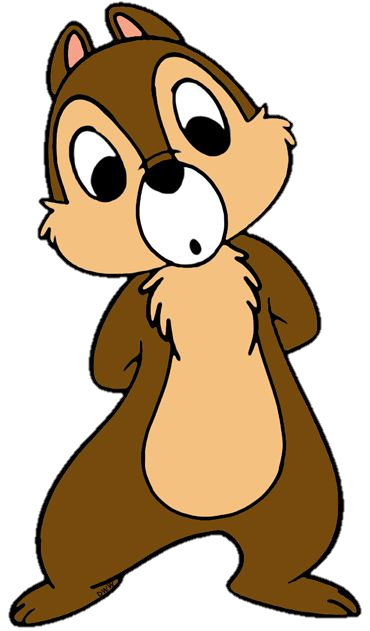 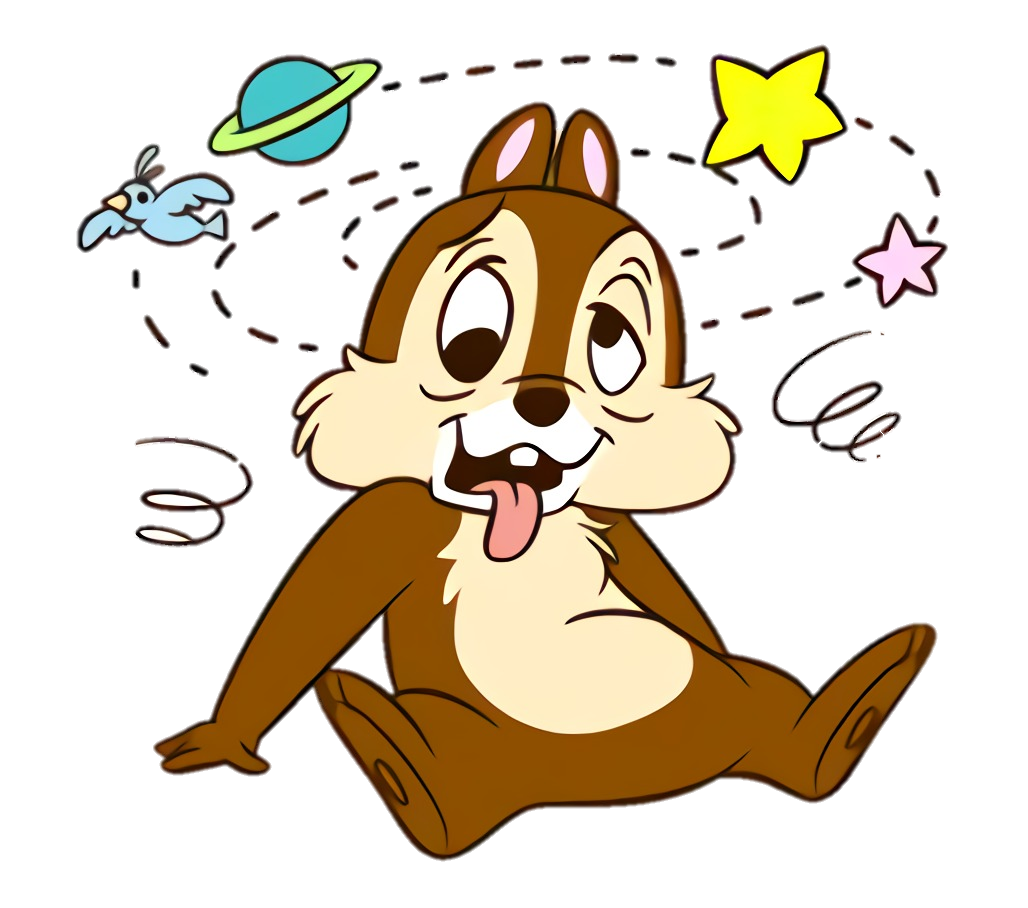 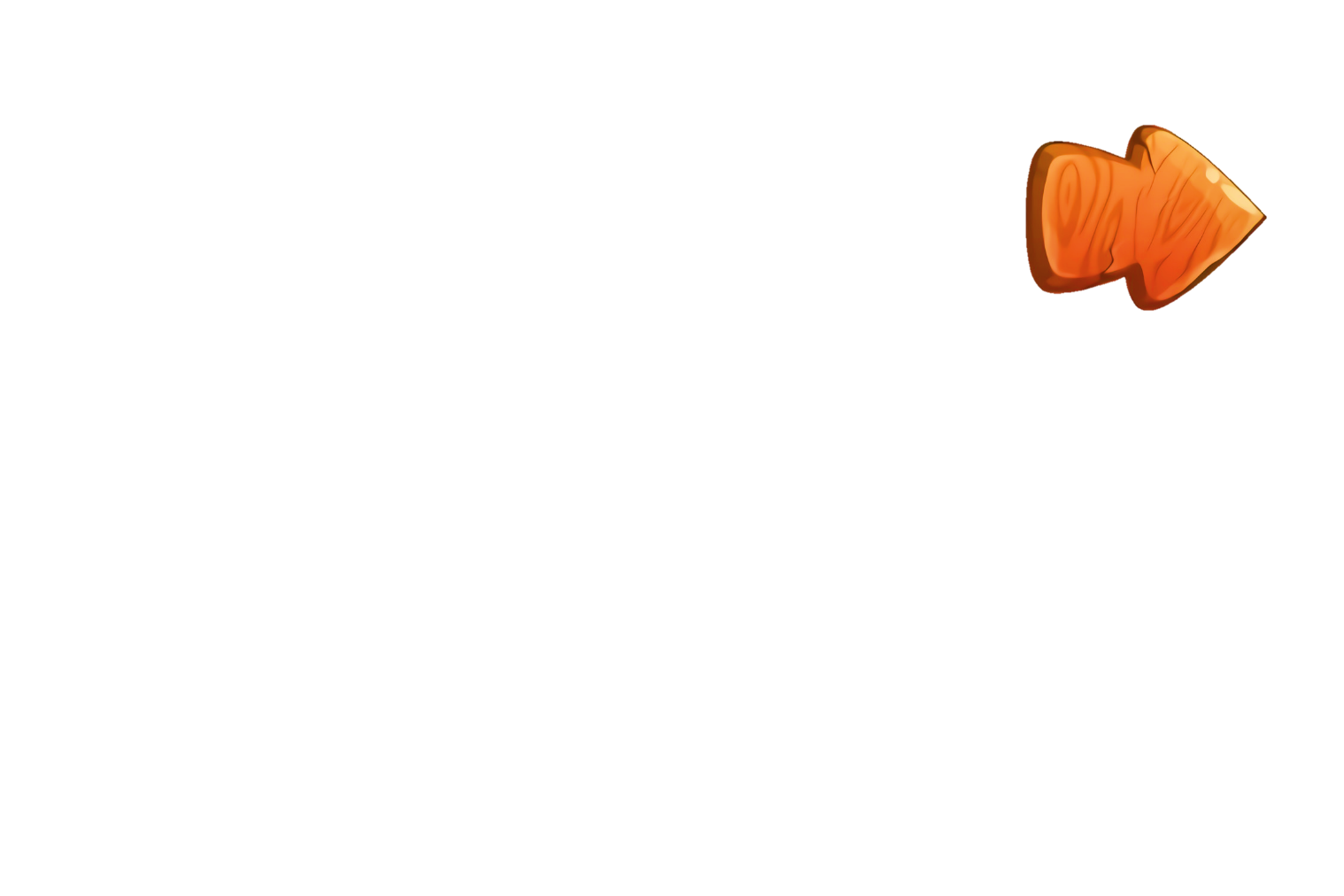 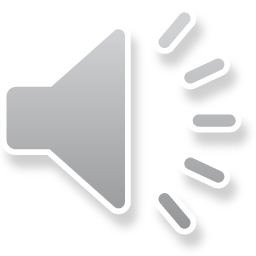 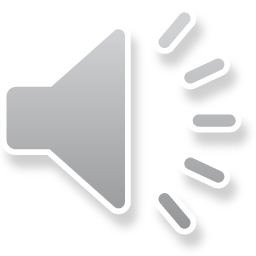 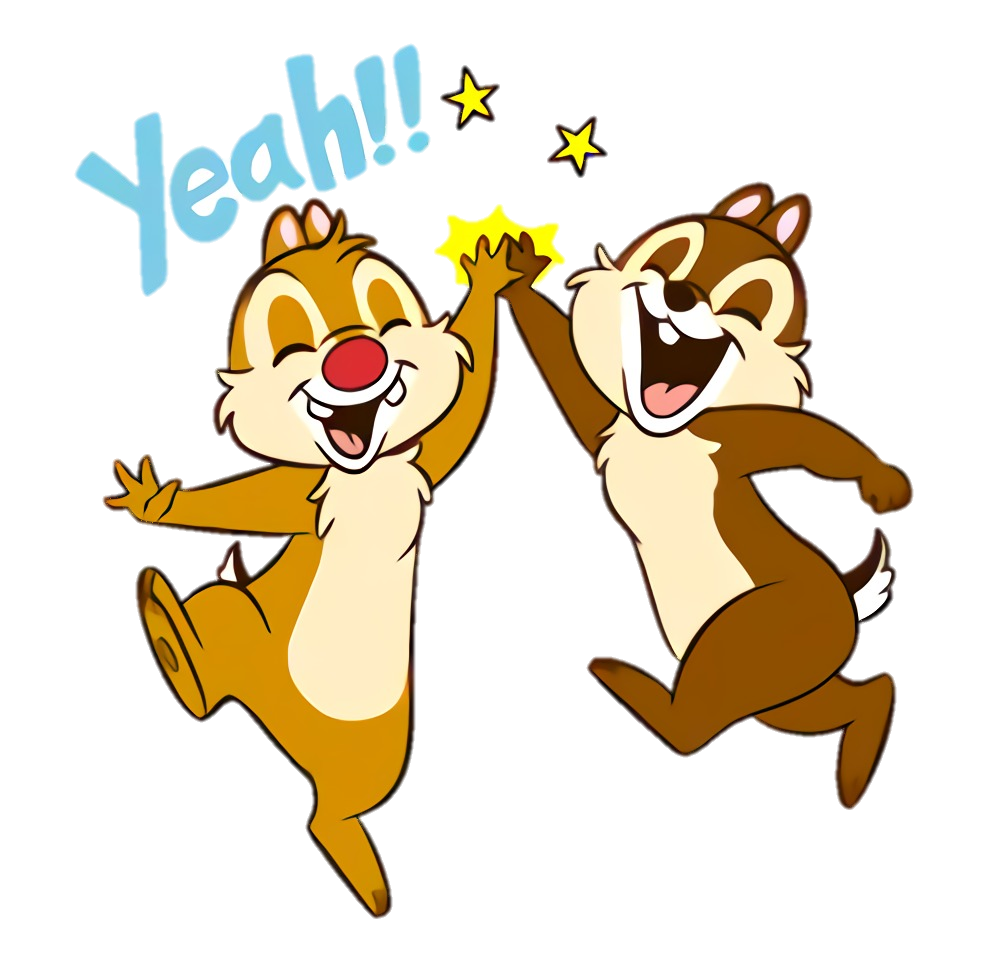 +1
Đúng rồi!
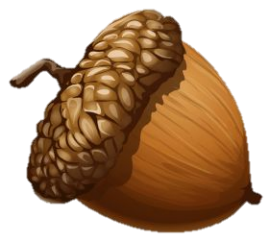 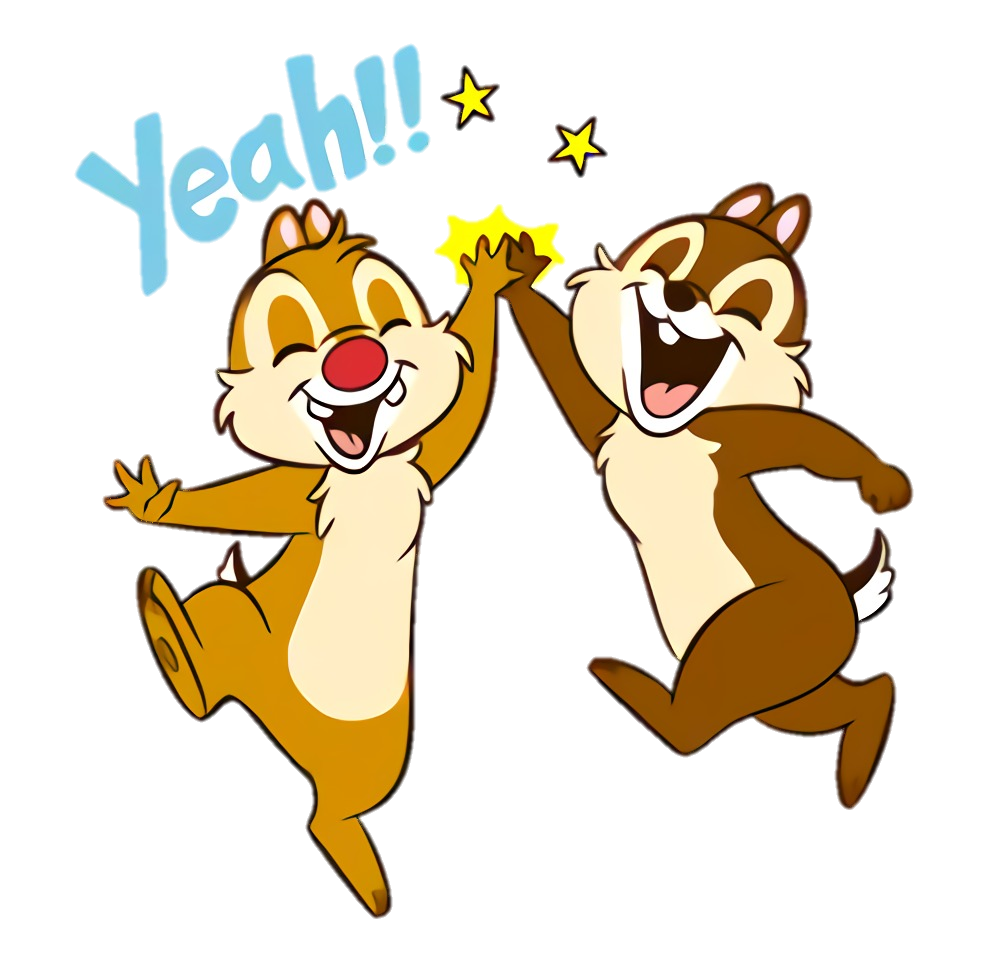 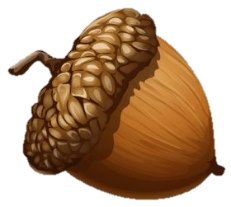 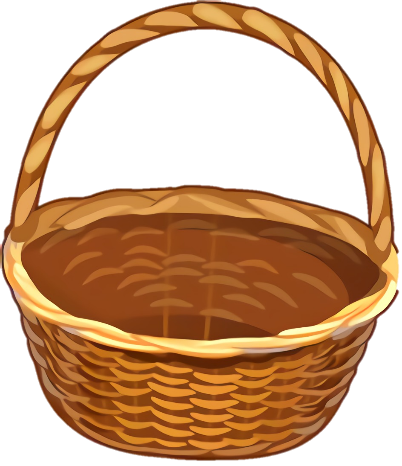 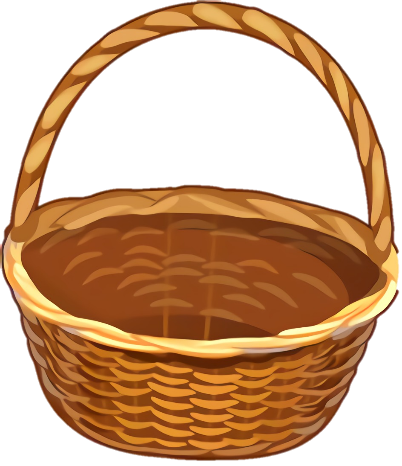 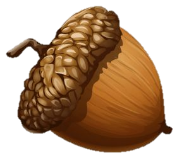 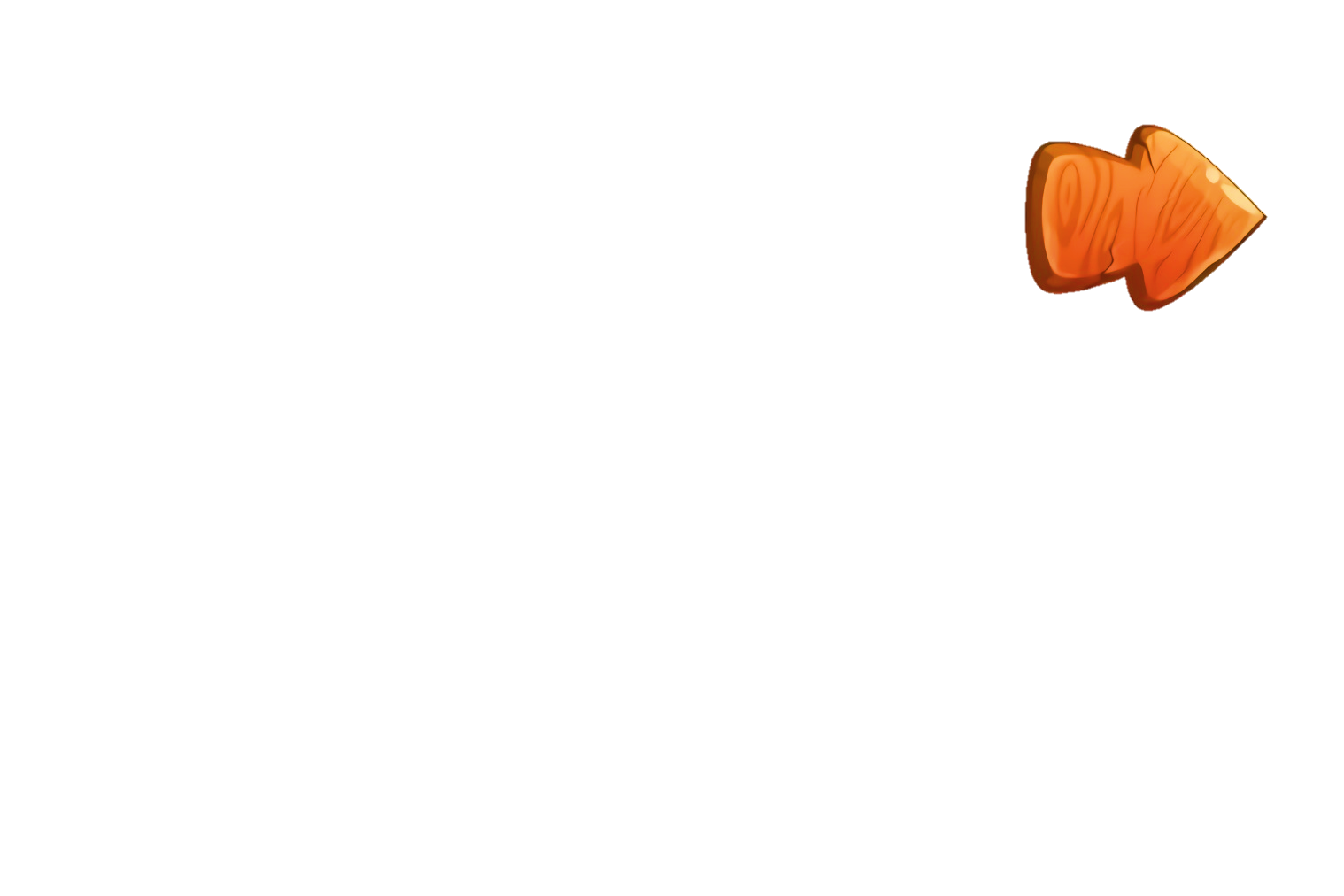 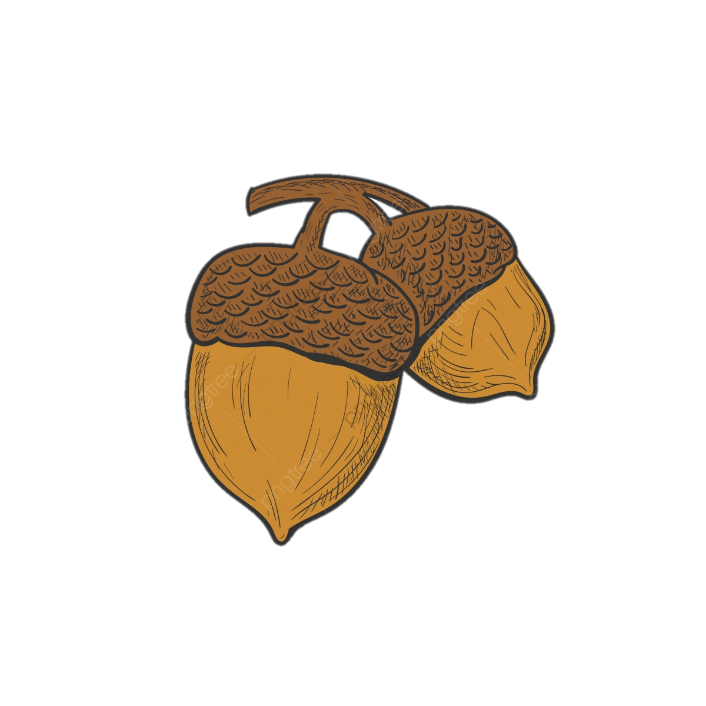 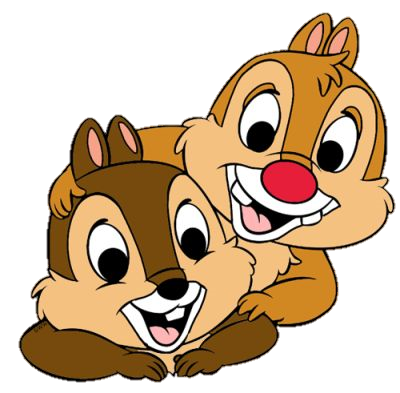 900 + 80 + 7 = ?
A
B
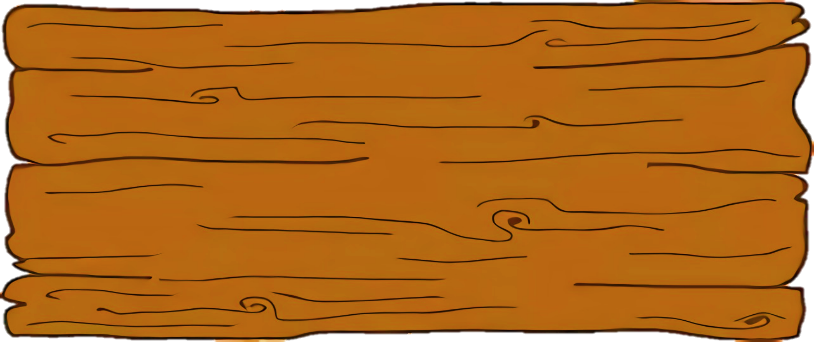 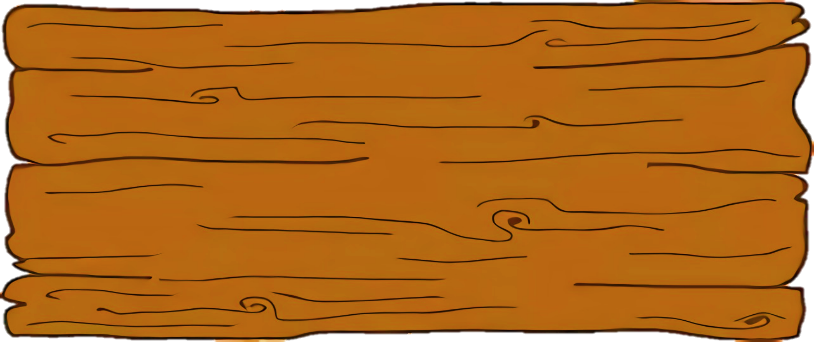 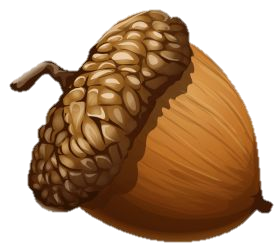 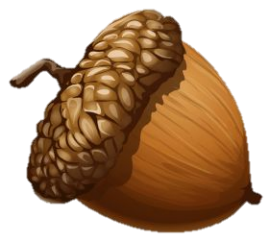 987
789
C
D
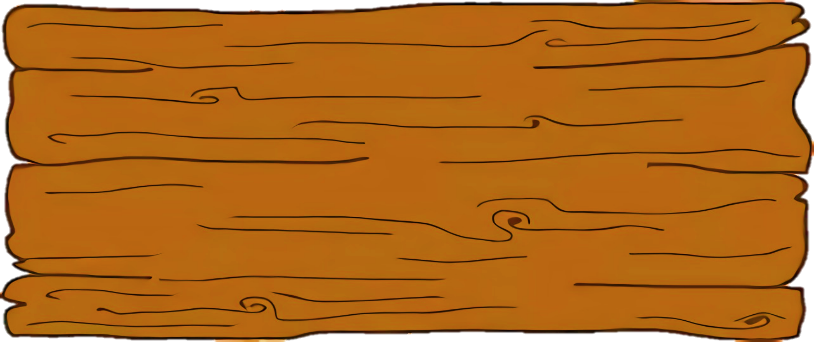 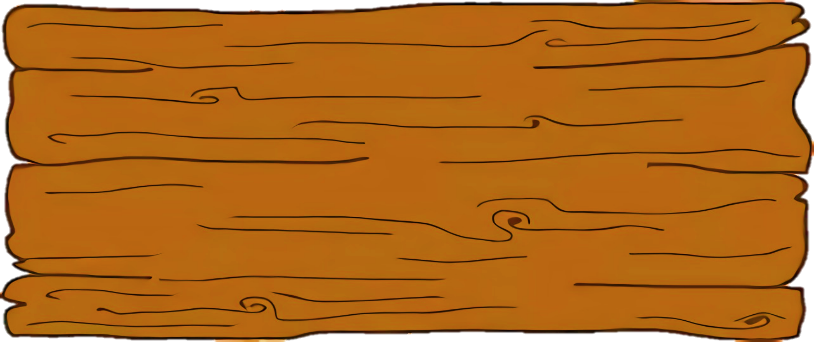 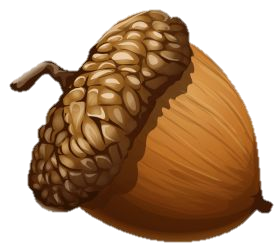 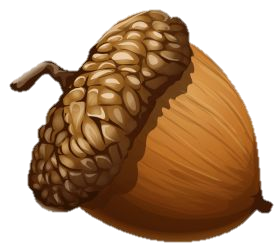 798
978
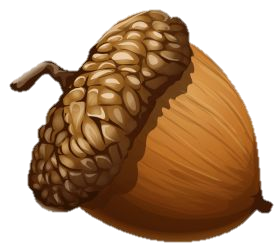 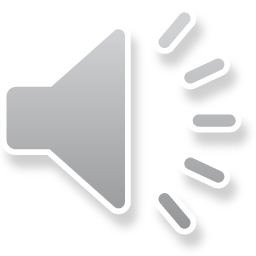 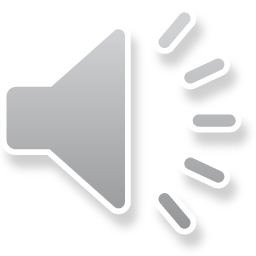 Sai mất rồi!!!
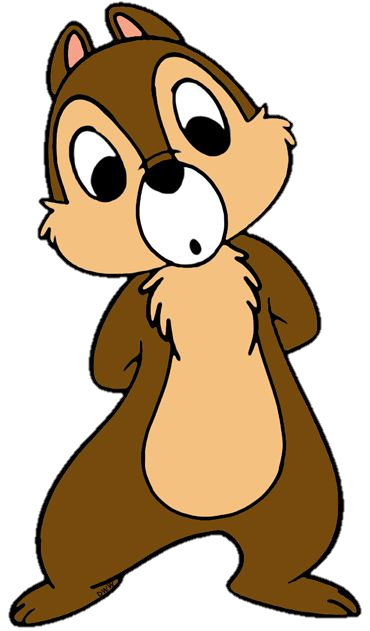 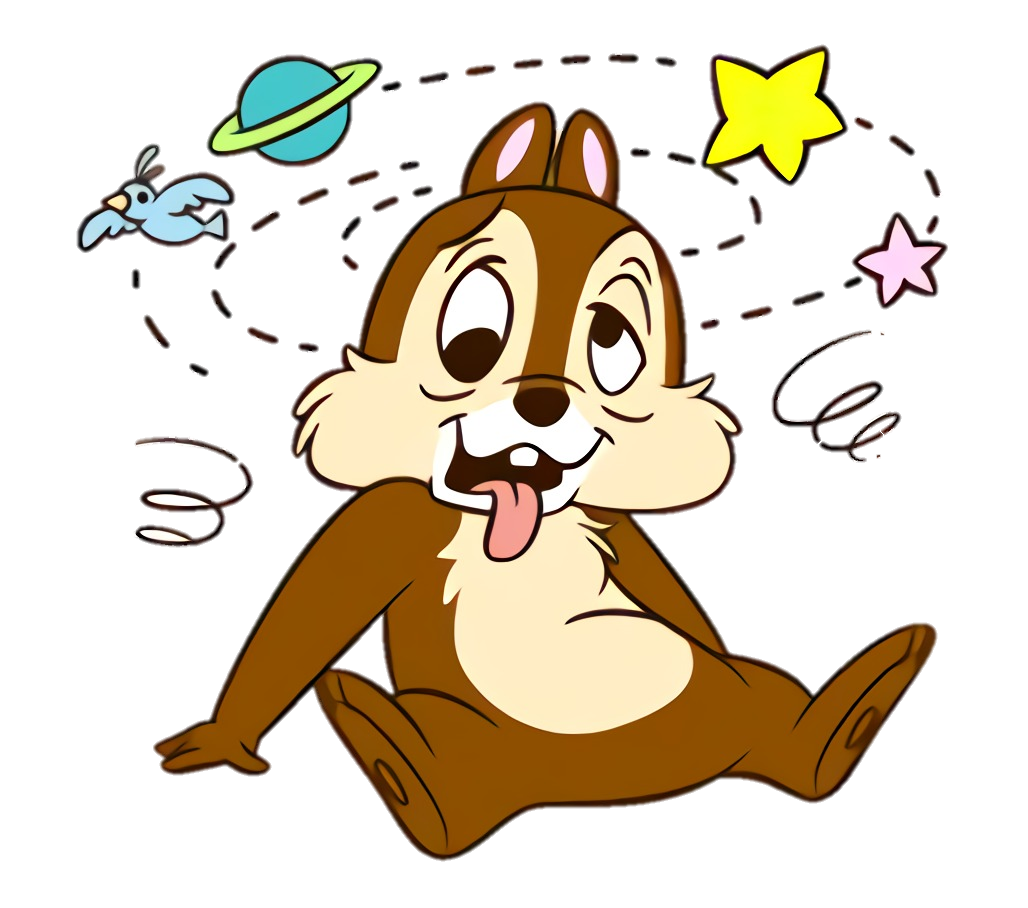 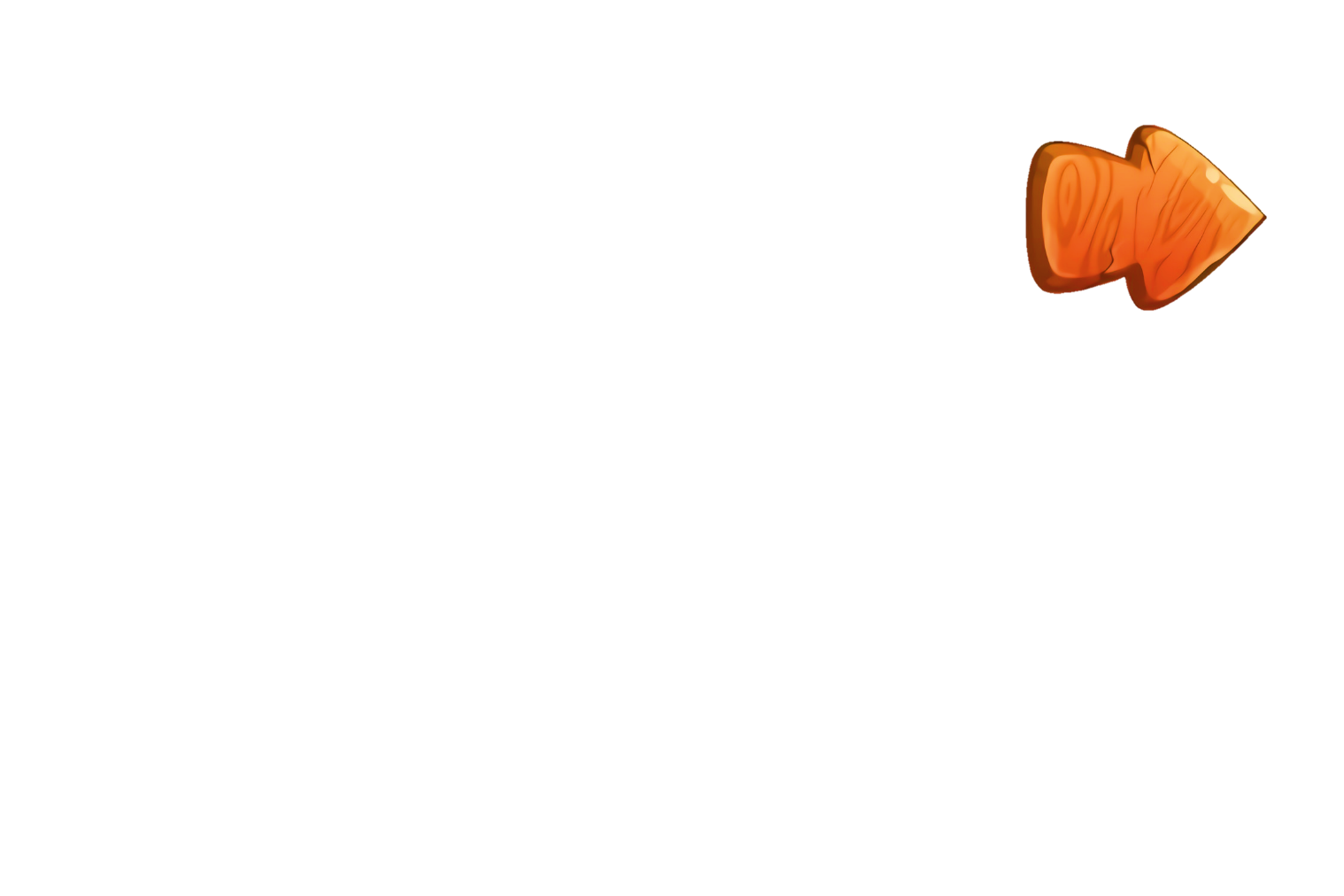 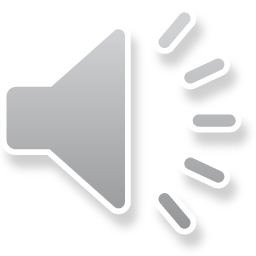 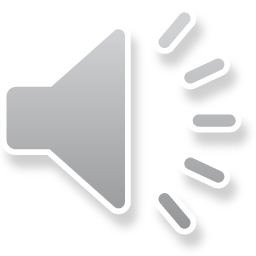 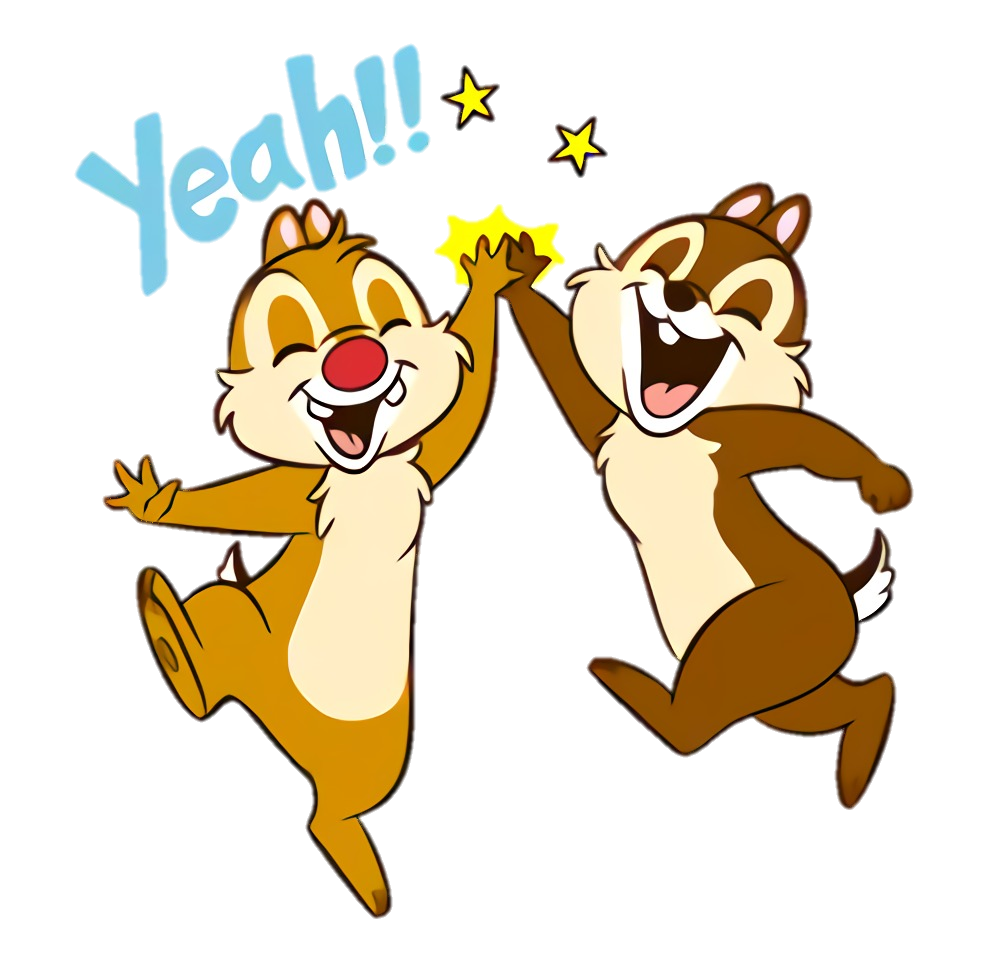 +1
Đúng rồi!
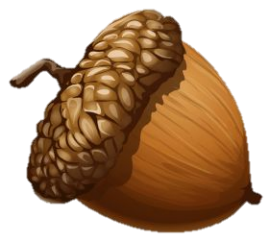 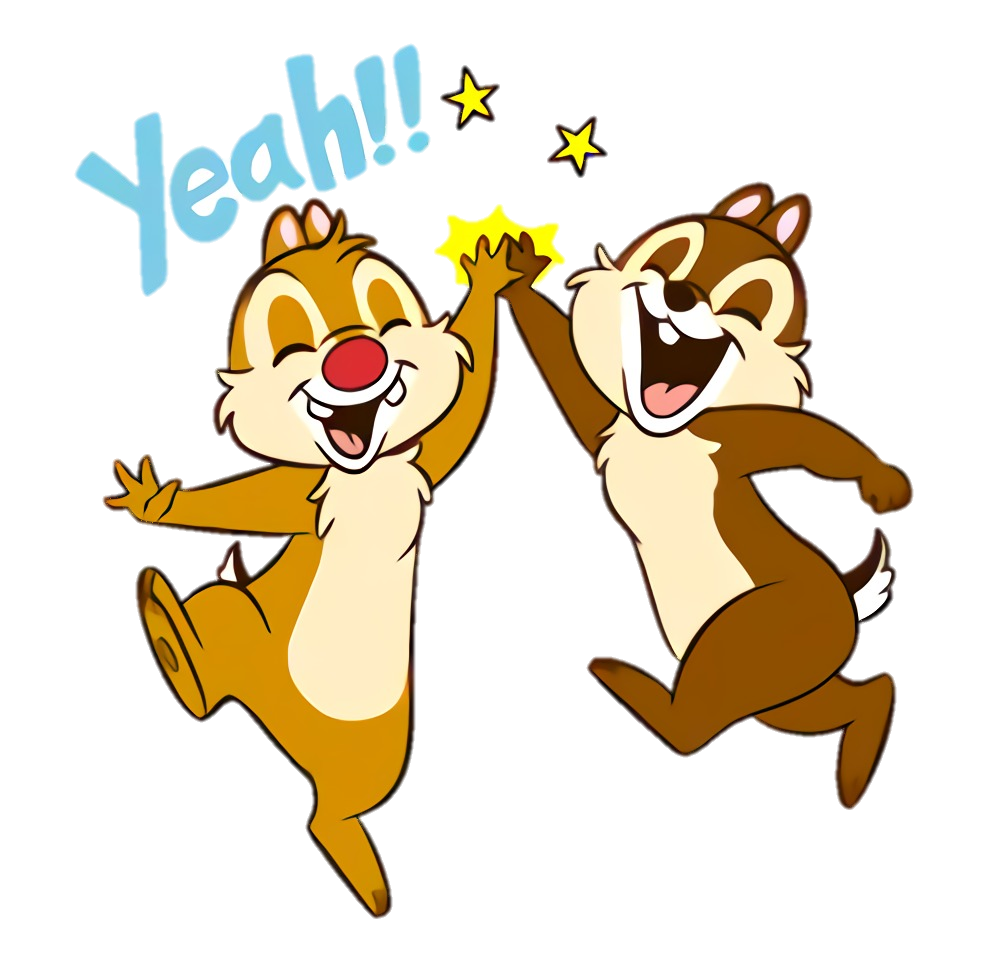 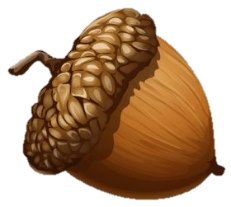 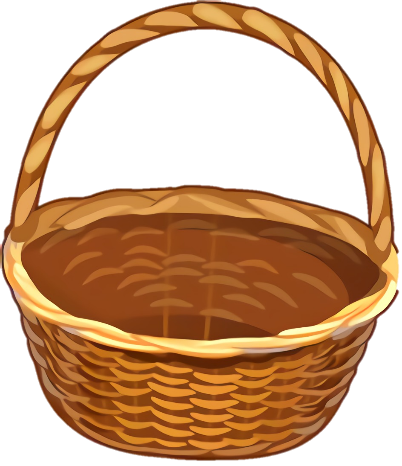 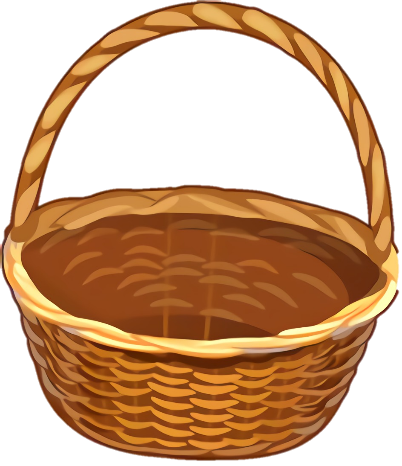 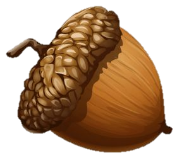 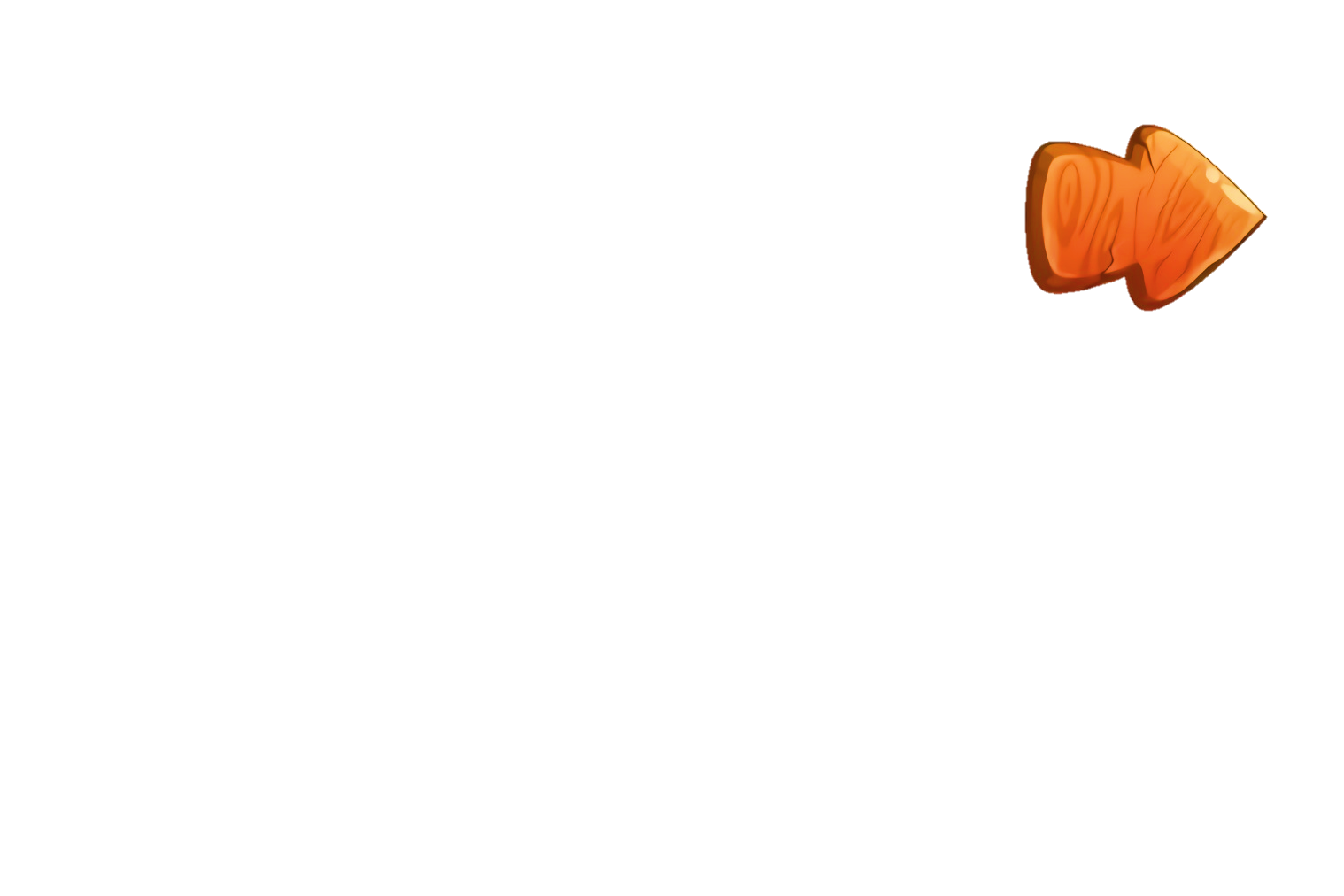 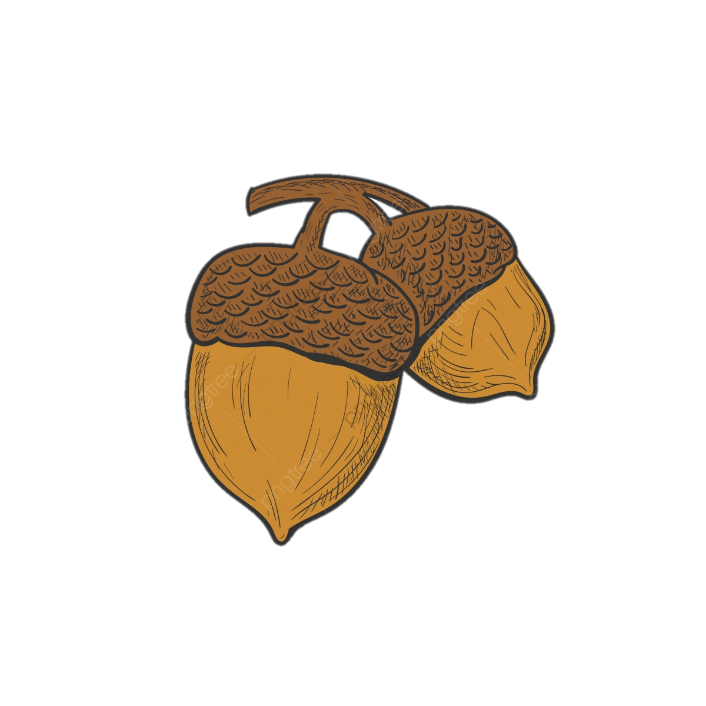 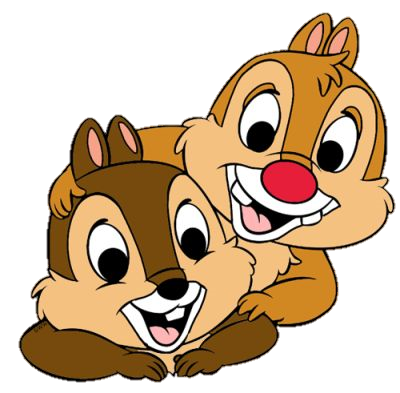 400 ? 406
A
B
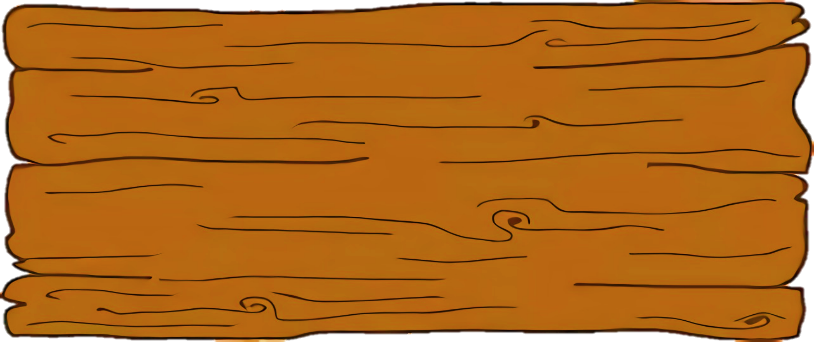 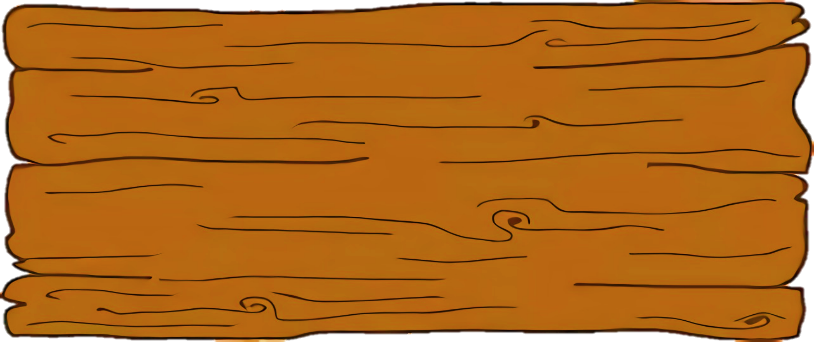 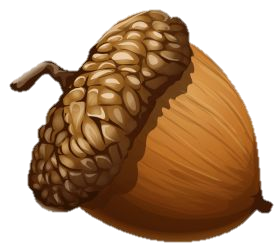 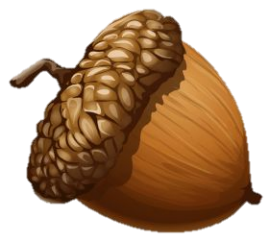 <
=
C
D
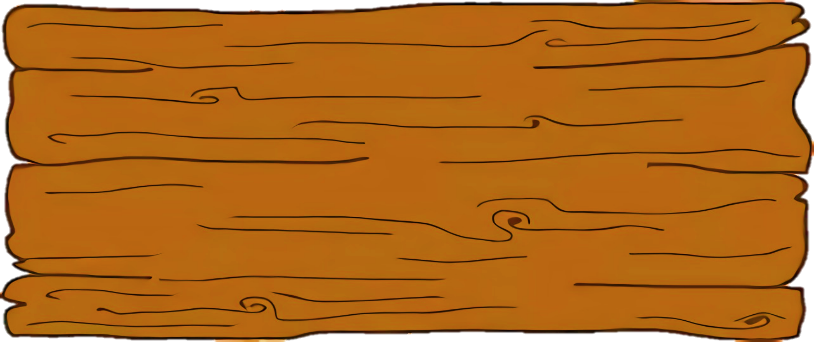 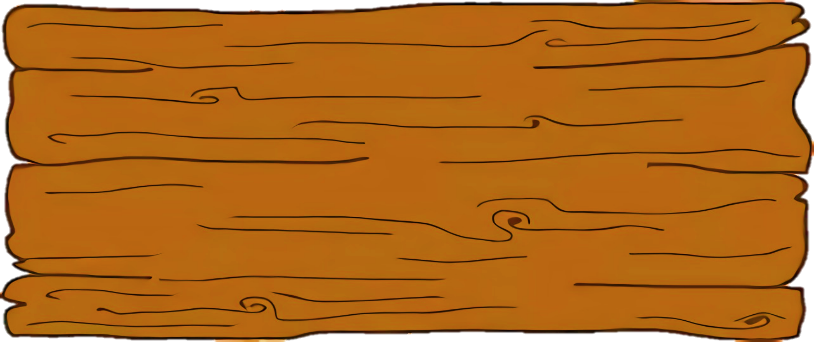 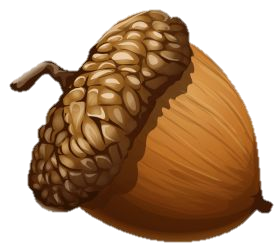 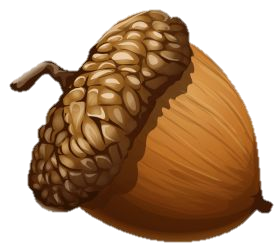 Không có đáp án đúng
>
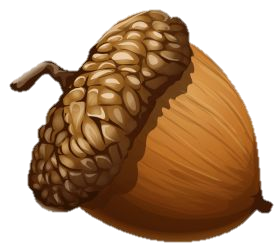 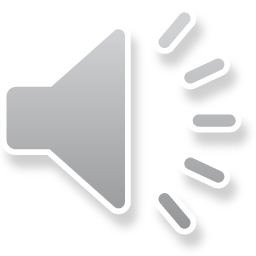 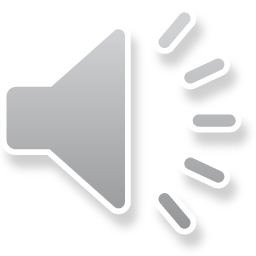 Sai mất rồi!!!
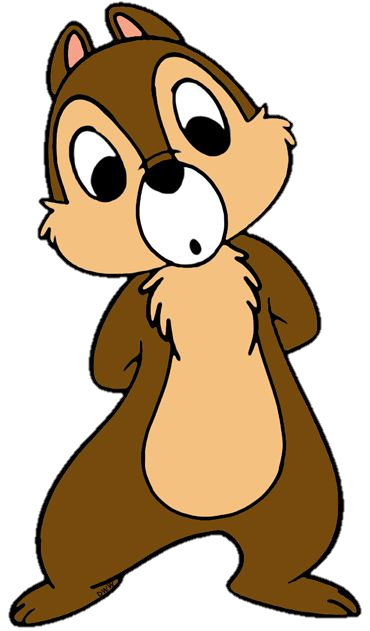 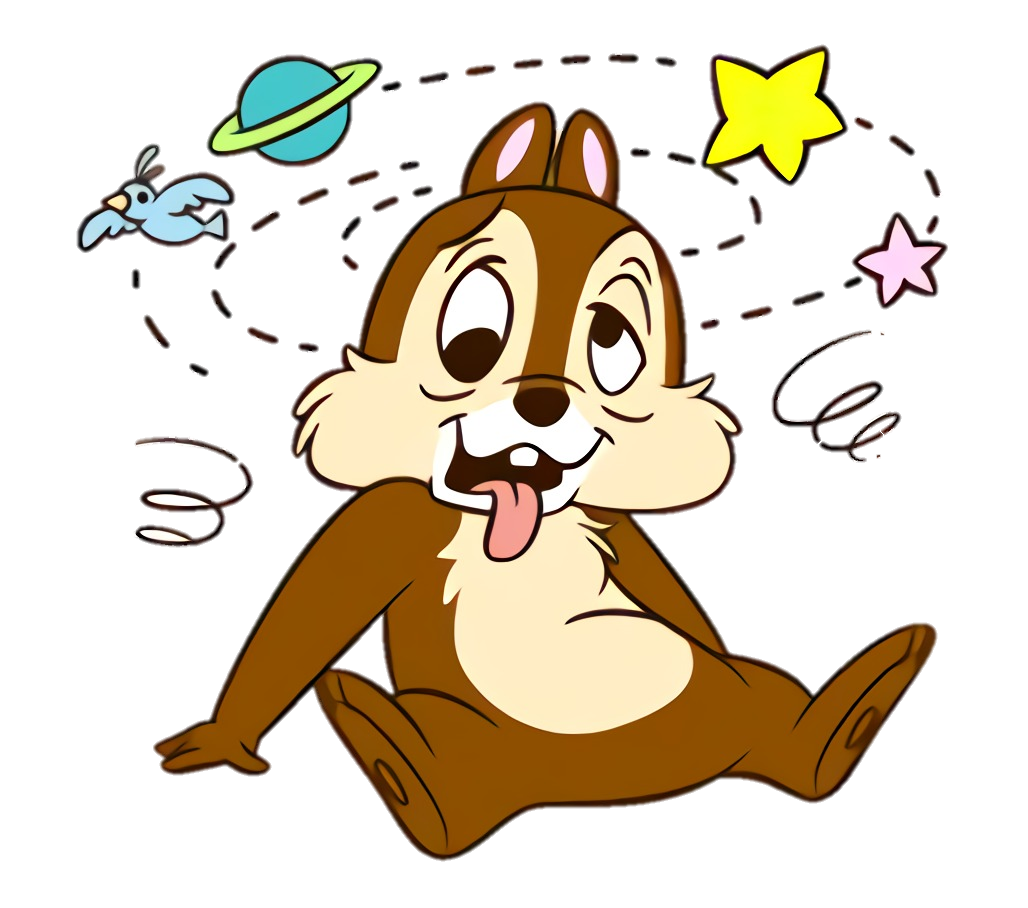 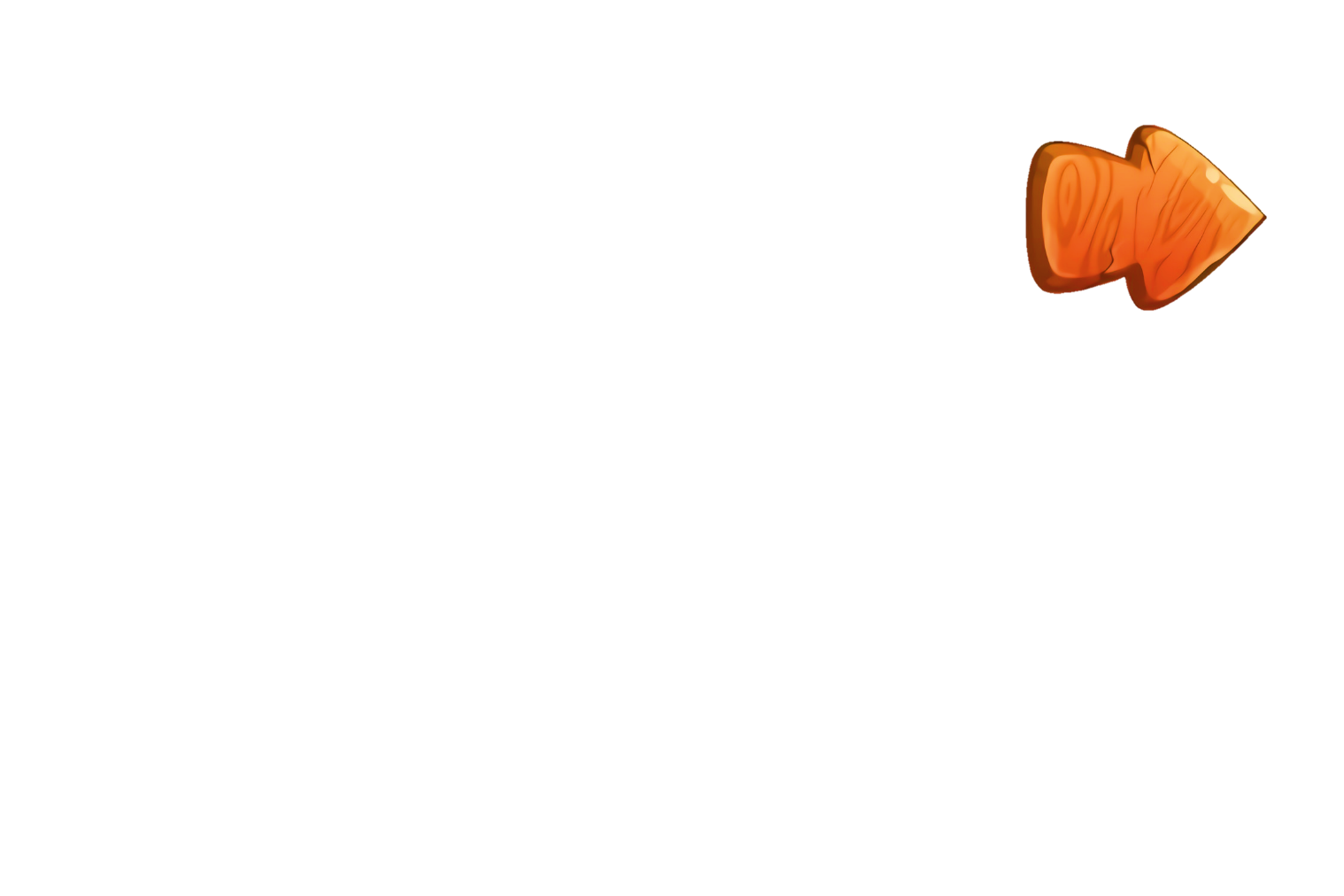 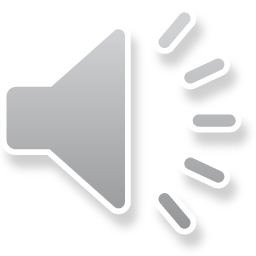 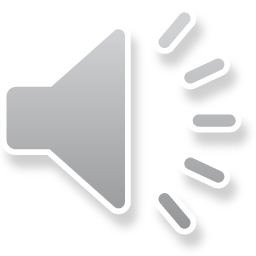 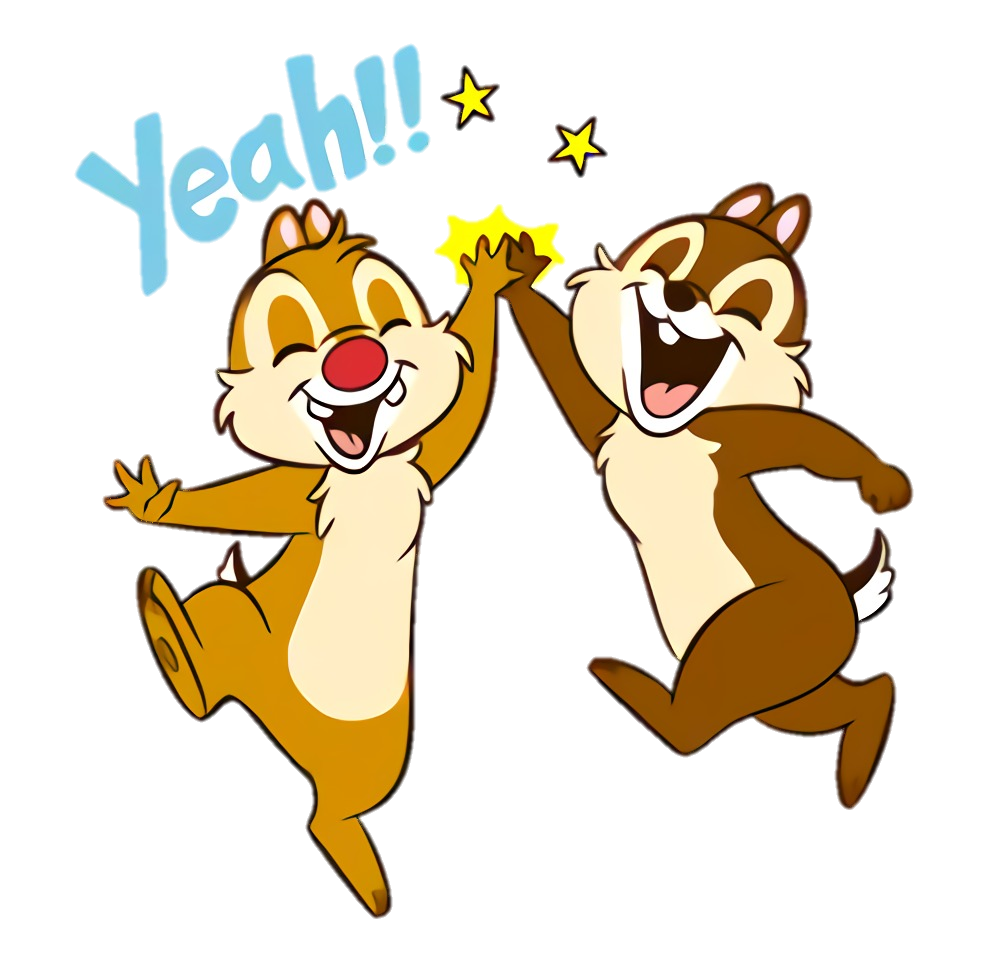 +1
Đúng rồi!
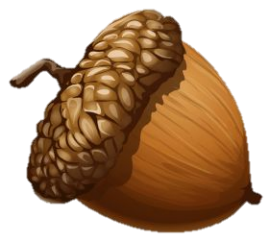 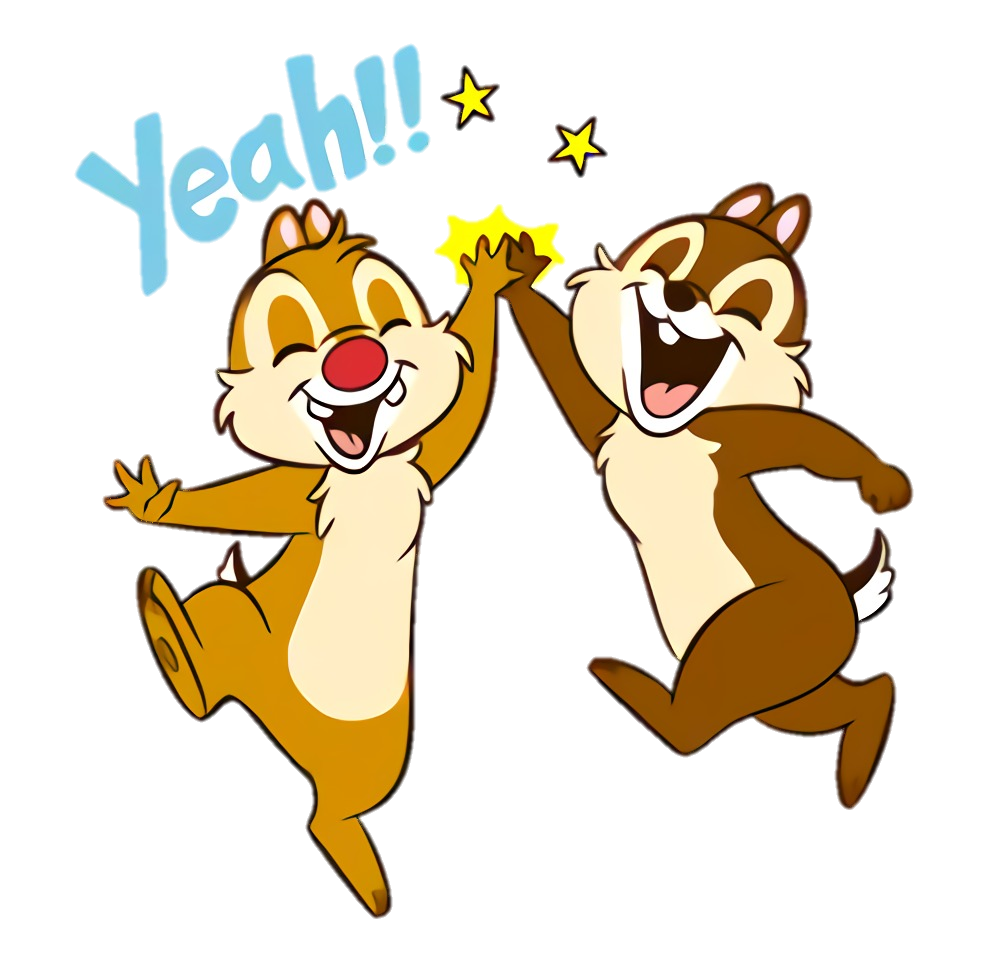 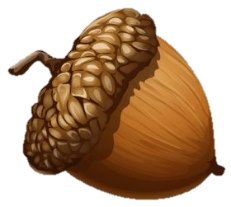 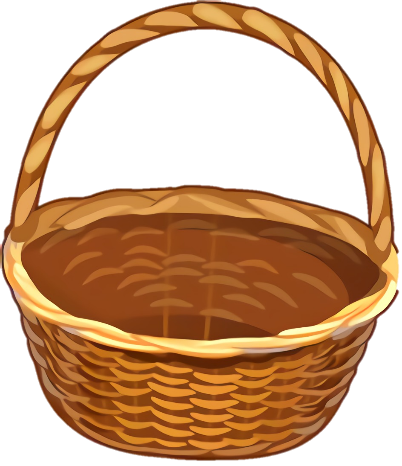 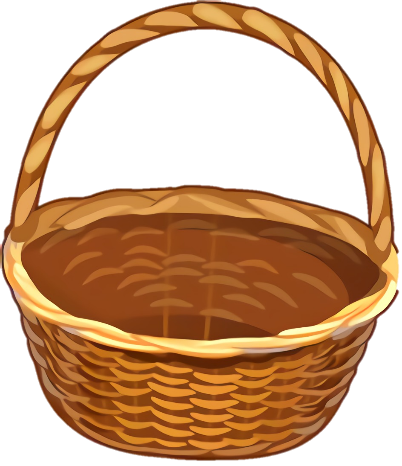 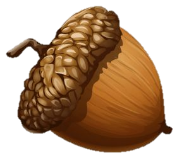 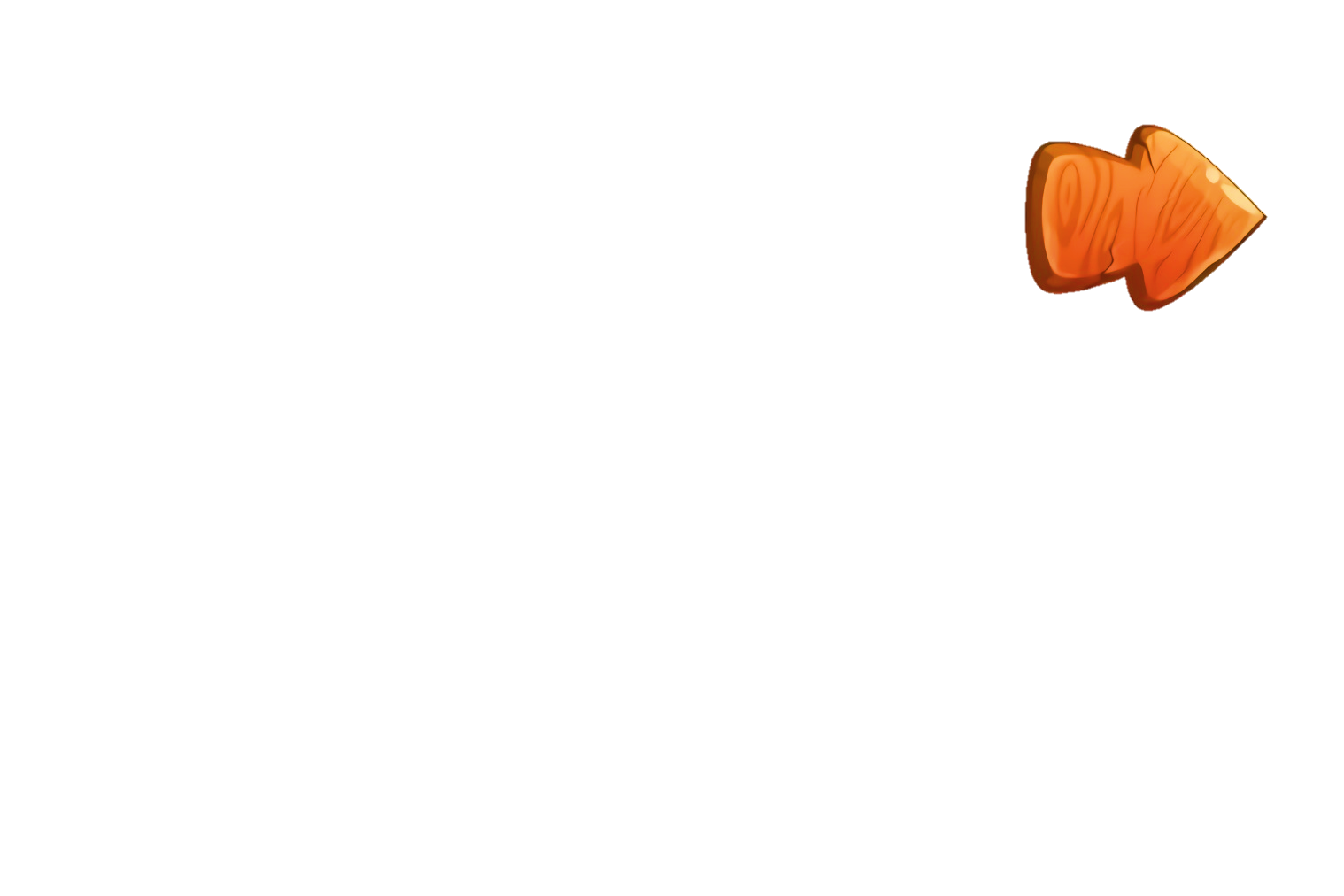 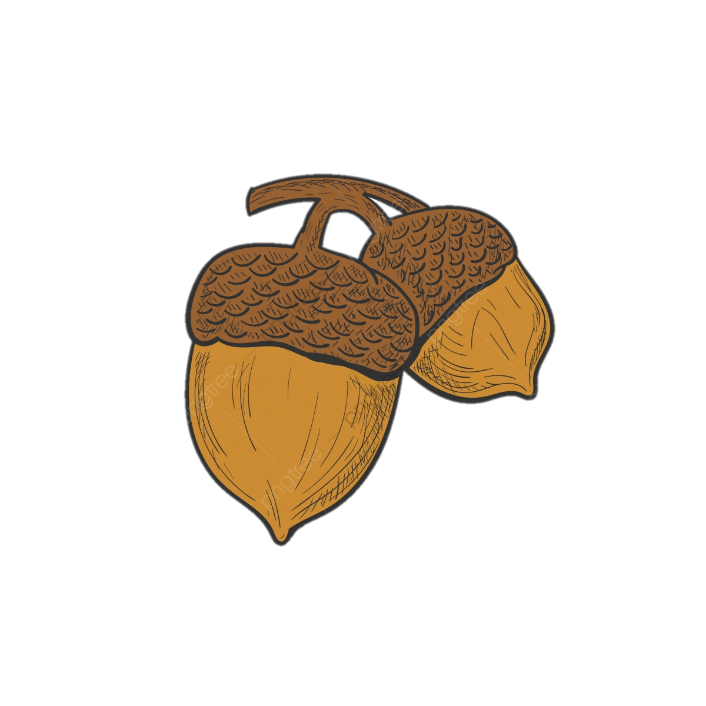 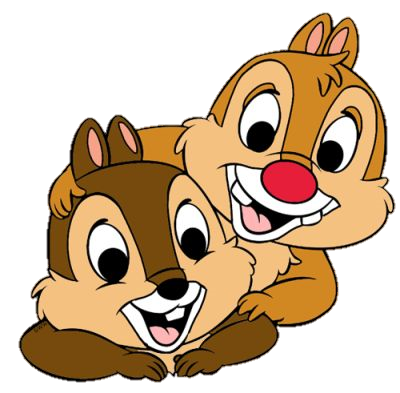 Số lớn nhất có 2 chữ số?
A
B
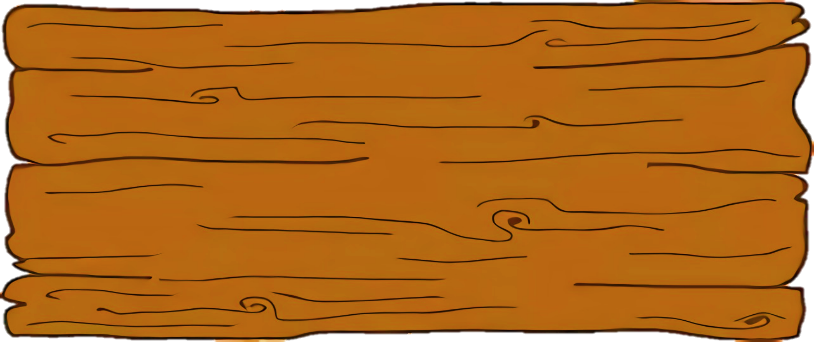 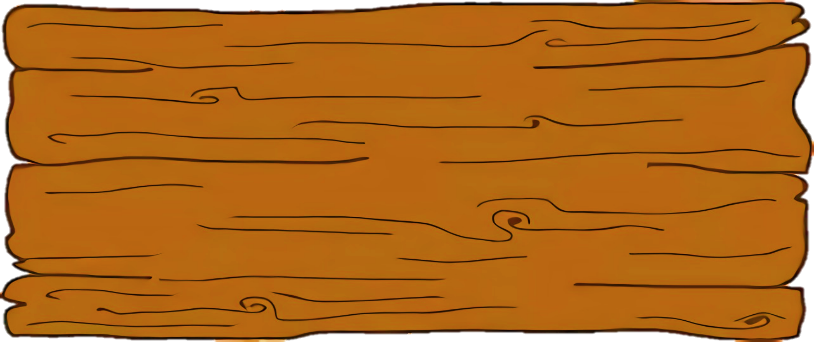 99
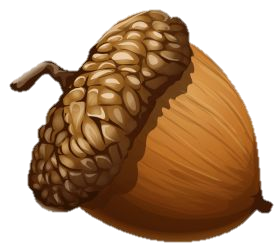 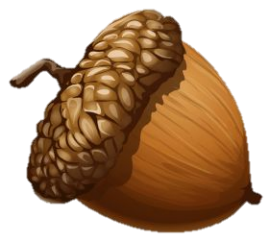 89
C
D
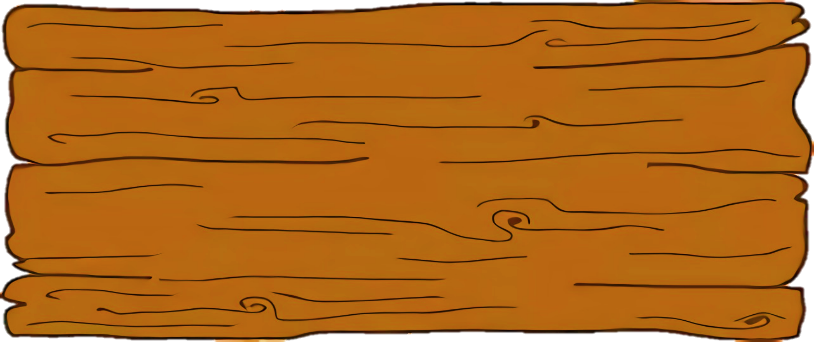 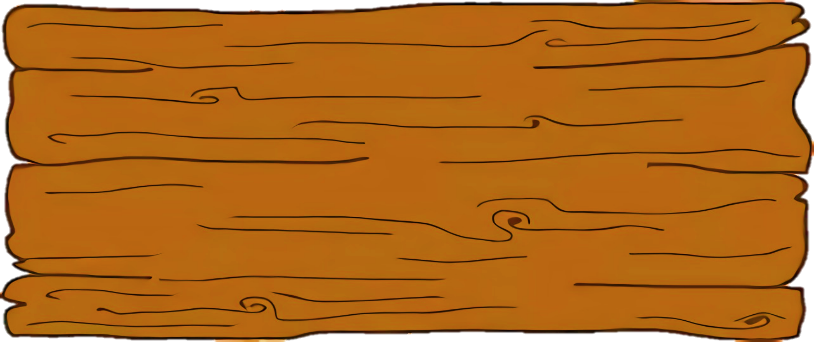 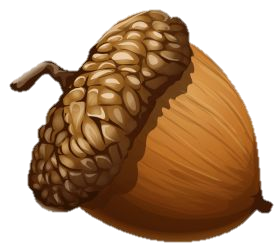 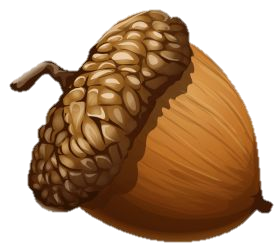 10
98
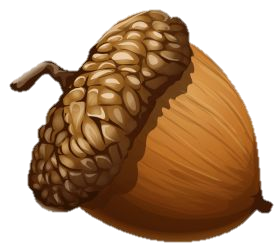 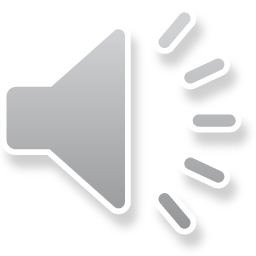 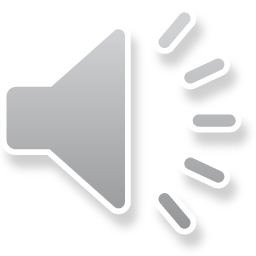 Sai mất rồi!!!
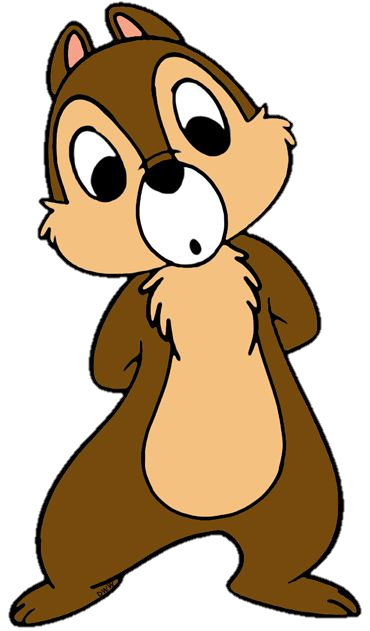 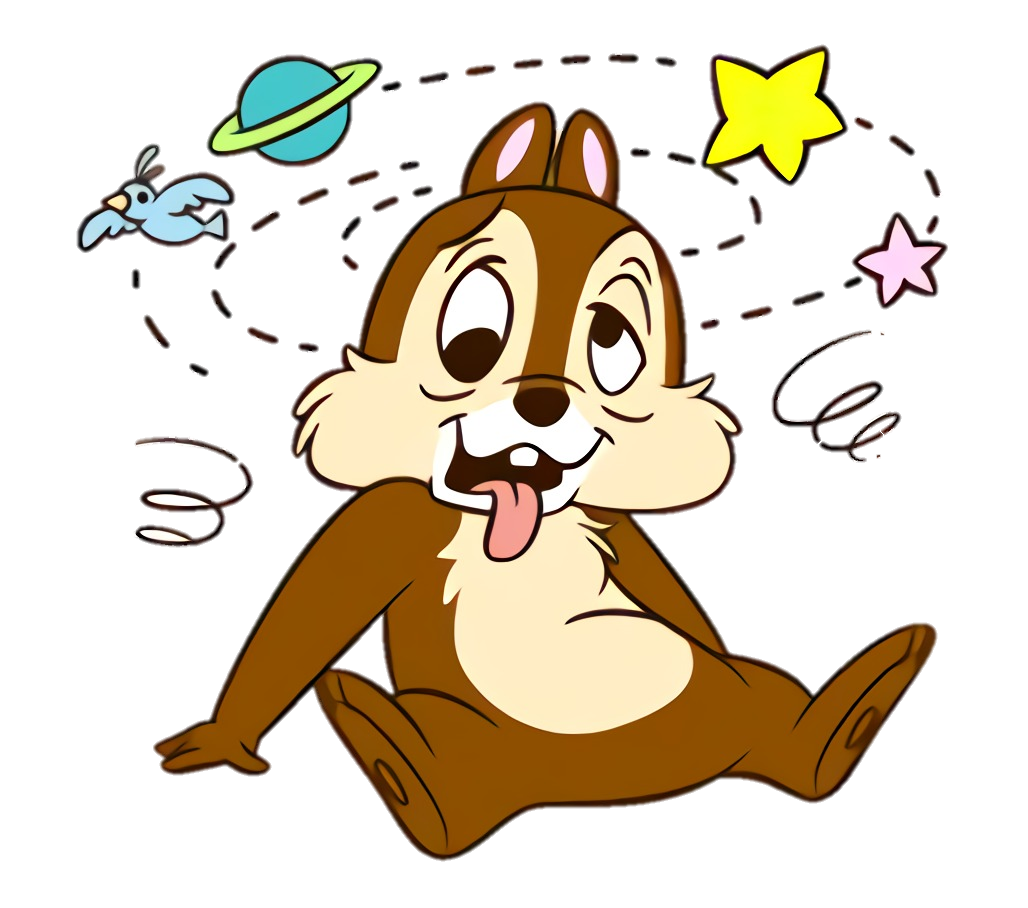 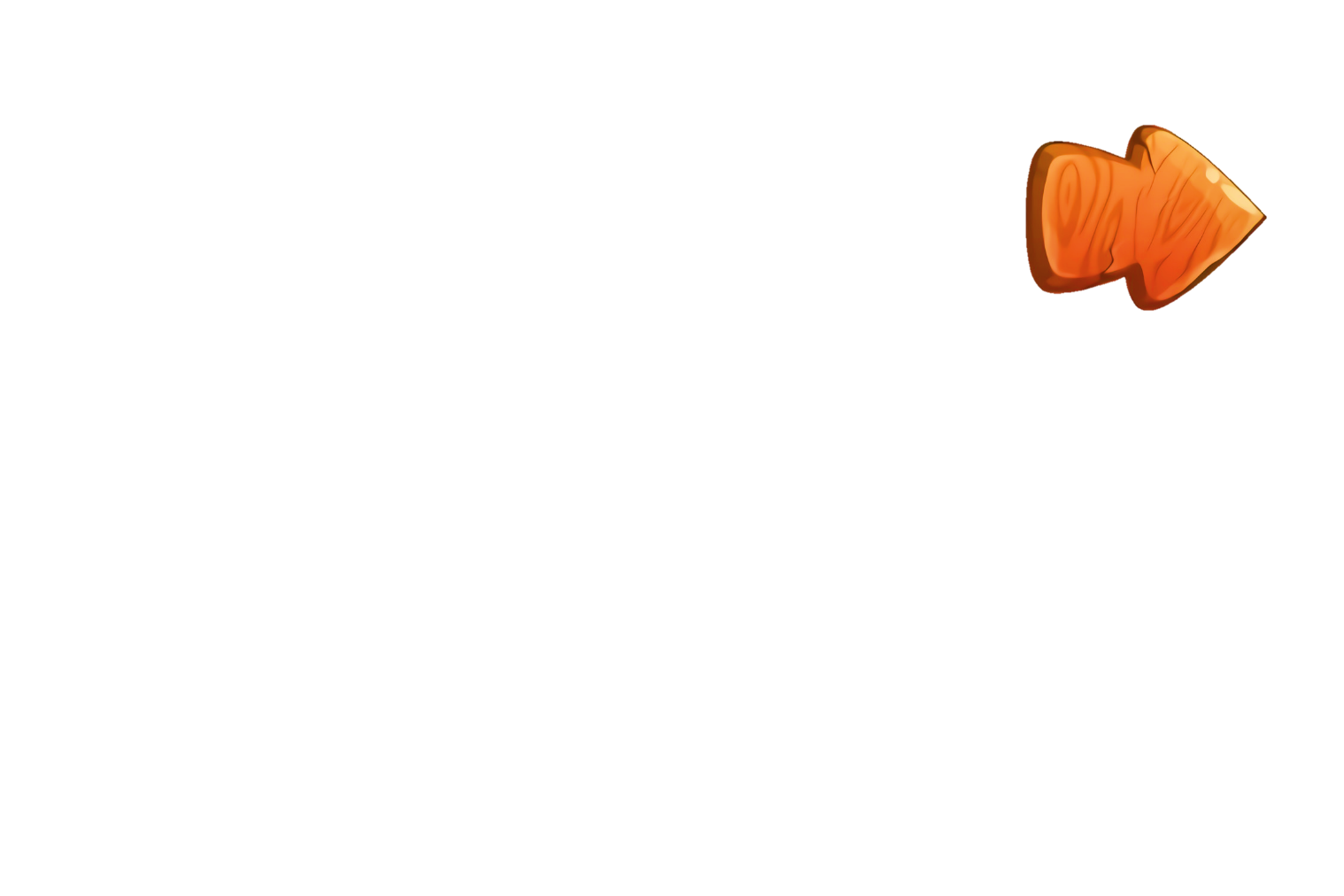 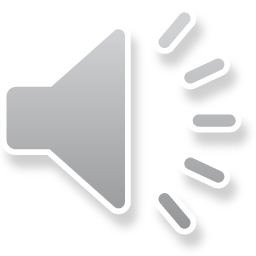 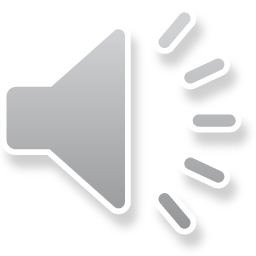 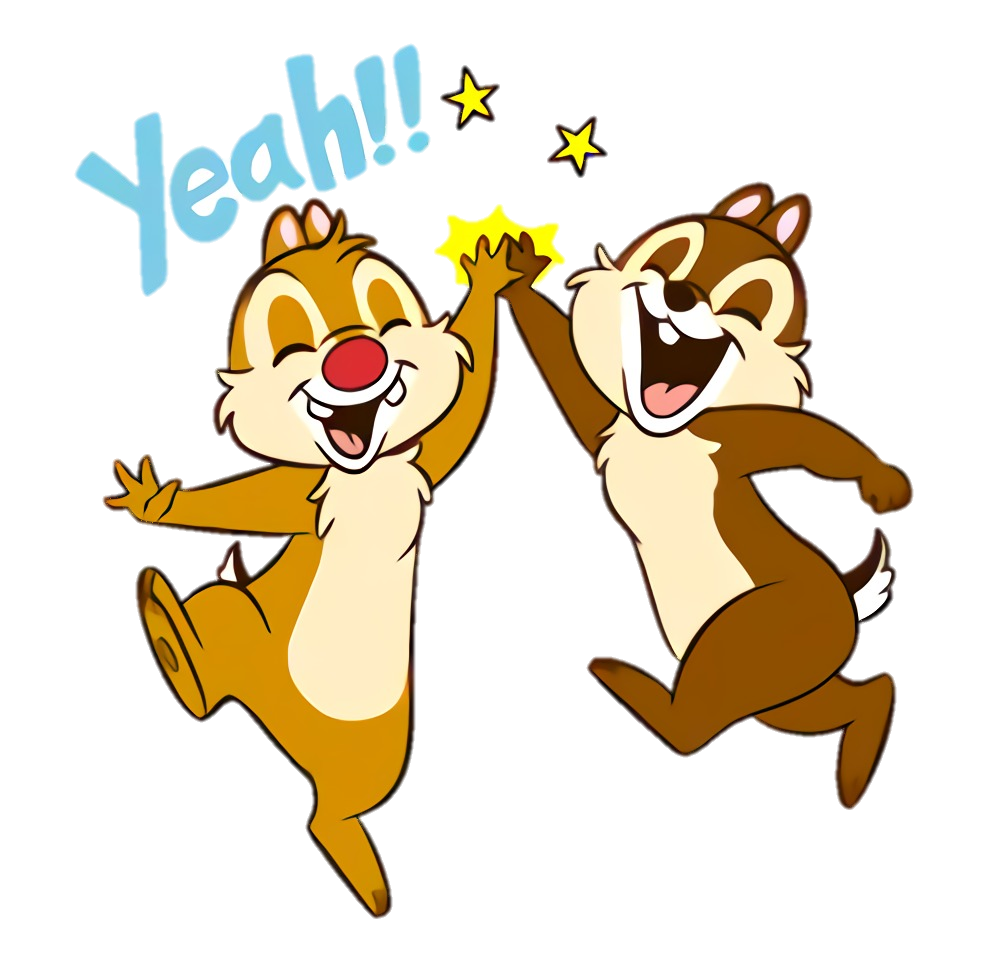 +1
Đúng rồi!
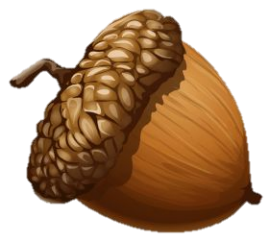 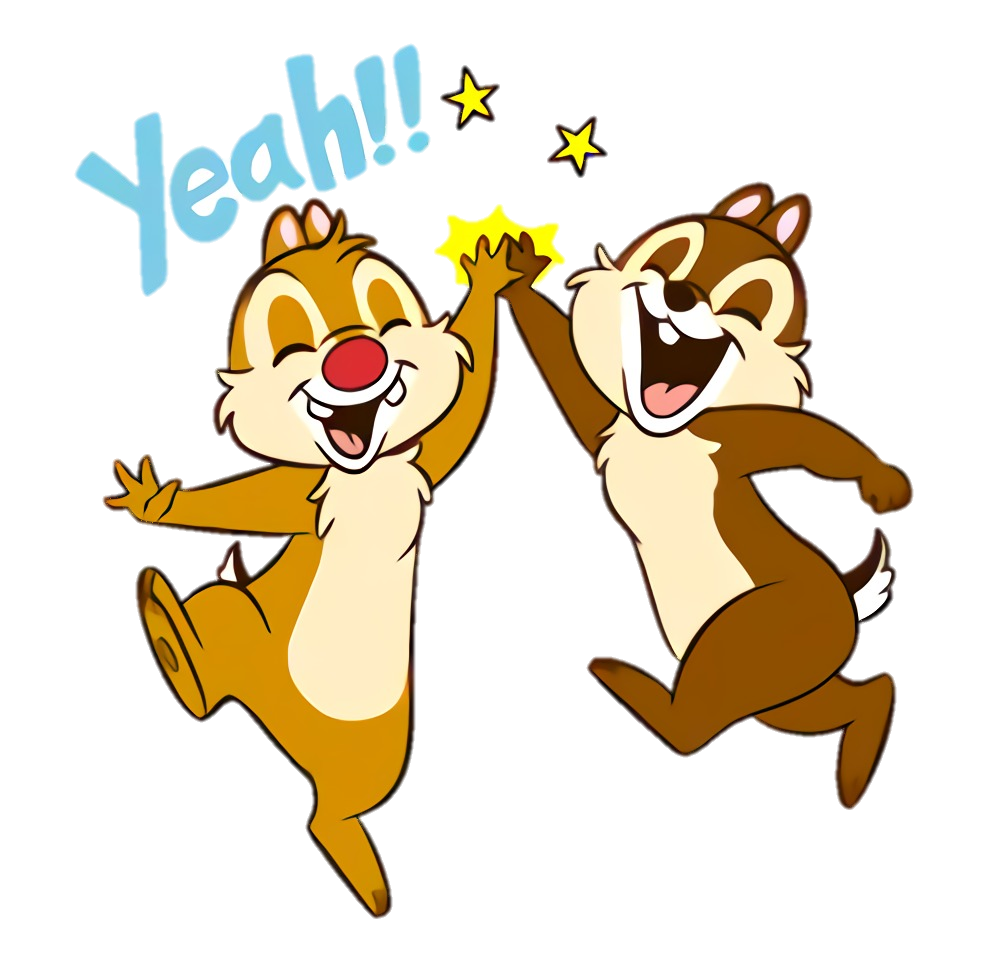 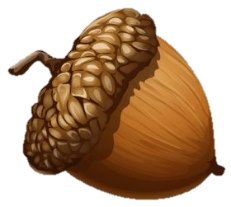 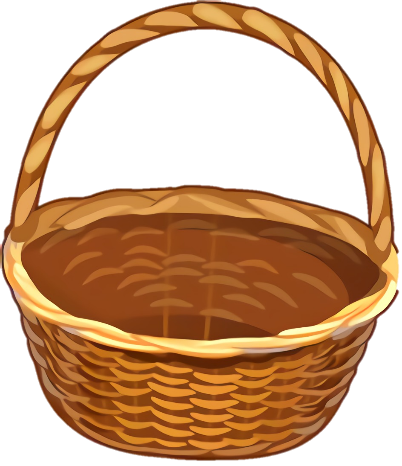 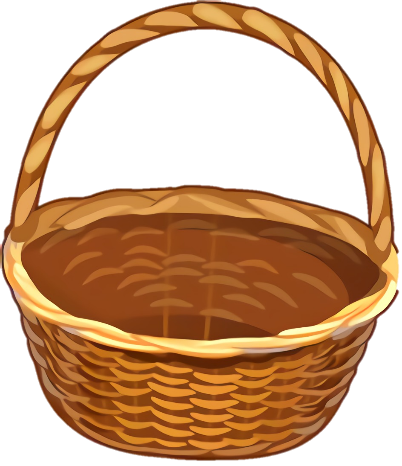 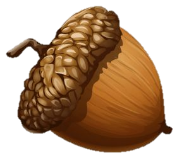 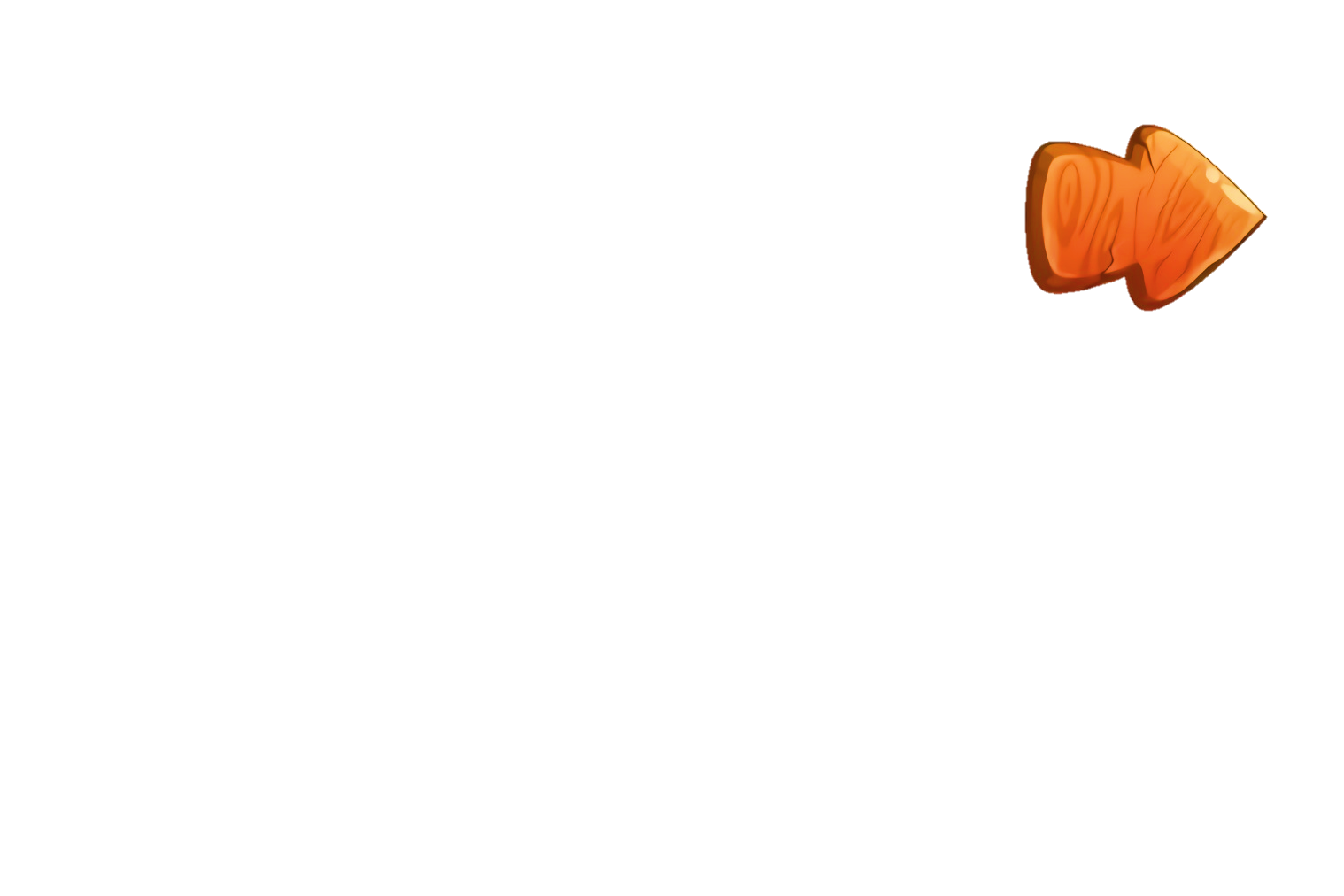 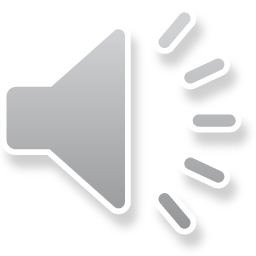 NO BỤNG RỒI!!!
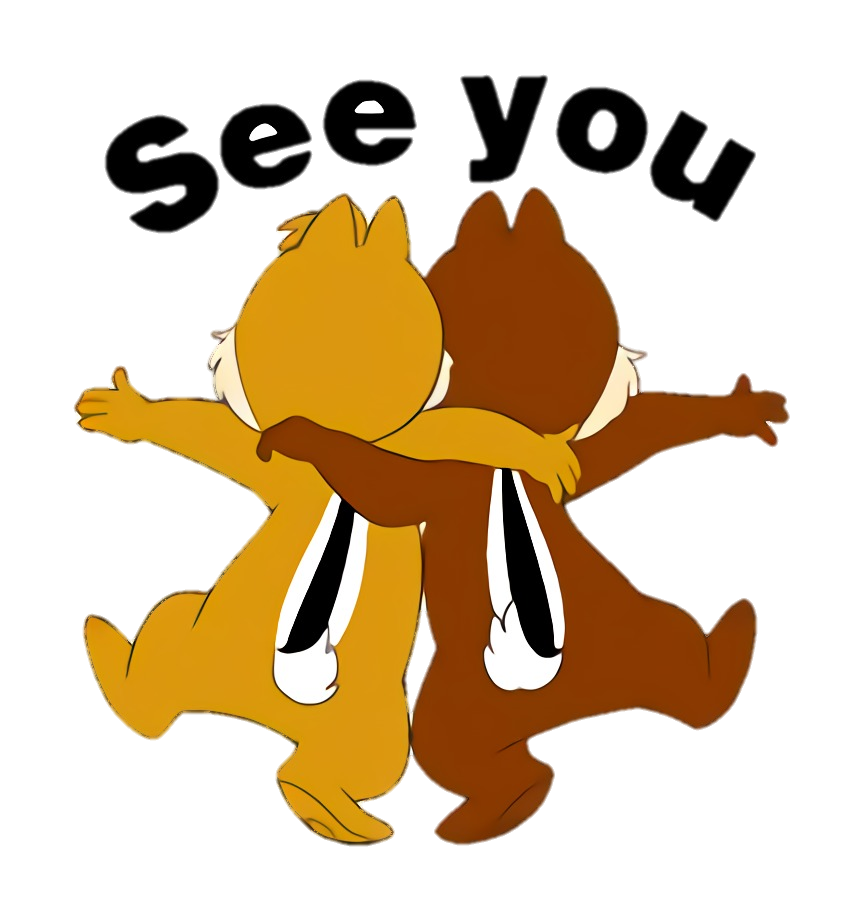 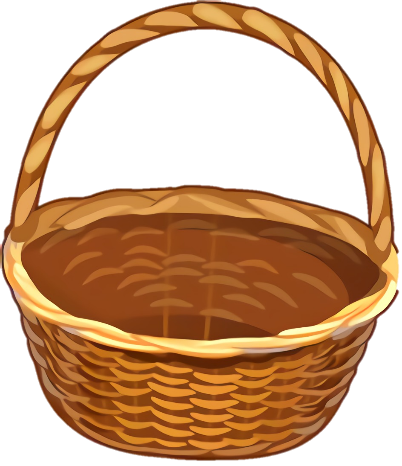 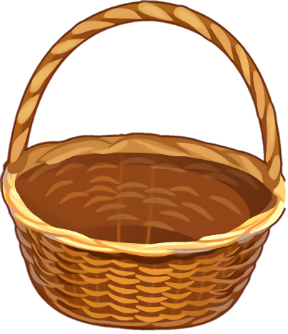 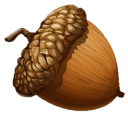 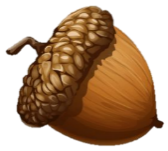 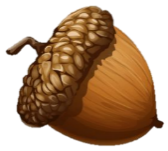 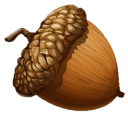 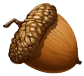 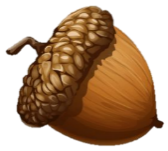 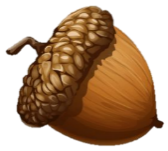 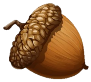 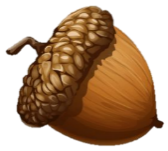 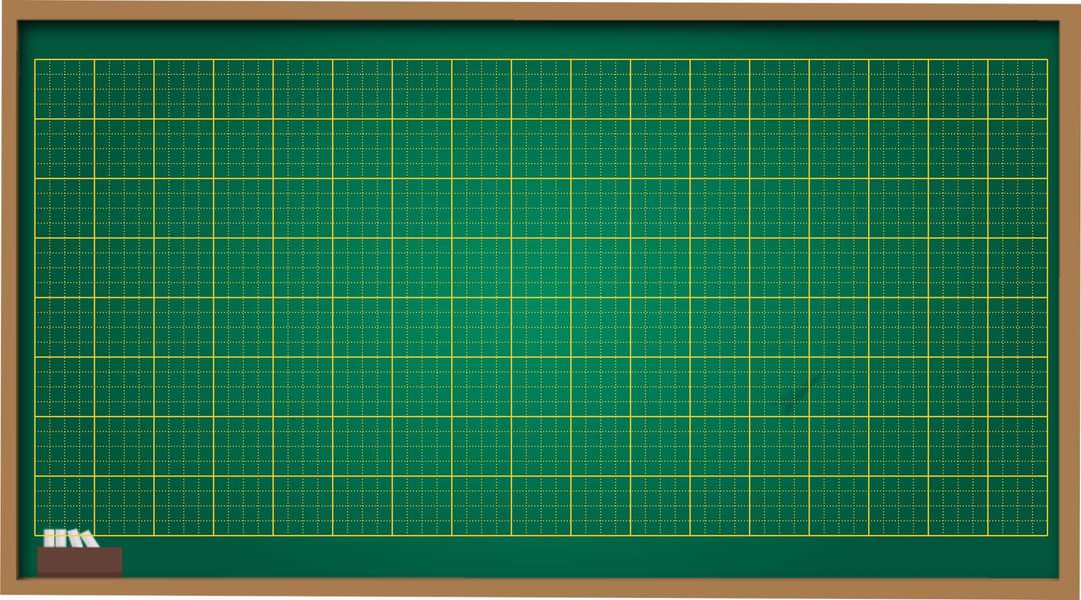 Thứ sáu ngày 18 tháng 3 năm 2022
TǨn
Bài 54: Luyện tập chung (tiết 2)
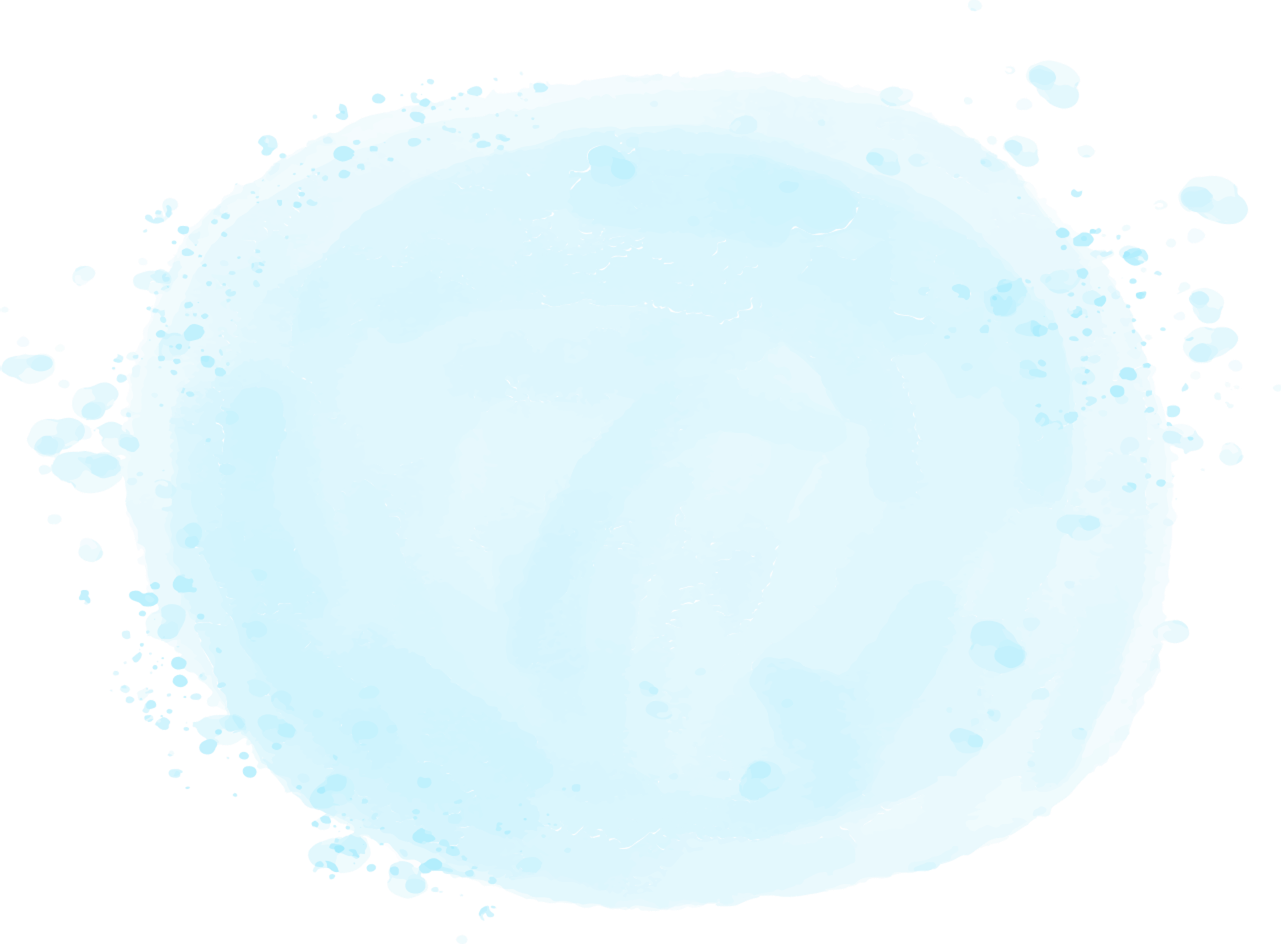 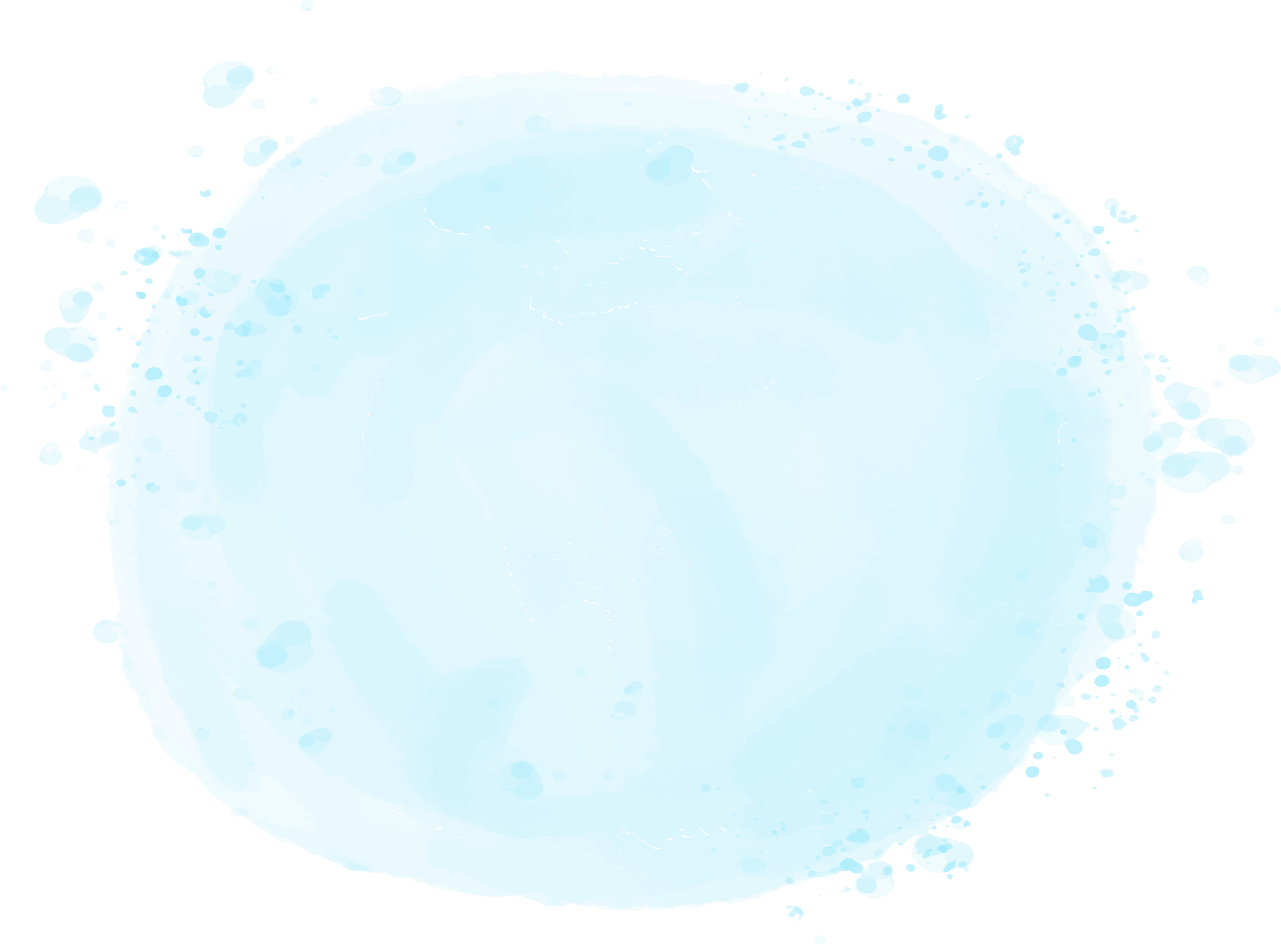 YÊU CẦU CẦN ĐẠT
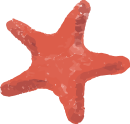 Nắm được cấu tạo  số có 3 chữ số. Viết được số có 3 chữ số thành tổng các trăm, chục, đơn vị.
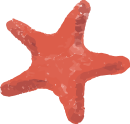 Biết so sánh số có 3 chữ số.
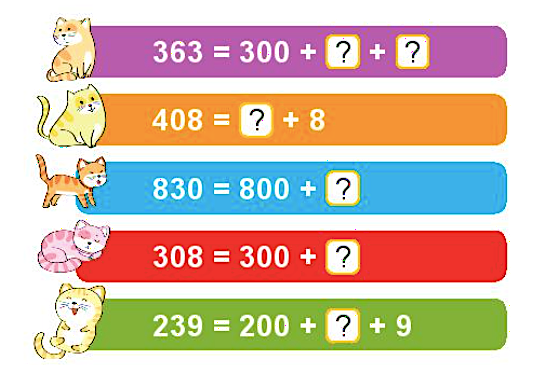 1
?
?
?
?
363 = 300 +          +
408 =           + 8
830 = 800 +
308 = 300 +
239 = 200 +          + 9
?
60
?
3
Số ?
400
30
8
30
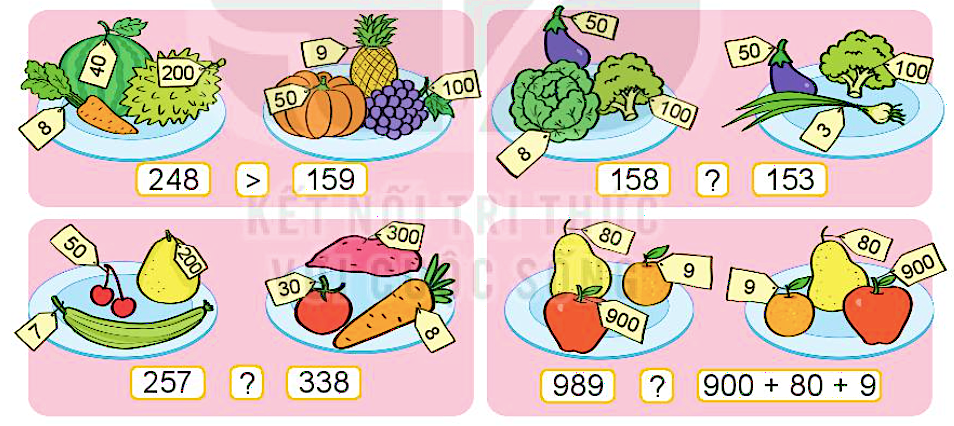 2
> , < , = ?
?
>
?
?
<
=
989
Việt cần sắp xếp thẻ số vào dấu “?” để nhận được so sánh đúng. Việt có thể xếp bao nhiêu cách khác nhau?
3
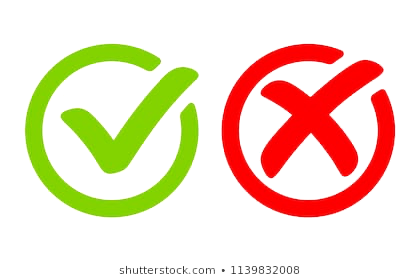 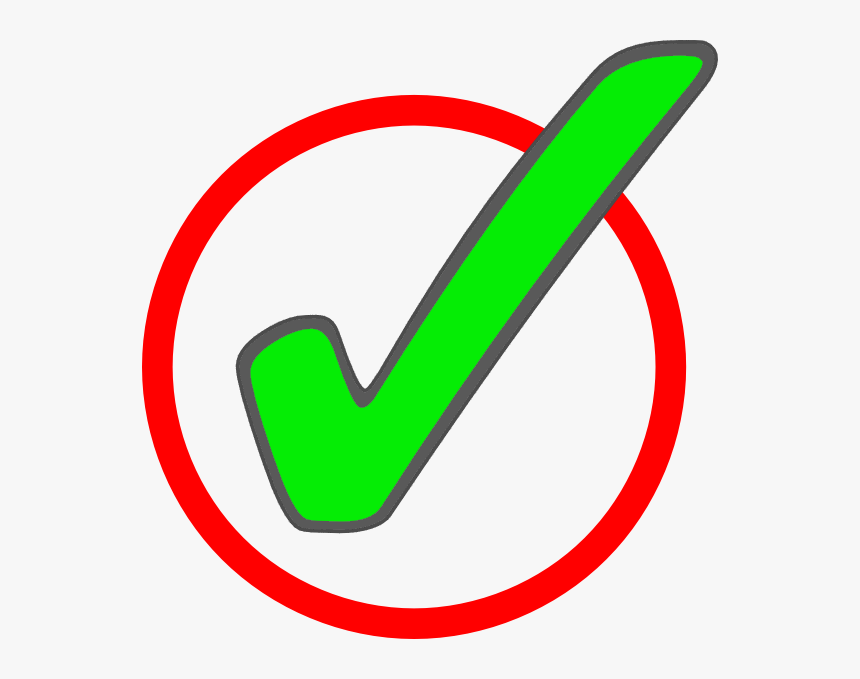 ?
2
6
3
2
3
<
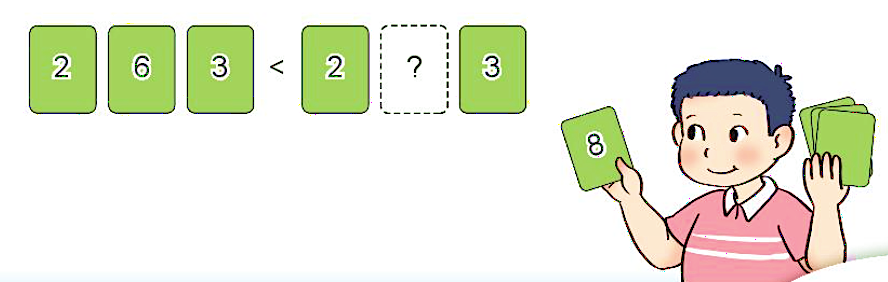 0
1
2
3
4
5
6
7
8
9
[Speaker Notes: Ấn vào các thẻ số (bên dưới) để thử các trường hợp.
Ấn lại vào thẻ để thẻ về vị trí cũ.]
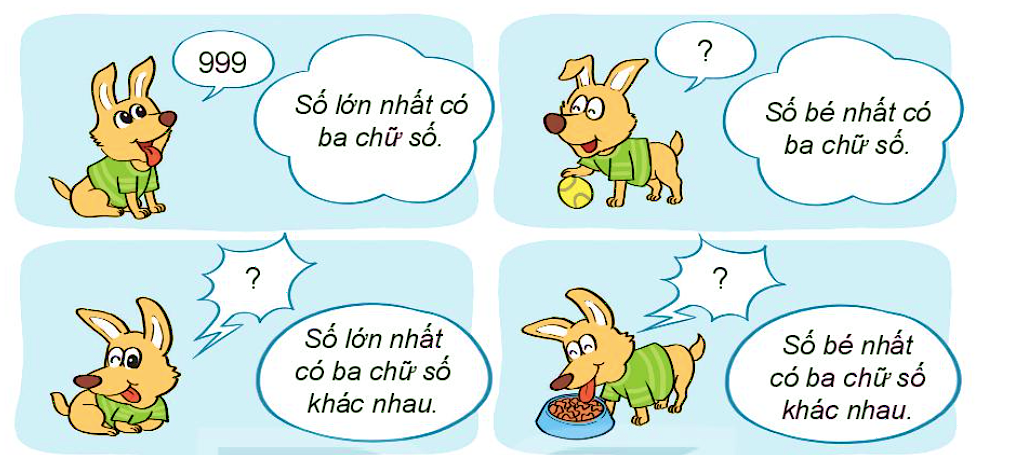 100
4
Số?
987
102
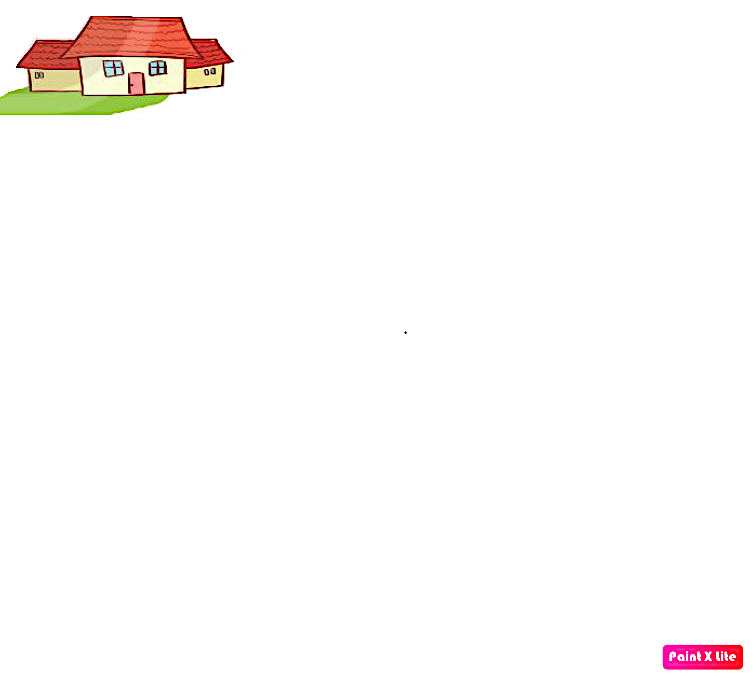 4
Mai về nhà bằng cách đi theo con đường ghi số lớn hơn tại mỗi ngã rẽ. Tìm nhà của Mai.
319
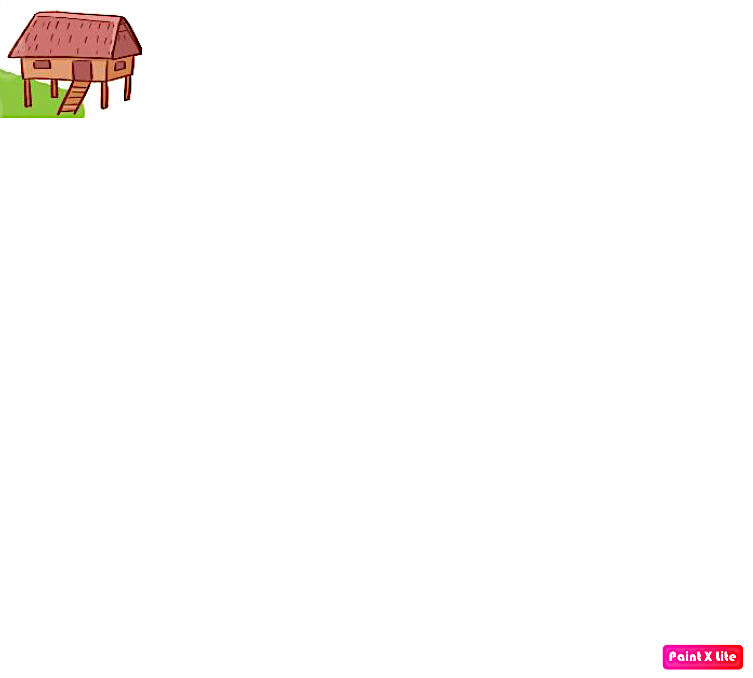 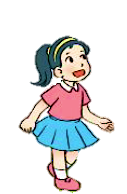 941
100
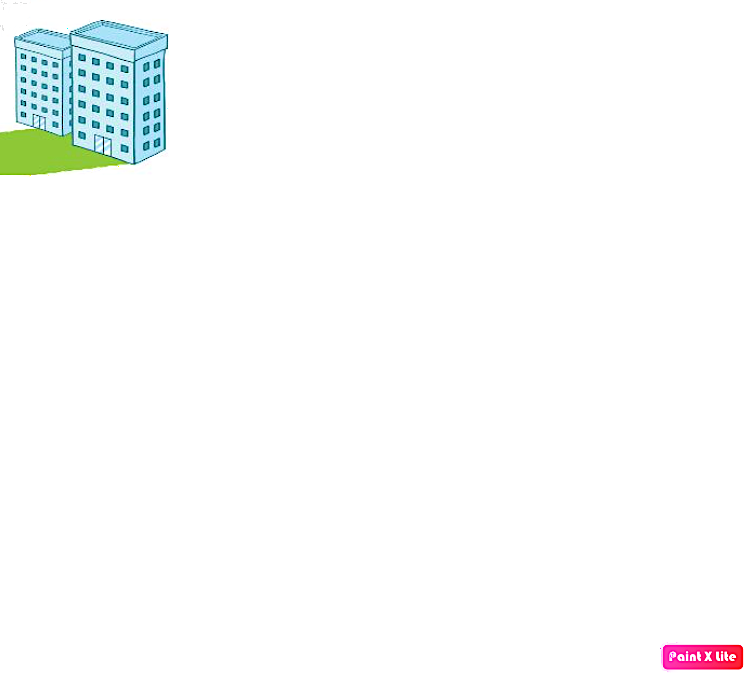 14
139
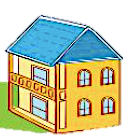 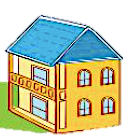 600
410
583
641
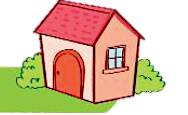 412
HOẠT ĐỘNG TIẾP NỐI
-Ôn lại kiến thức về số có 3 chữ số
-Chuẩn bị bài sau : Đề -xi –mét, ki-lô-mét.